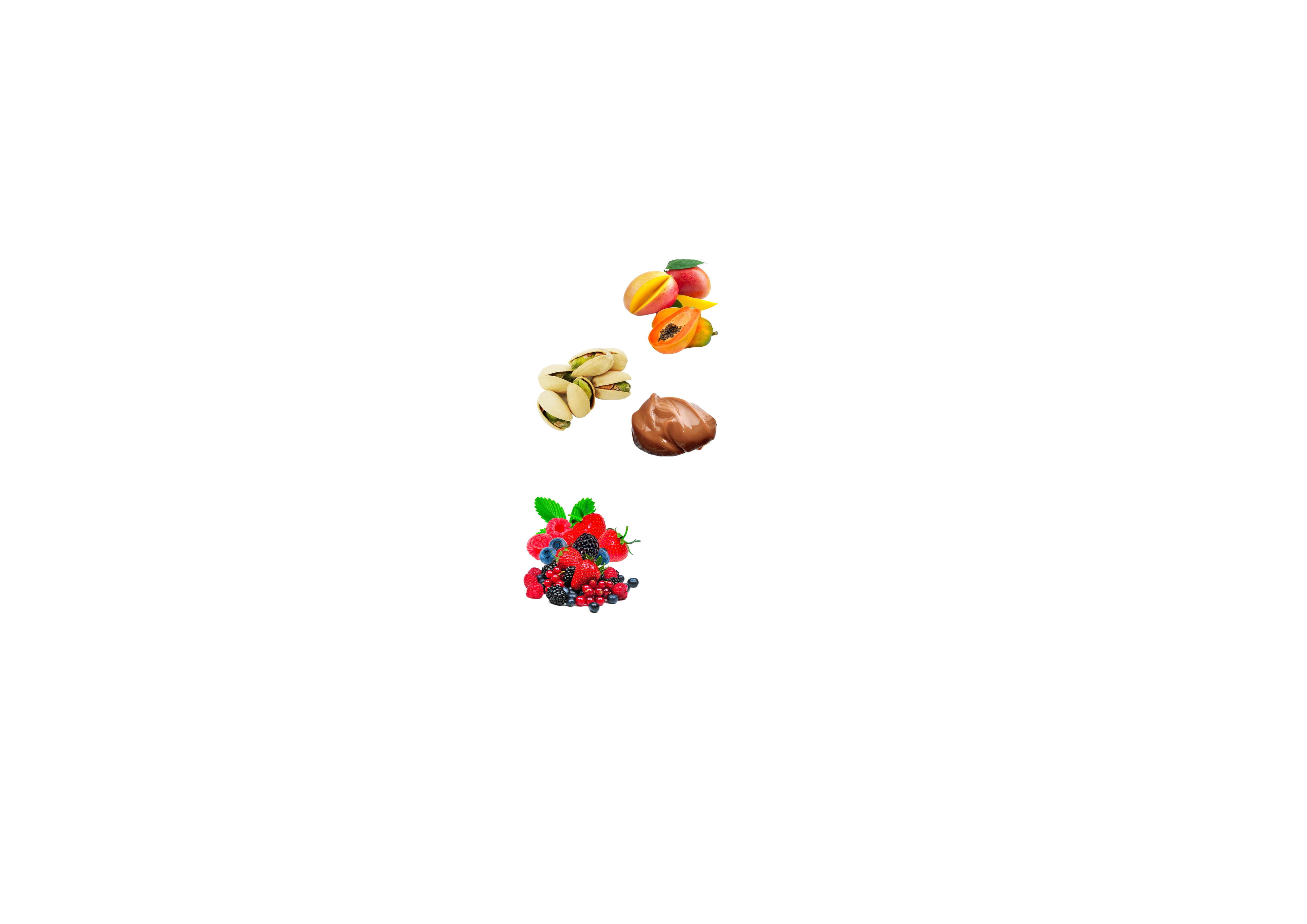 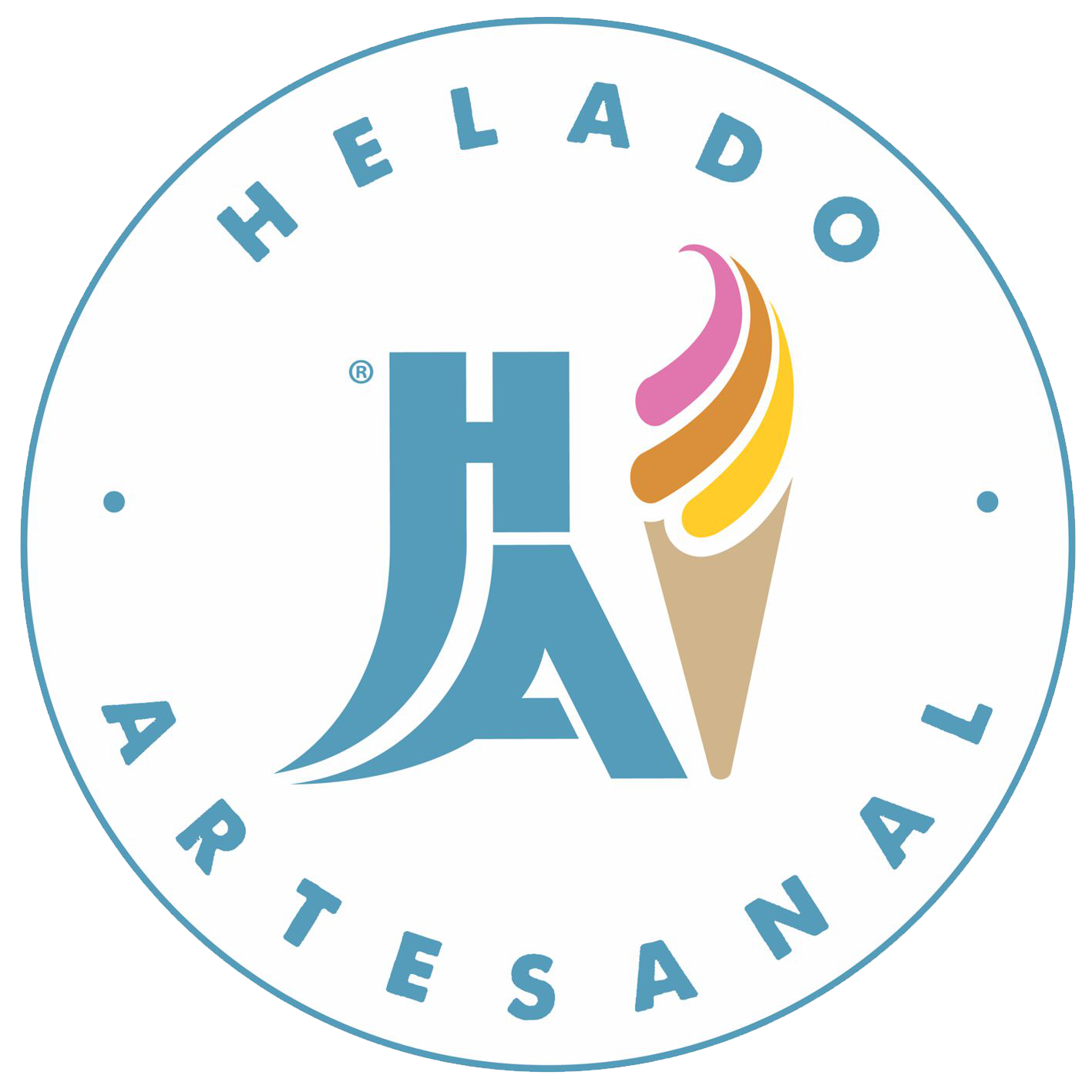 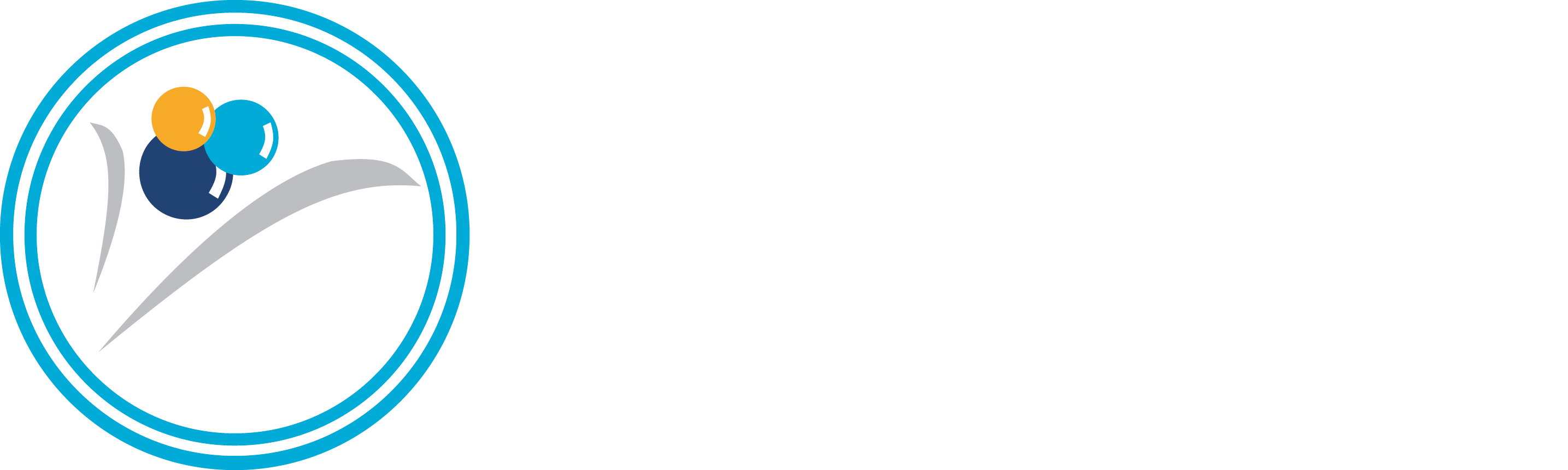 CICLO DE CHARLAS ONLINE – Agosto/Septiembre 2021
Estrategias para la nueva normalidad
HELADEROS ARGENTINOS
PARA EL MUNDO
Colabora en la organización del ciclo
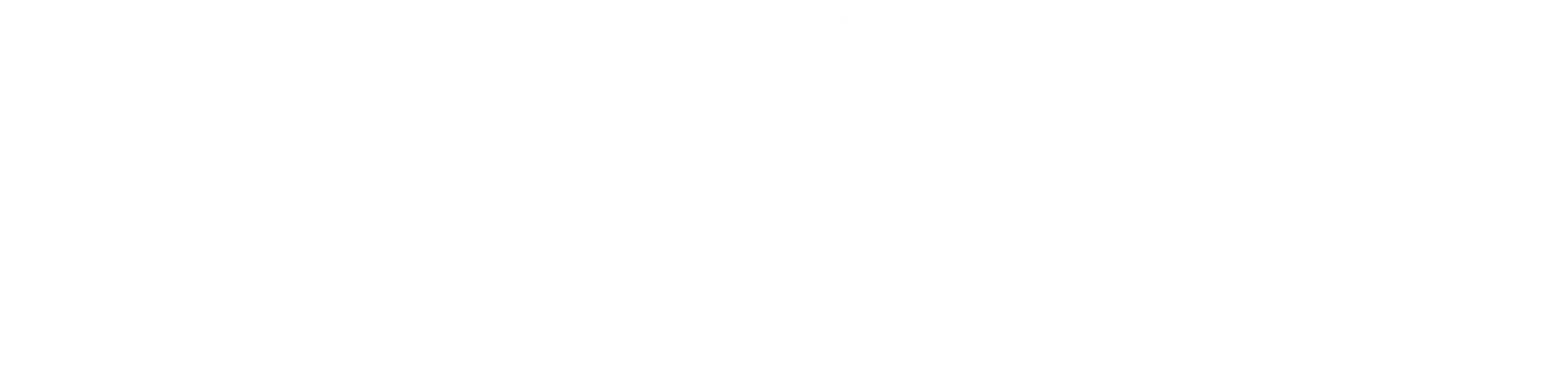 www.doxalearning.com
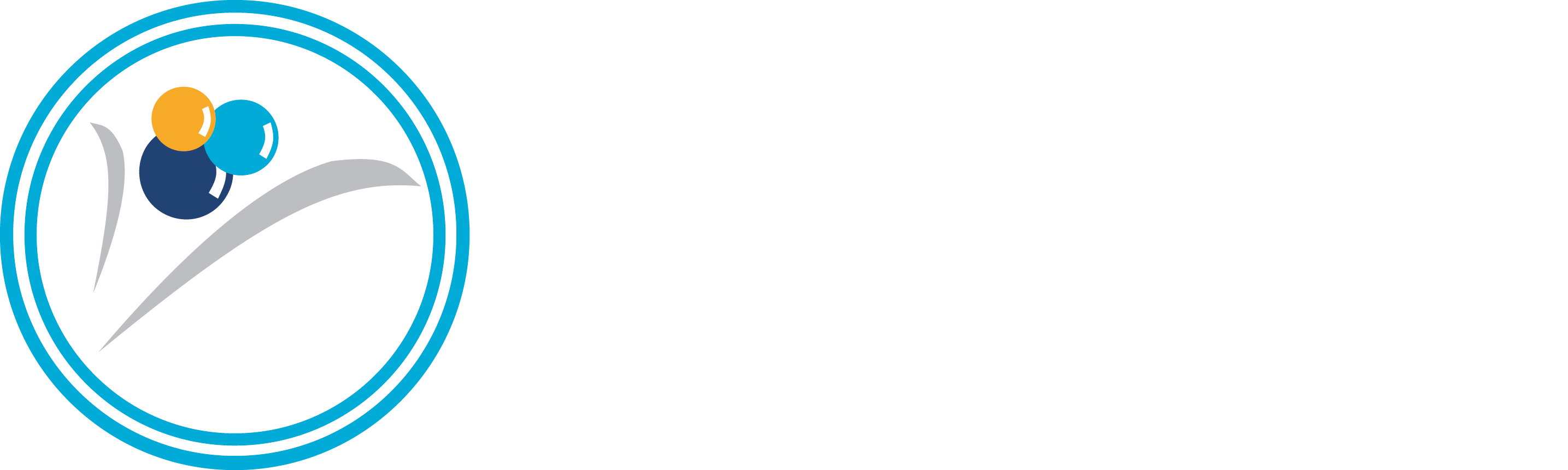 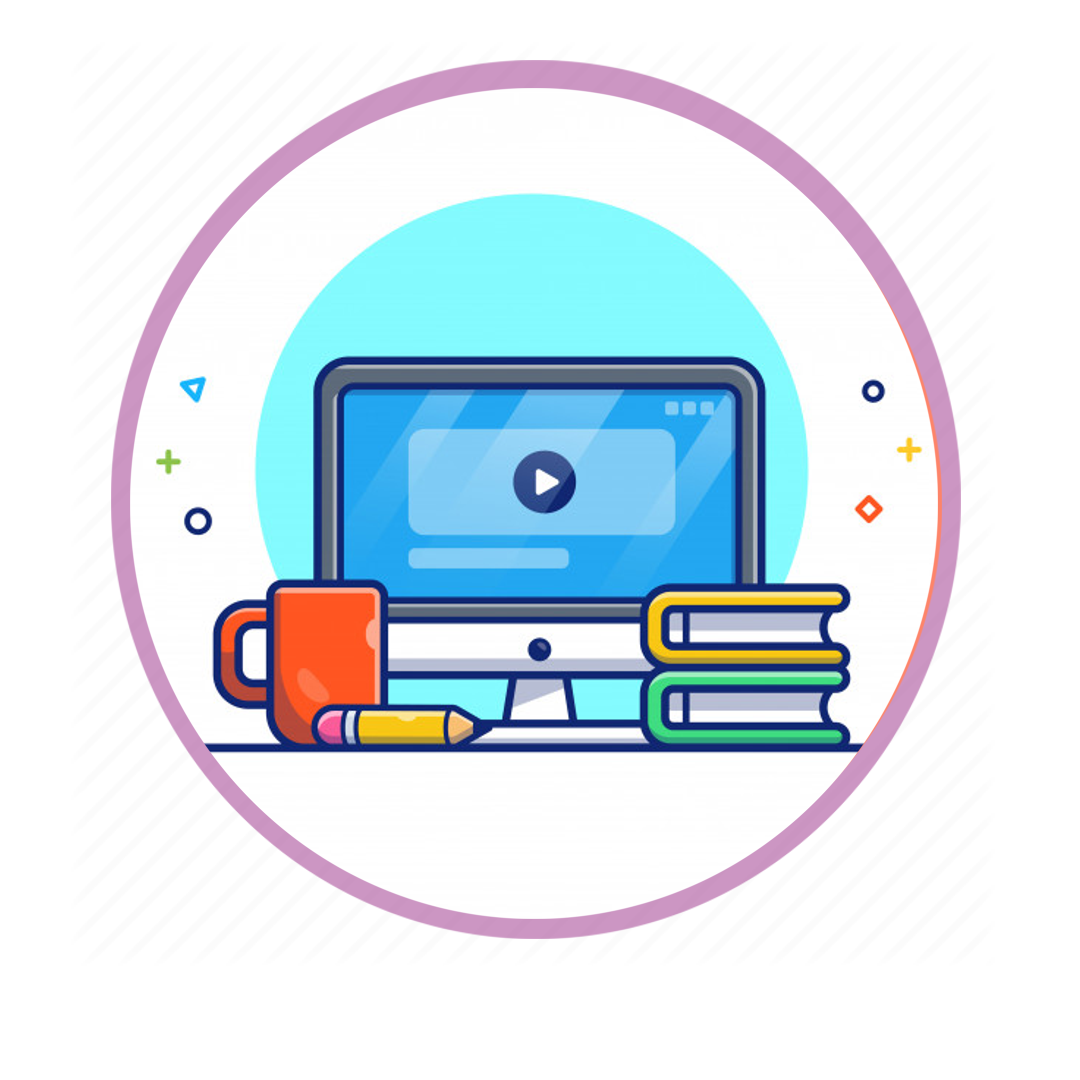 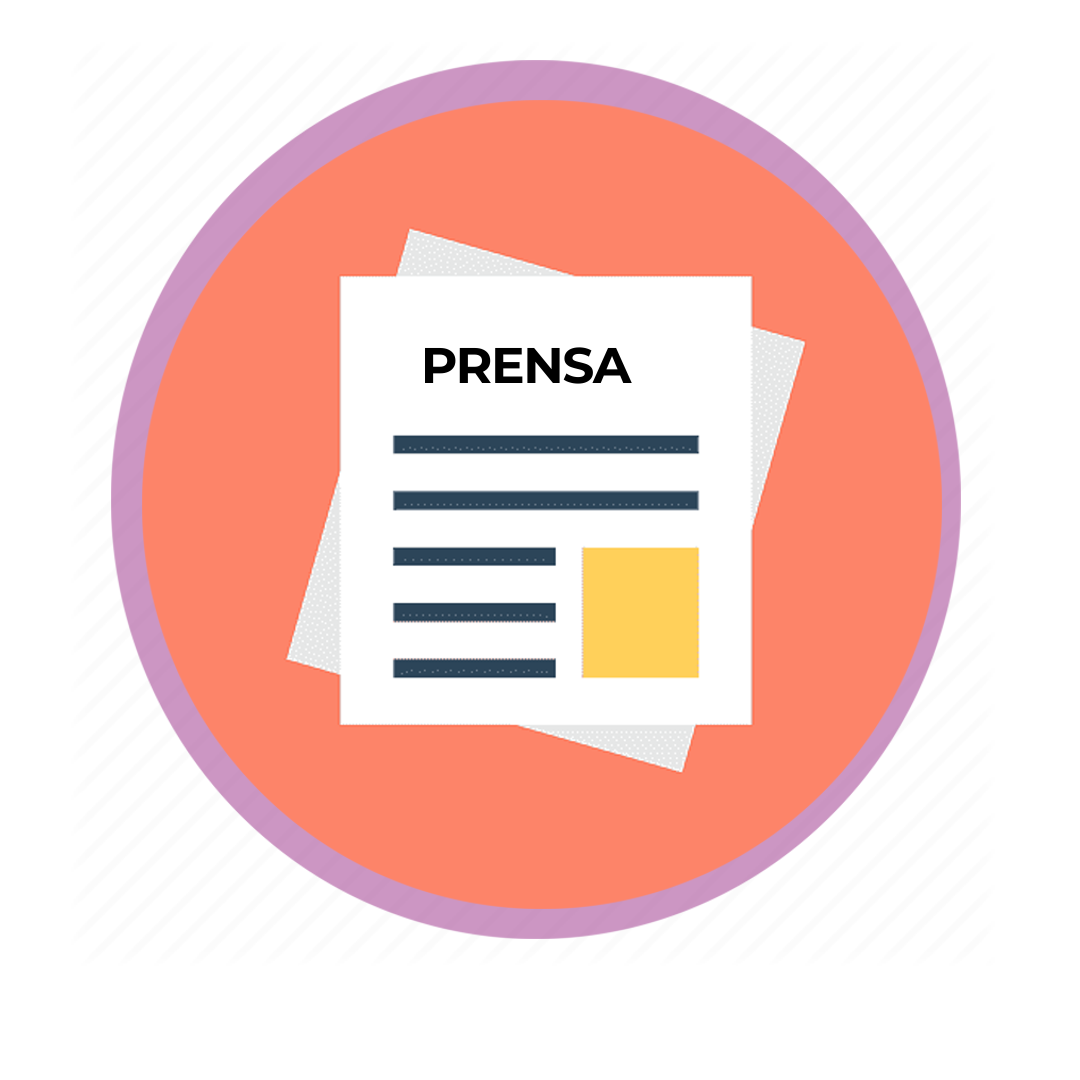 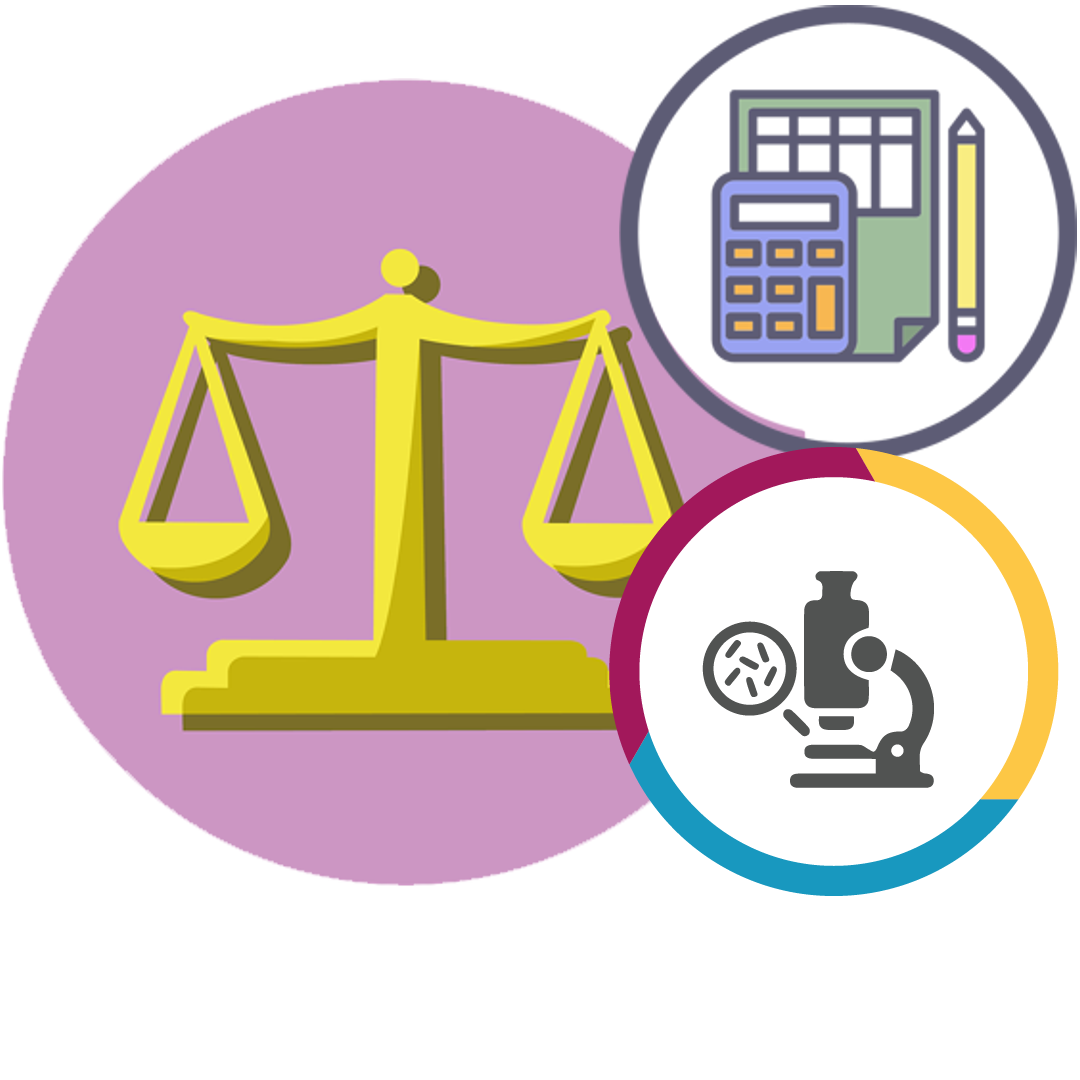 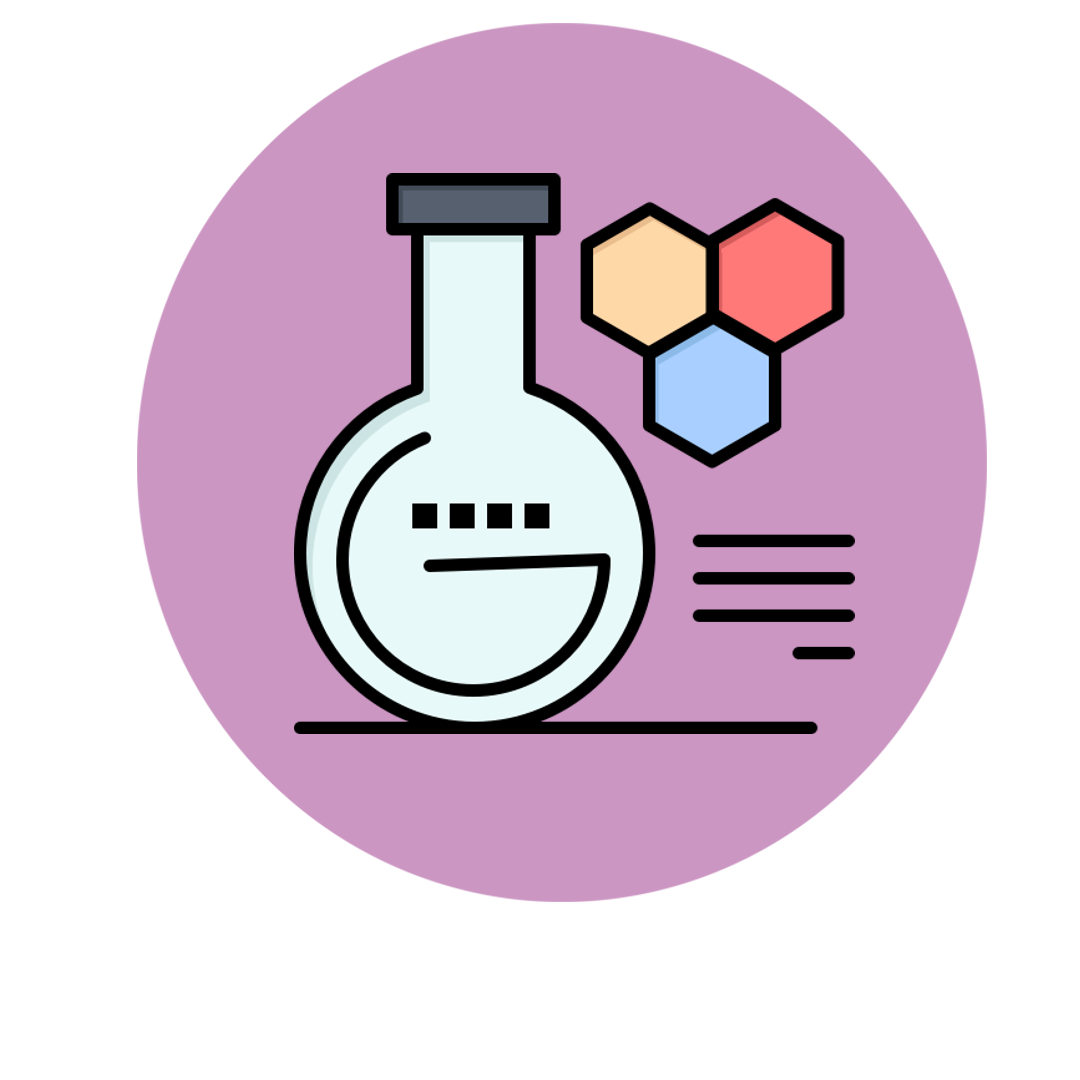 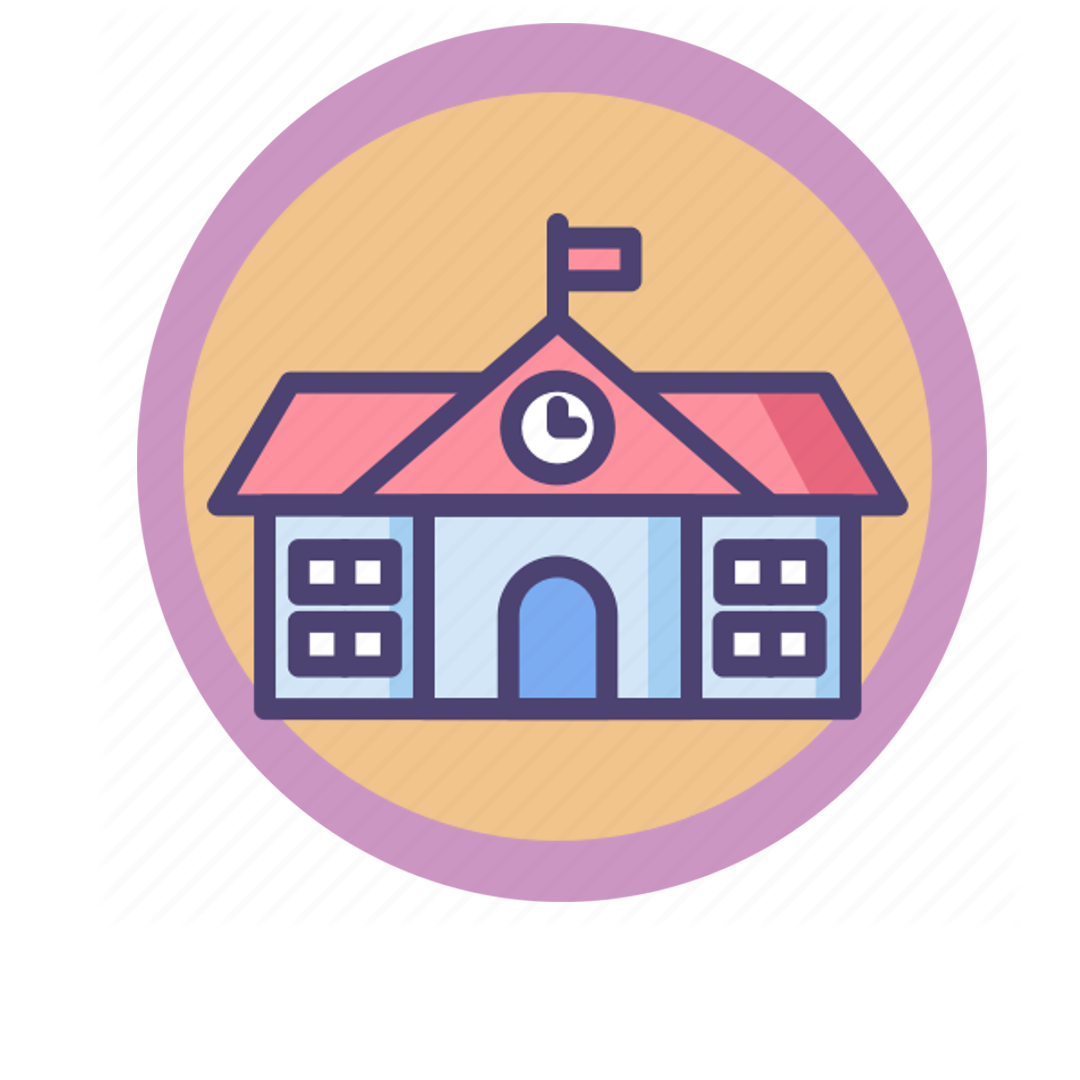 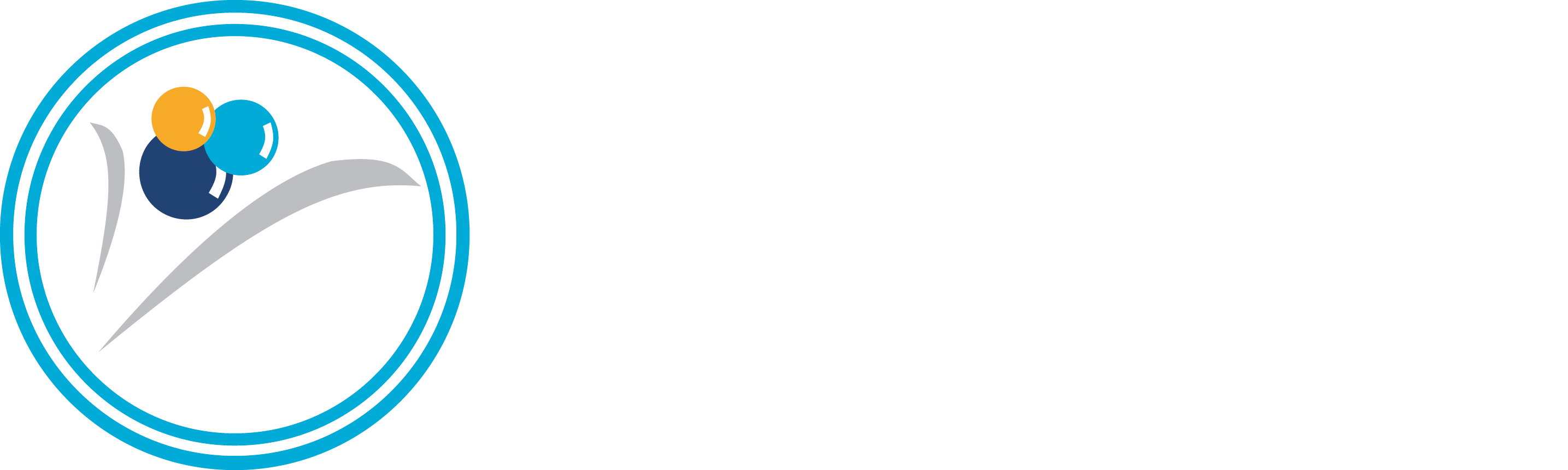 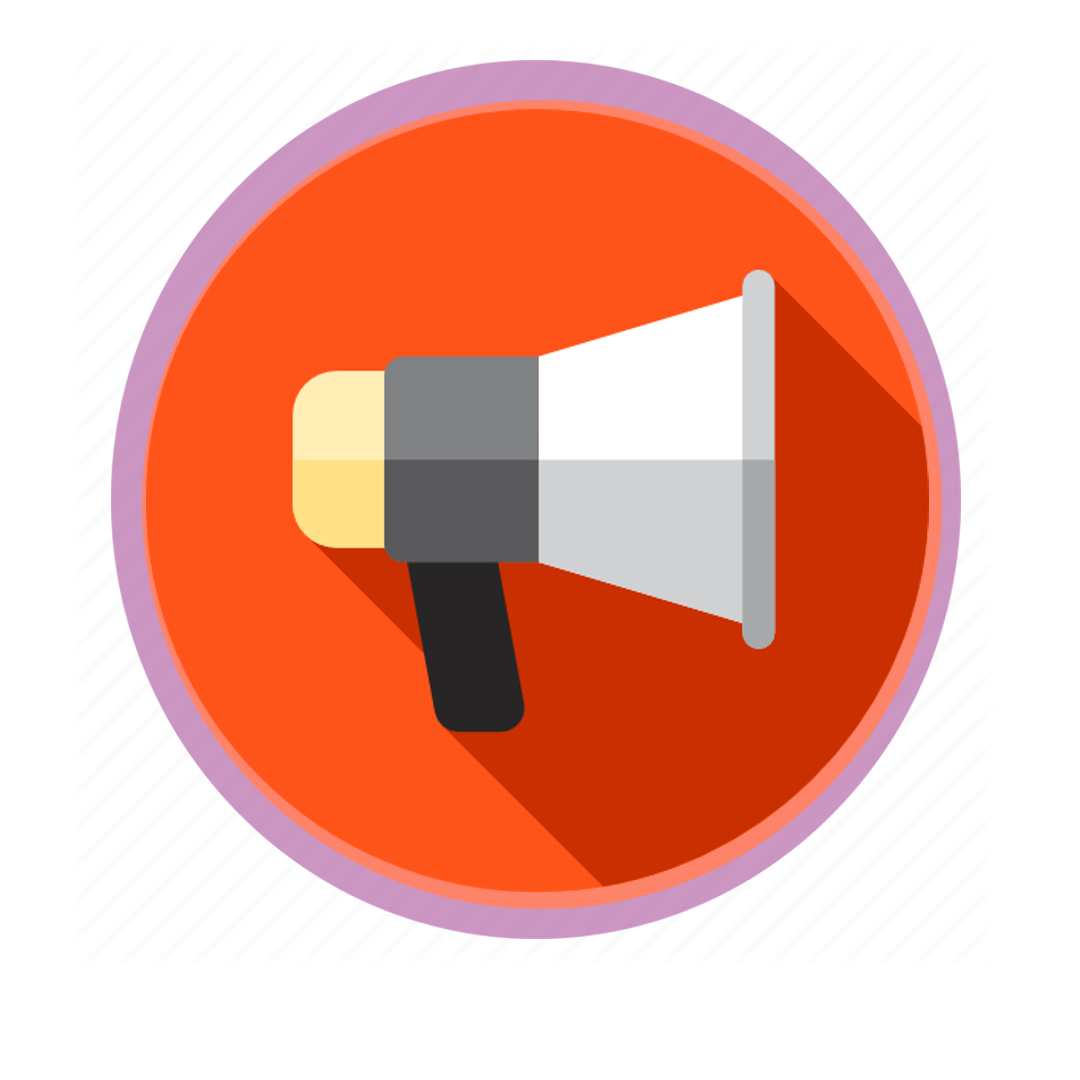 - Difusión de la campaña en radio y TV. 
- Difusión gráfica y vía pública. 
- Promoción de las heladerías a través de la web y redes sociales de AFADHYA. 
- Armado de mapa interactivo donde aparecerán todas las heladerías adheridas 
  con sus promociones correspondientes.
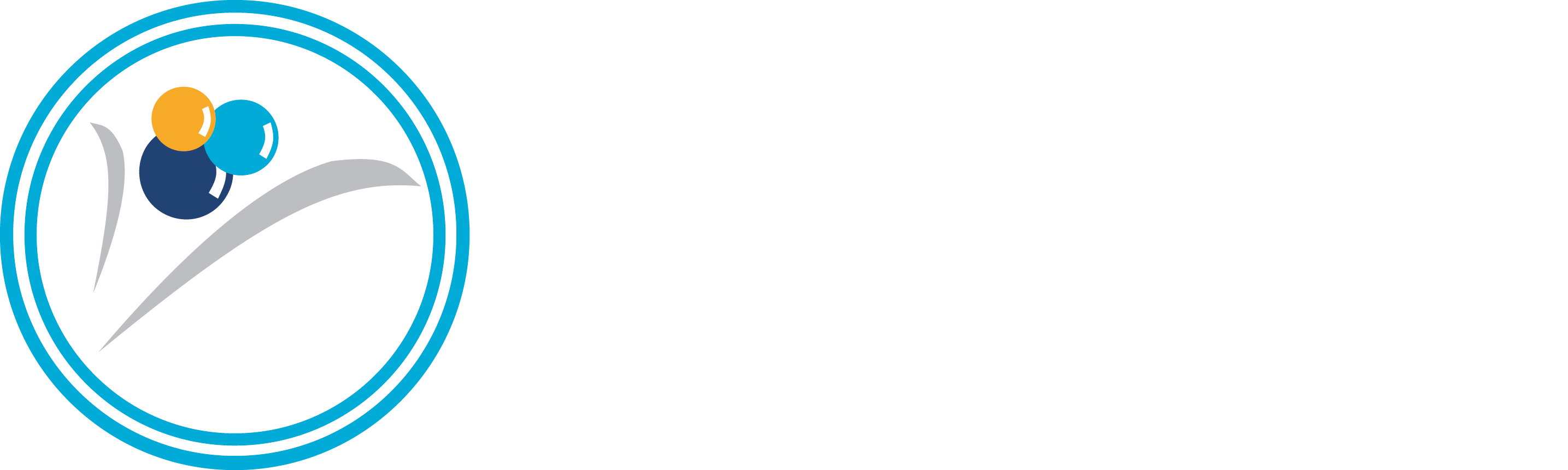 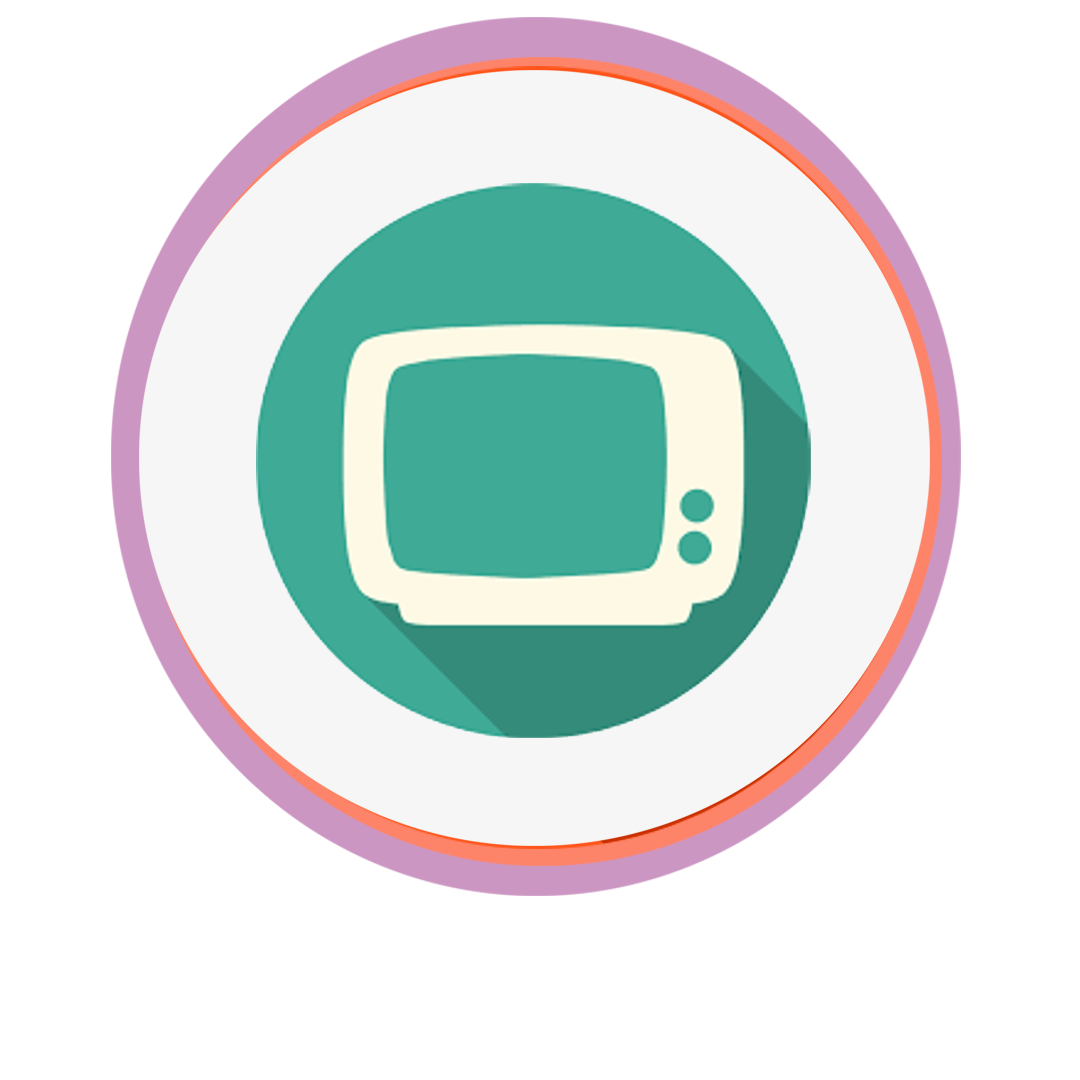 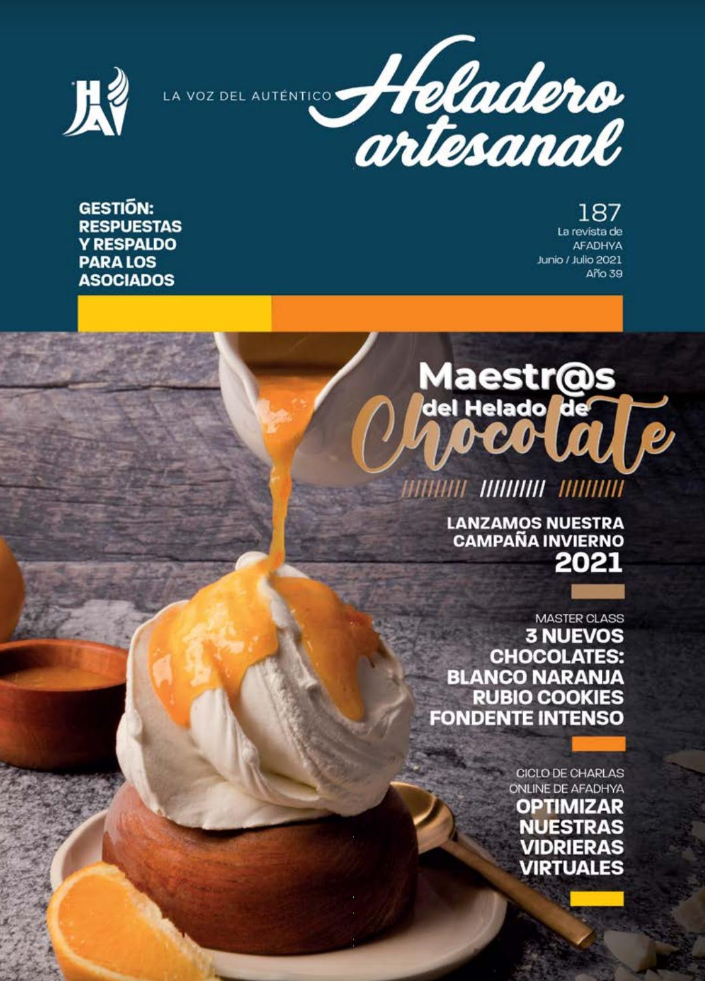 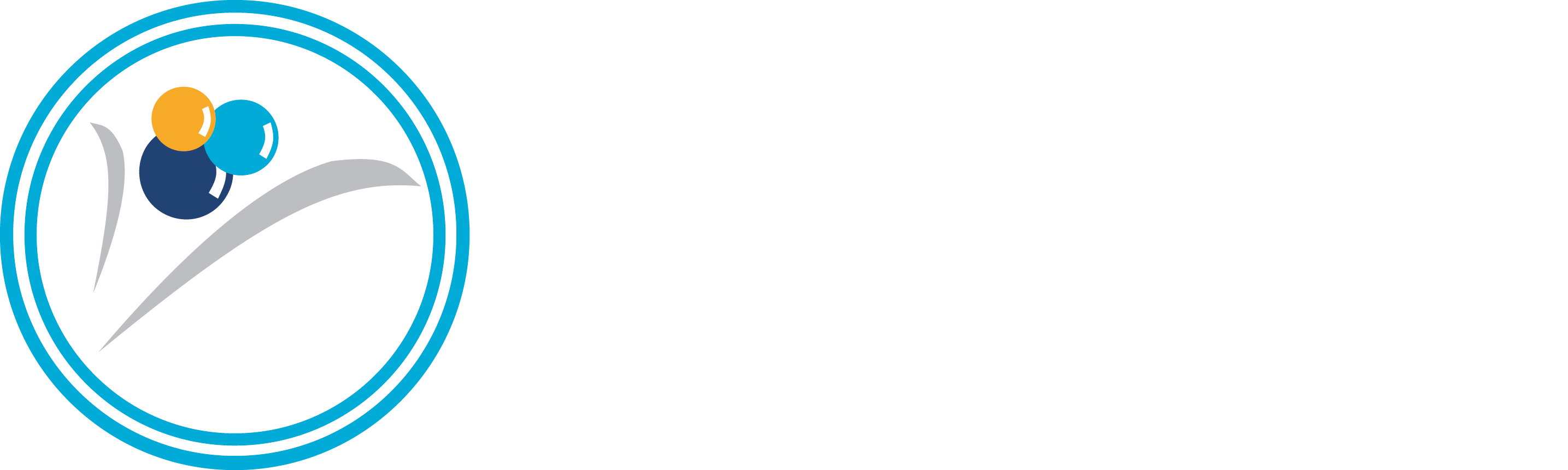 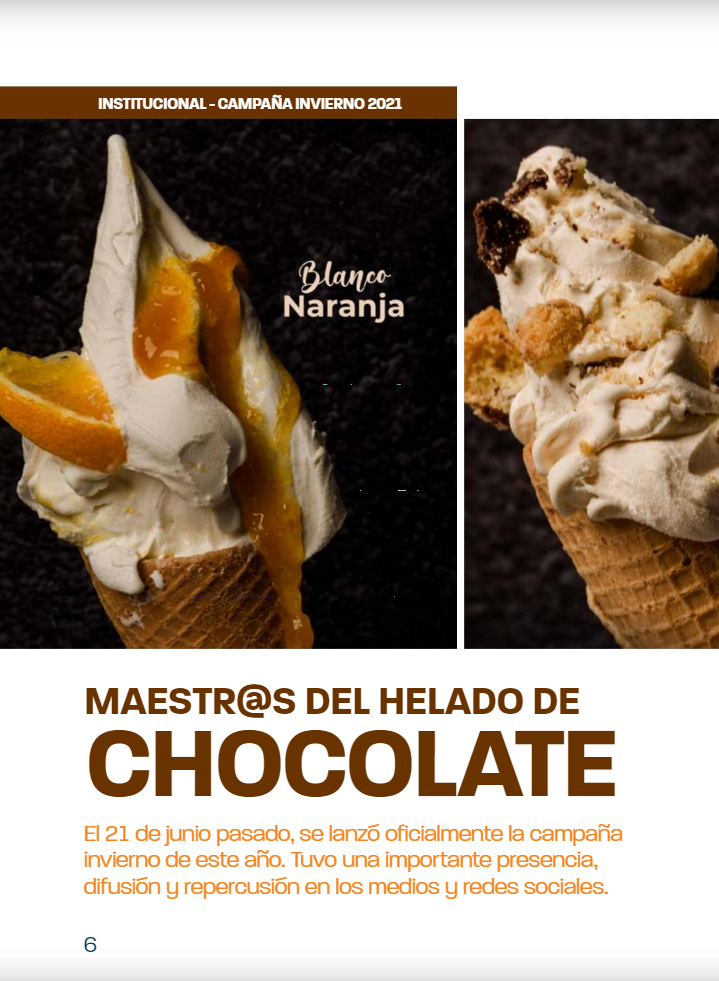 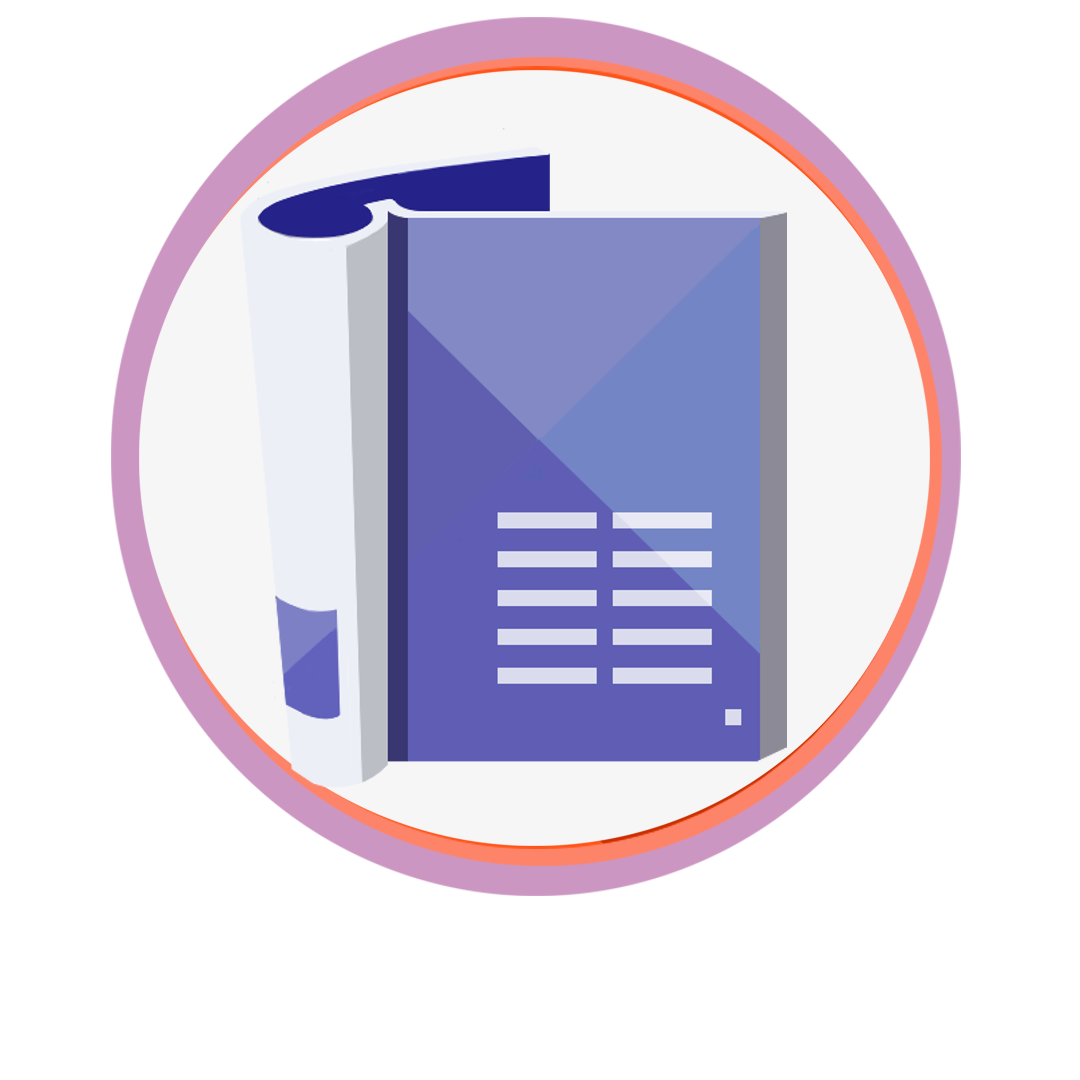 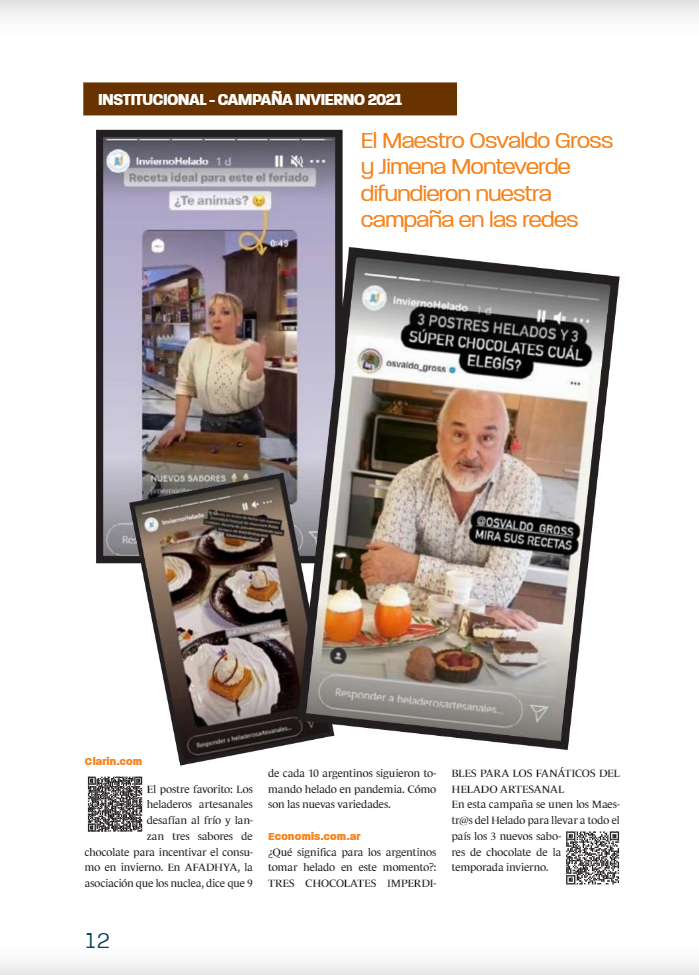 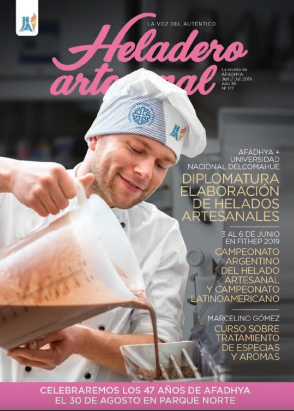 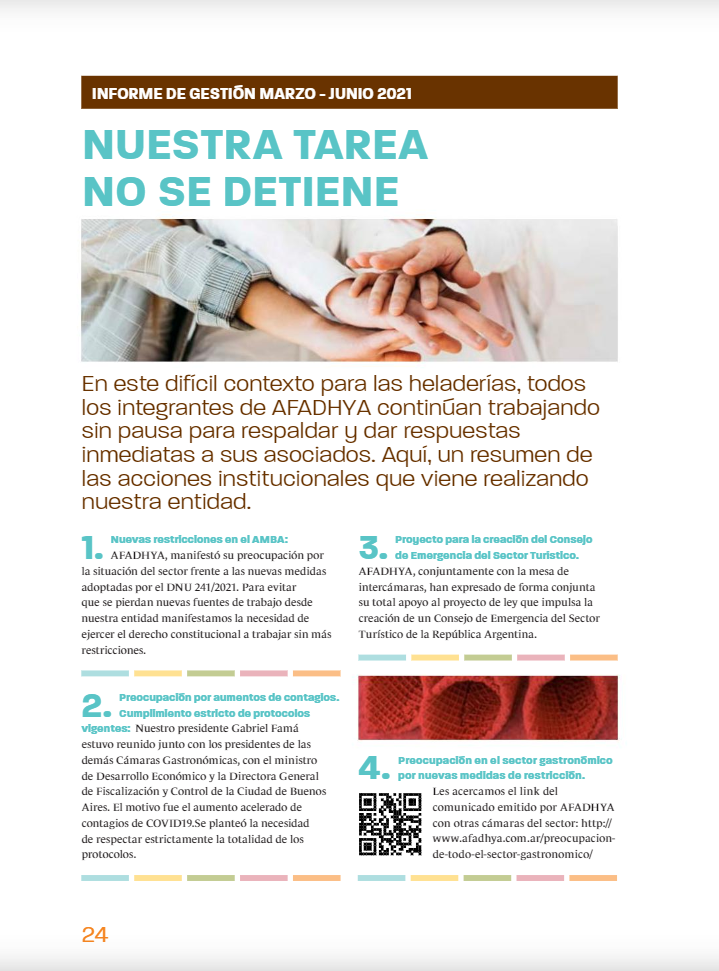 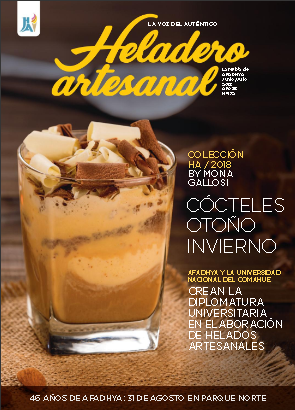 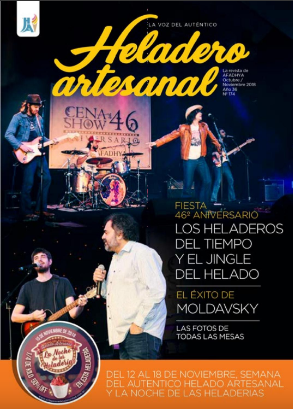 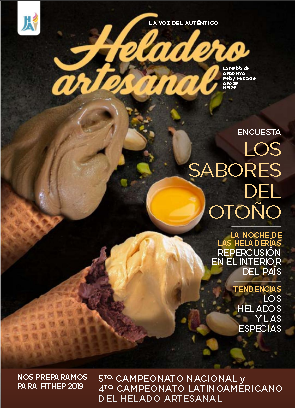 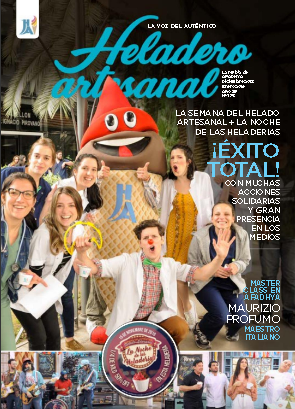 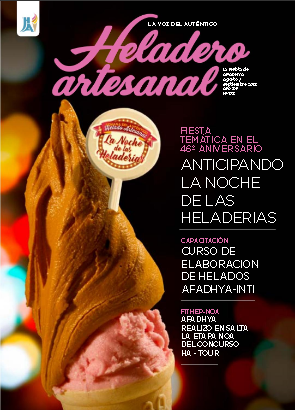 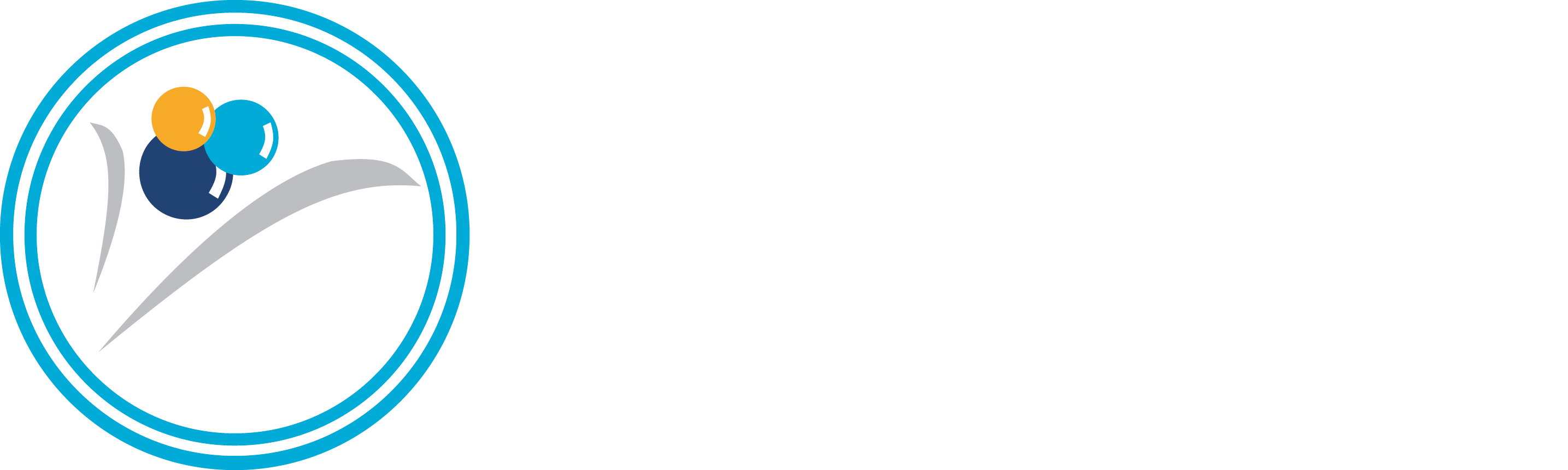 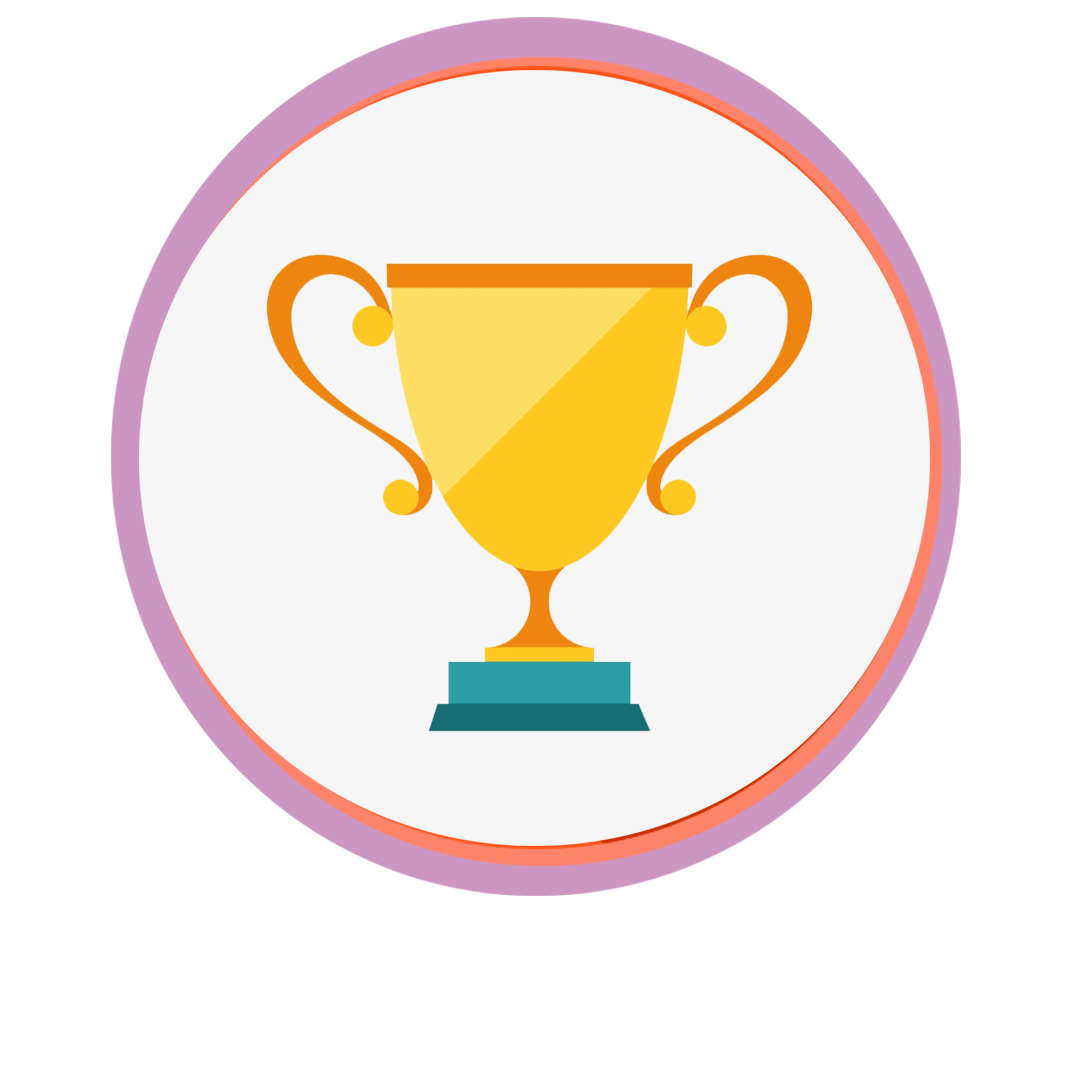 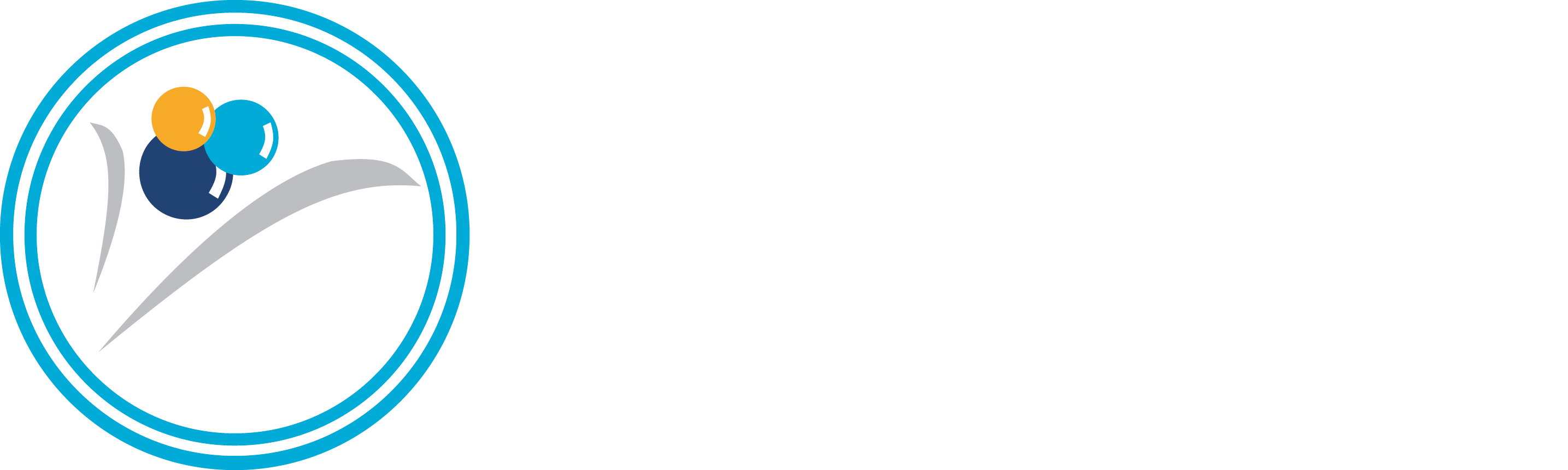 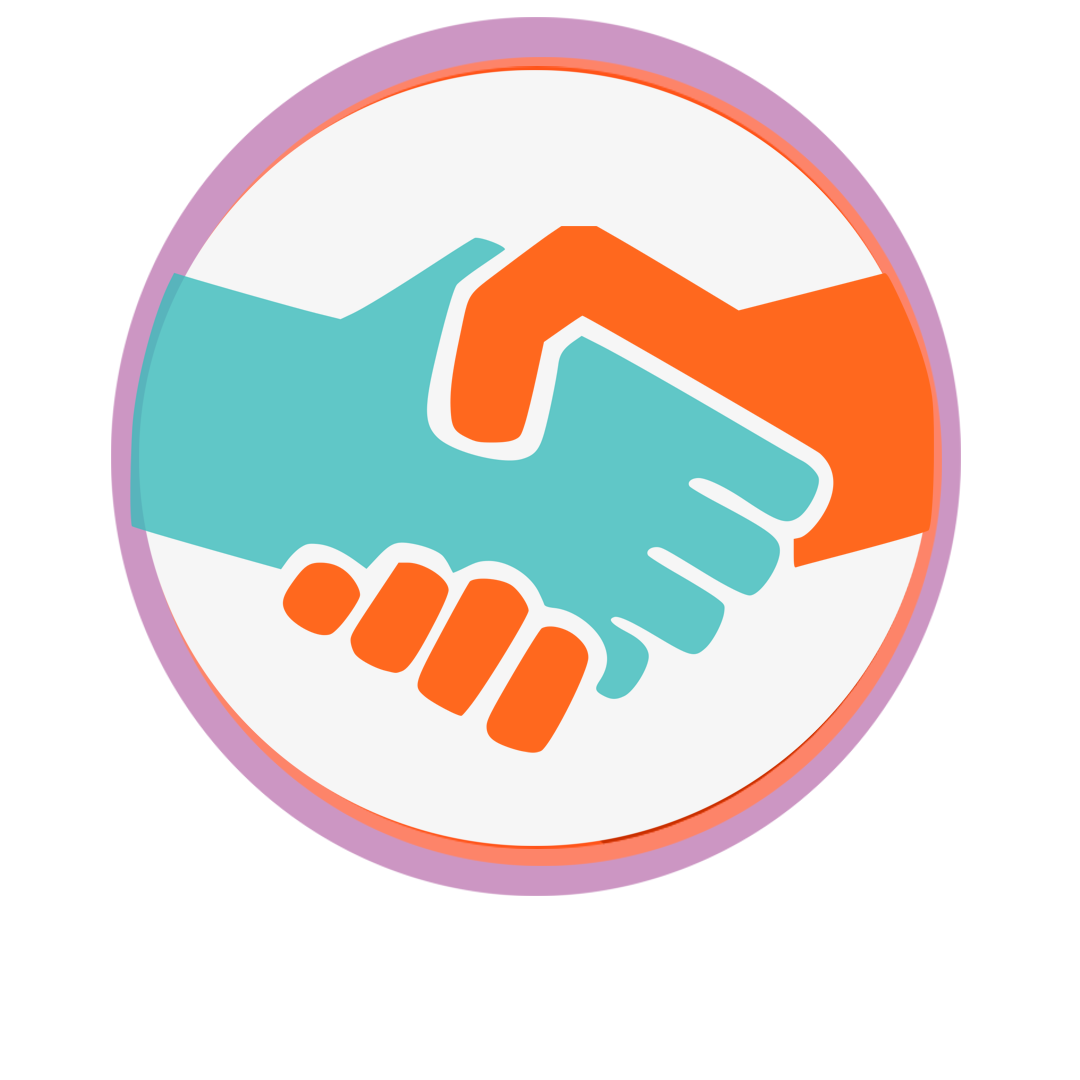 Participamos en normativas de entes   
    nacionales.
Contacto y encuentros con diferentes  cámaras empresarias.
Reuniones gubernamentales a nivel nacional, provincial y en C.A.B.A.
Formamos parte de la Coordinadora de las 
    Industrias de Productos Alimenticios  
    (COPAL)
-  Acuerdo por tope de comisiones  con 
   PedidosYa  (marzo a septiembre 2021)
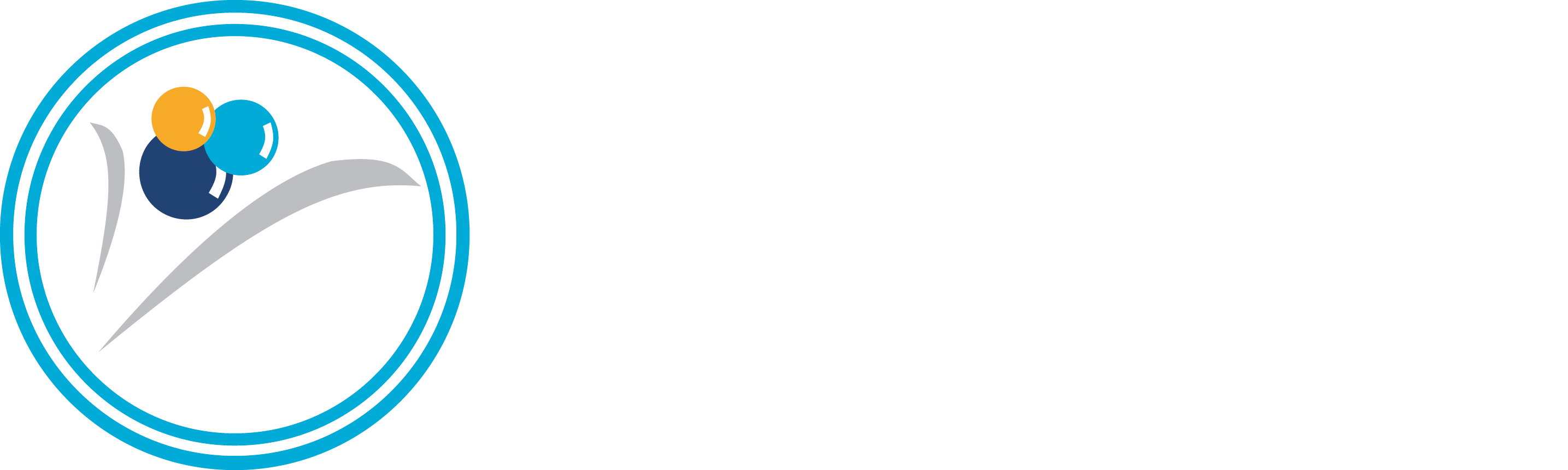 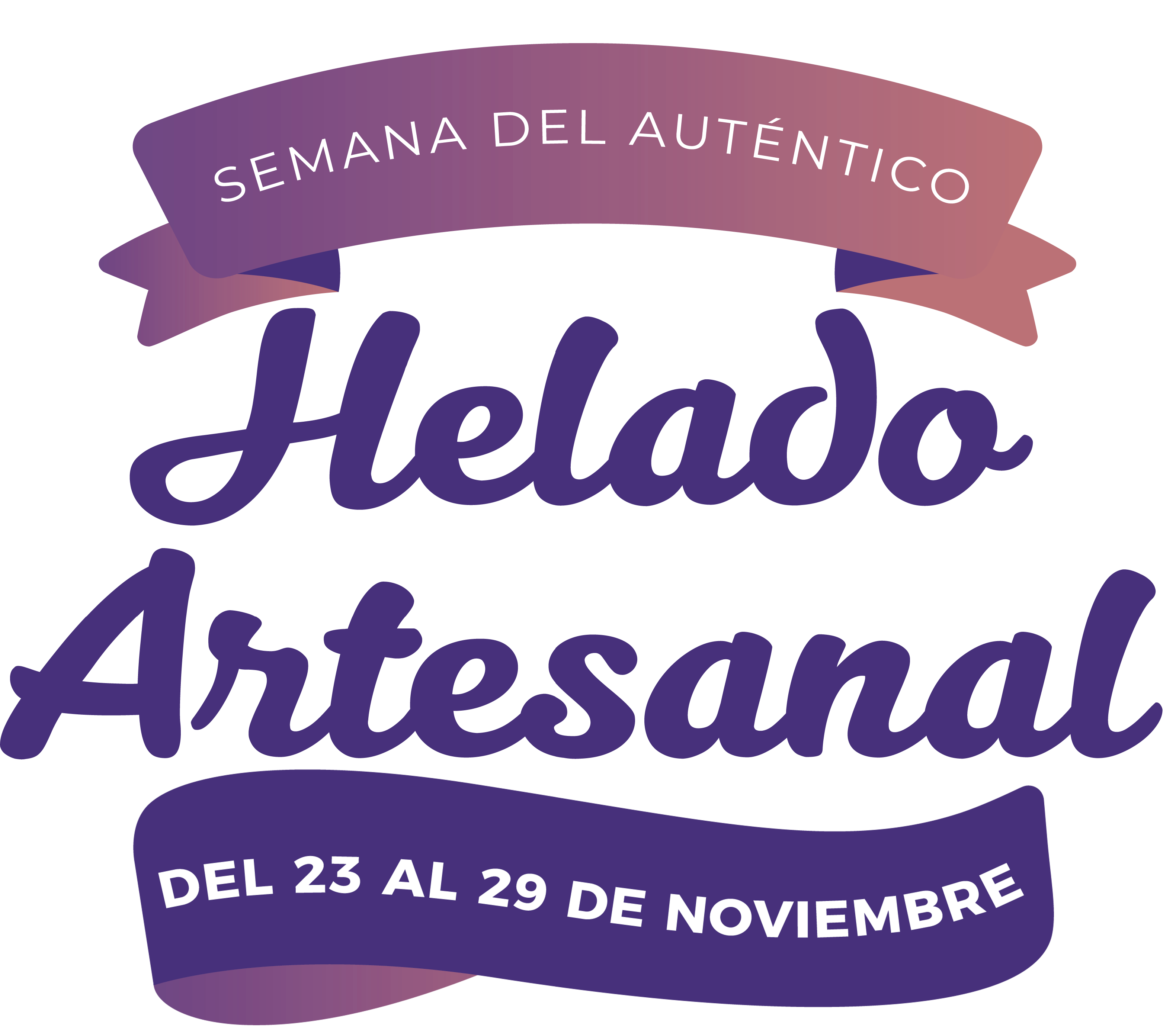 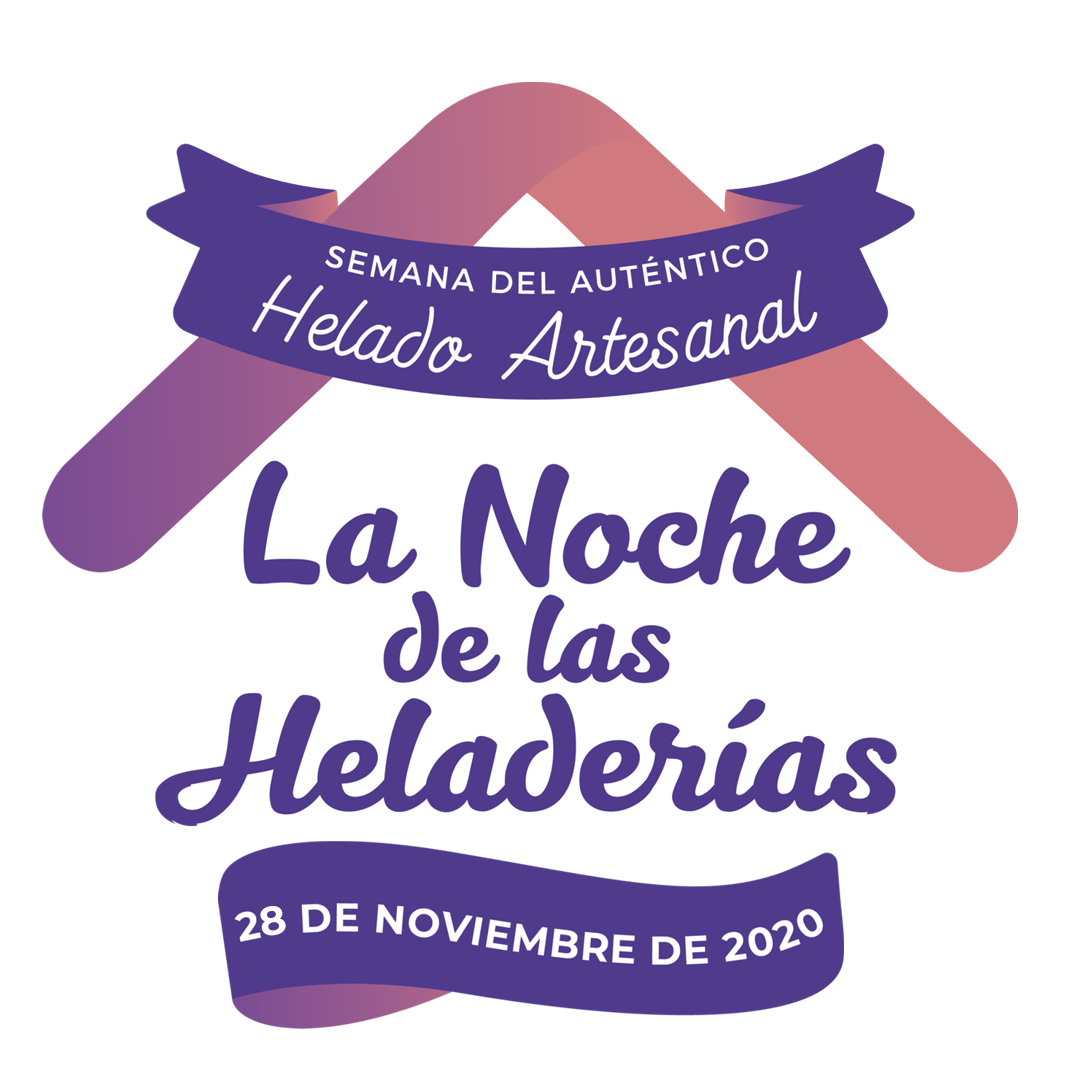 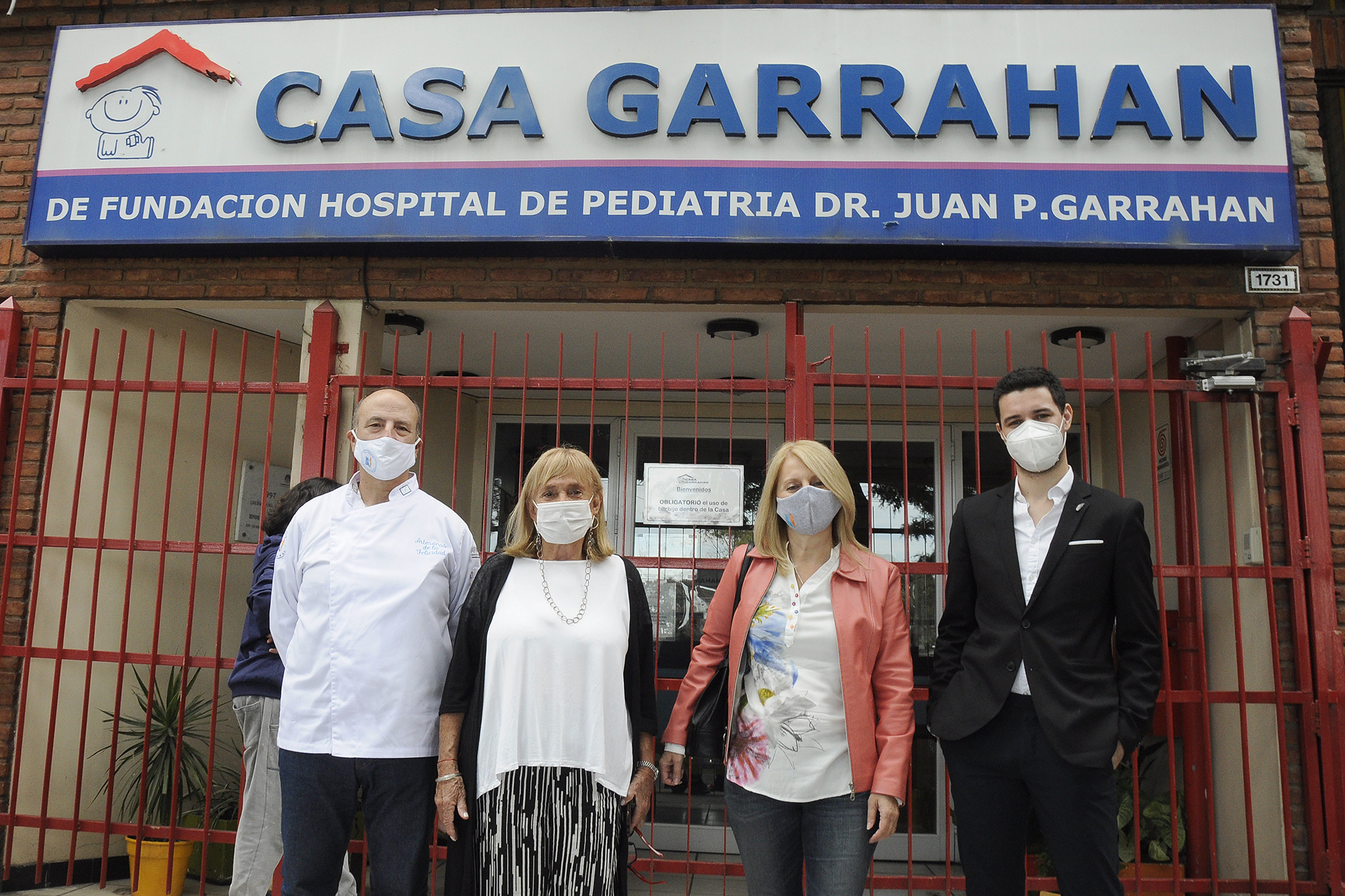 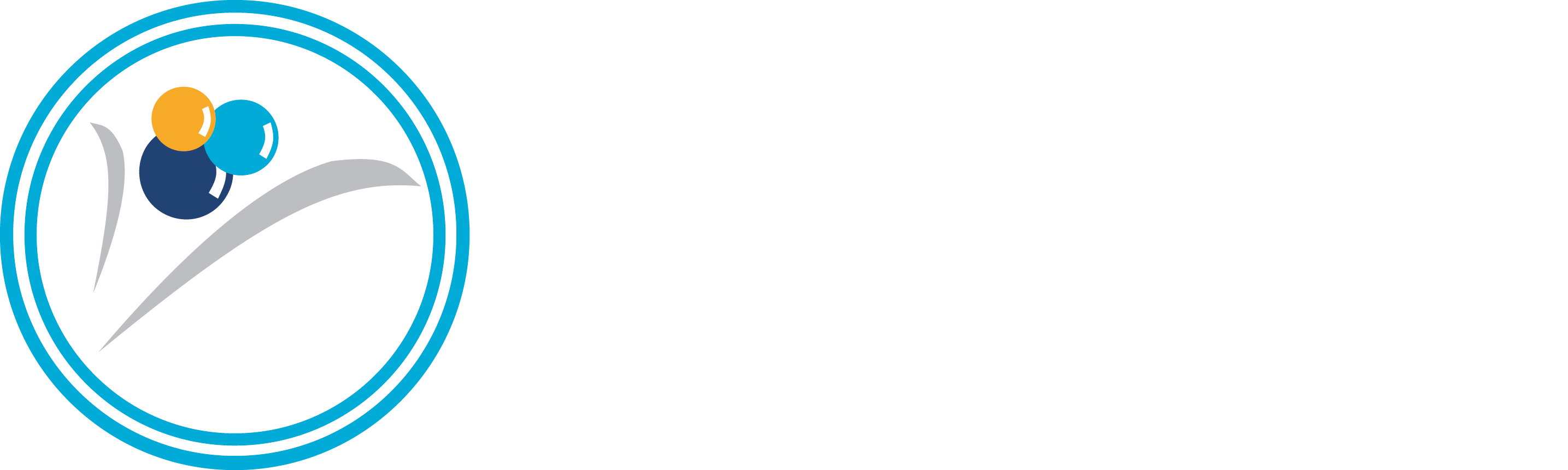 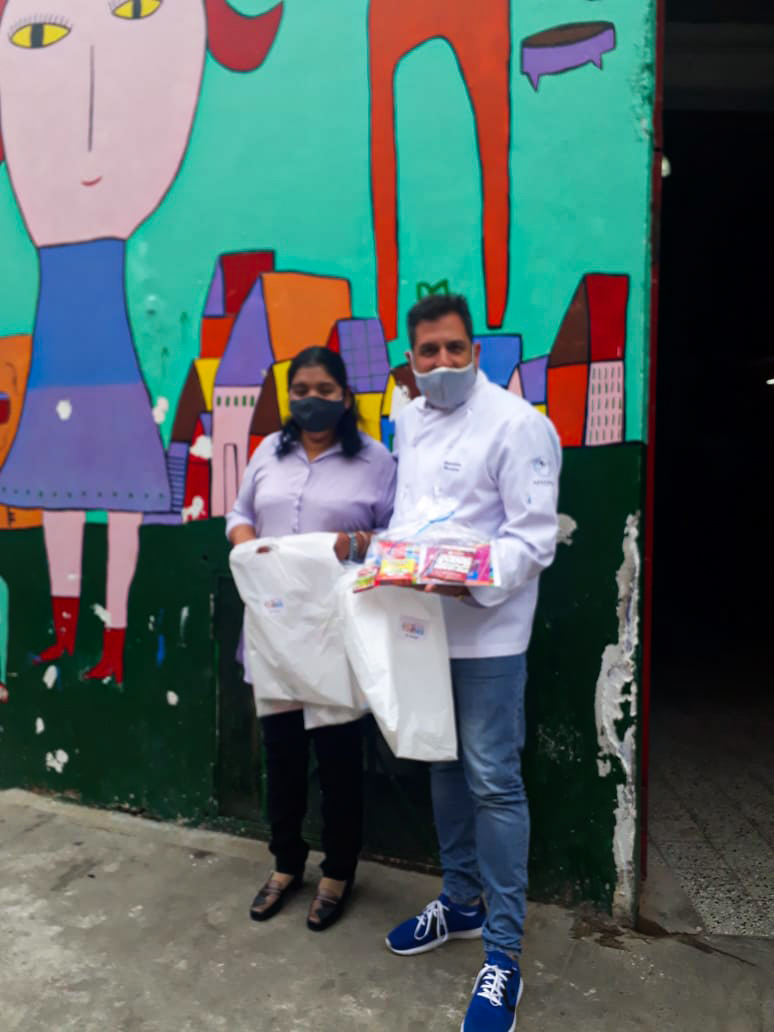 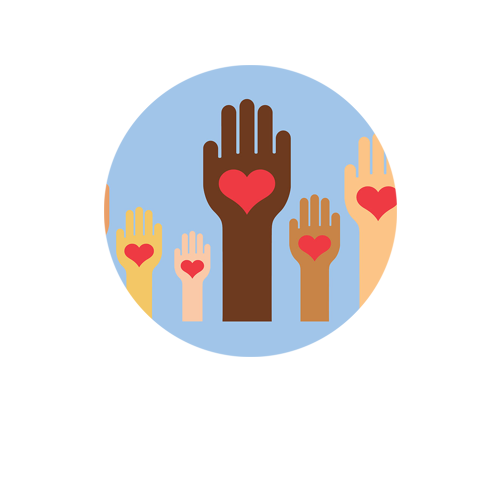 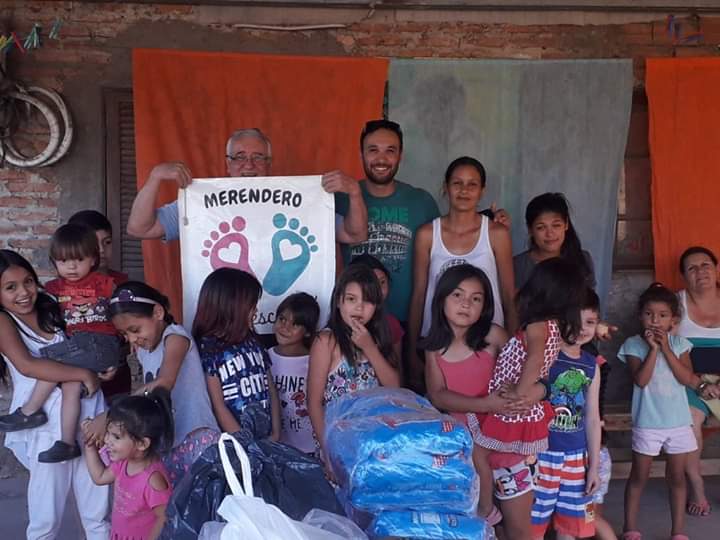 - Casa Garrahan 
- Fundación Margarita Barrientos  
  Comedor Los Piletones 
– Merendero “Pies Descalzos” de Chaco
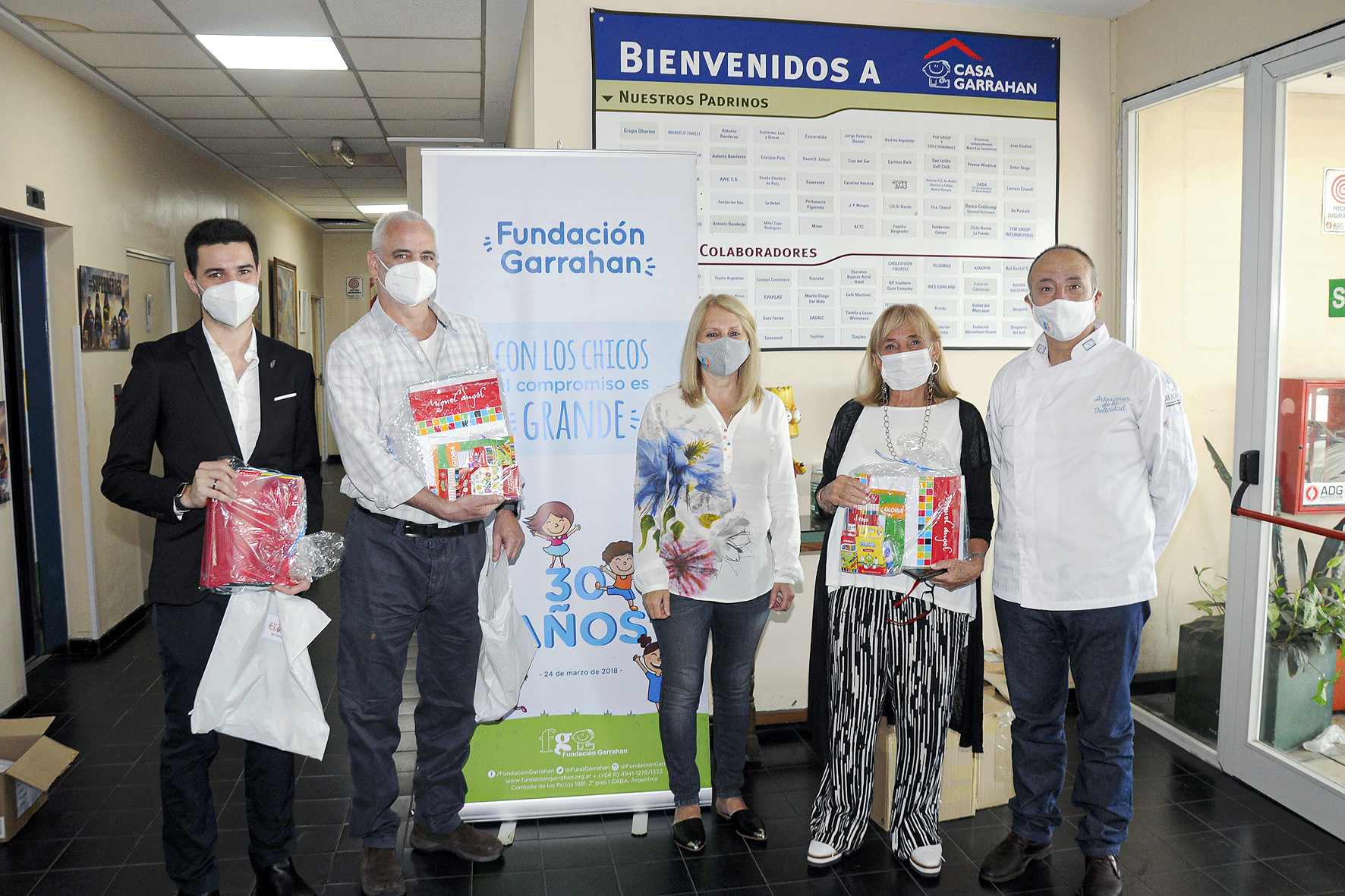 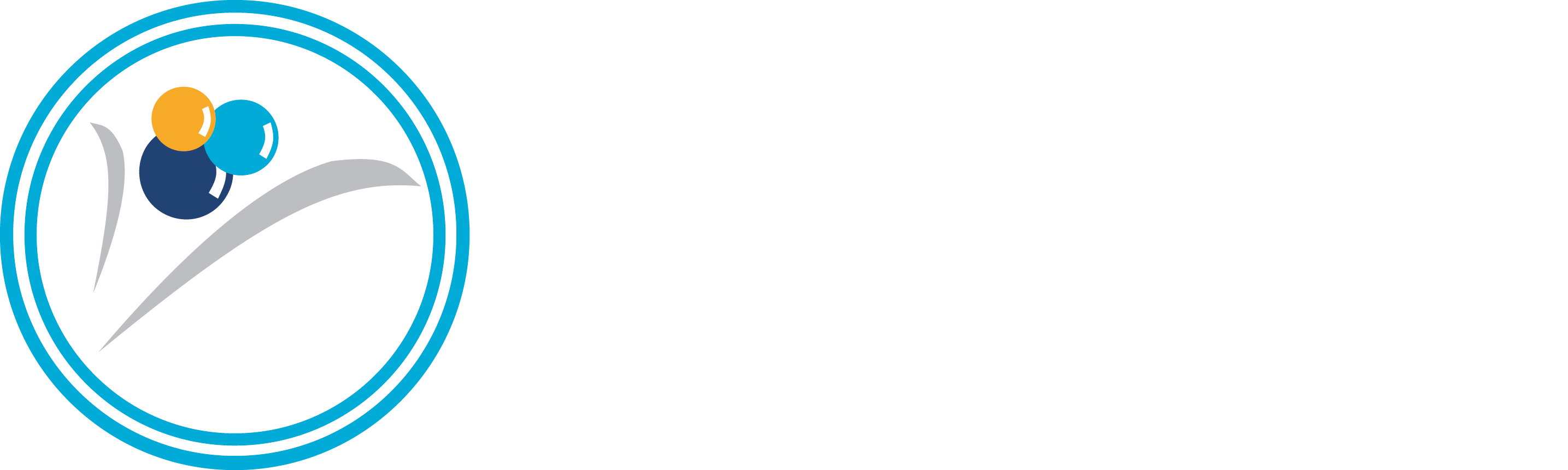 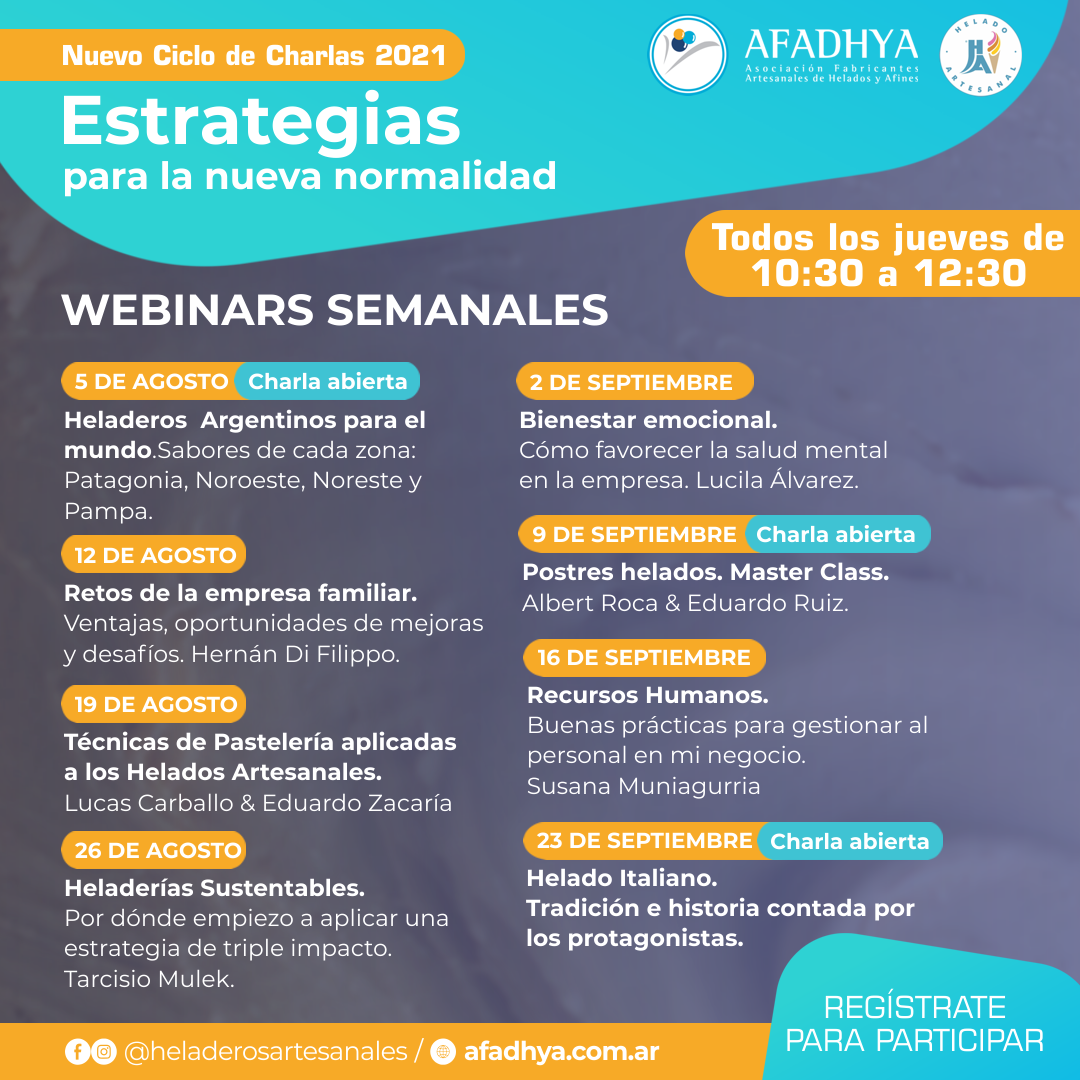 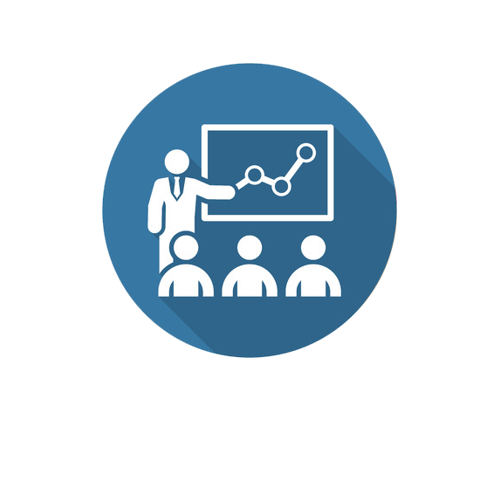 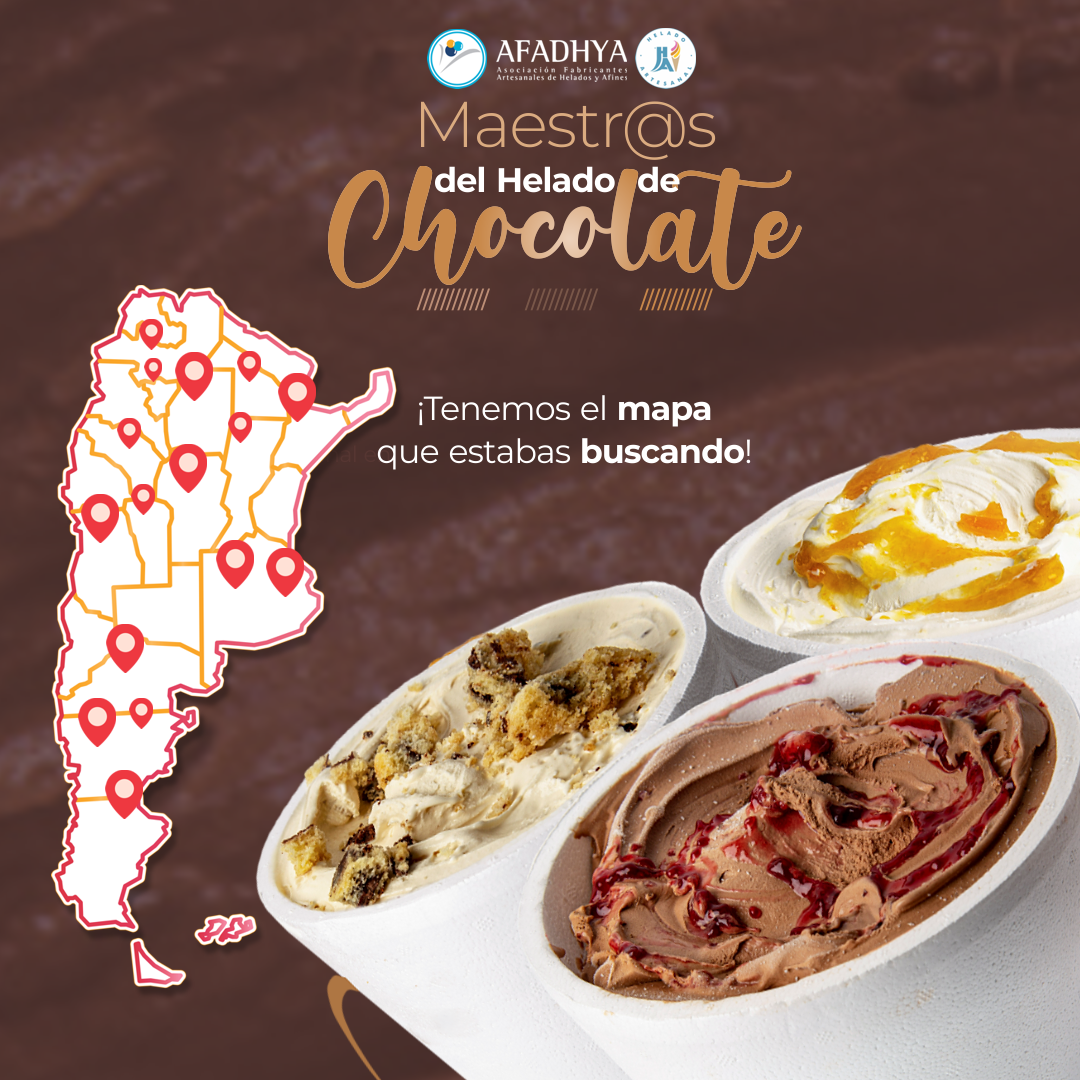 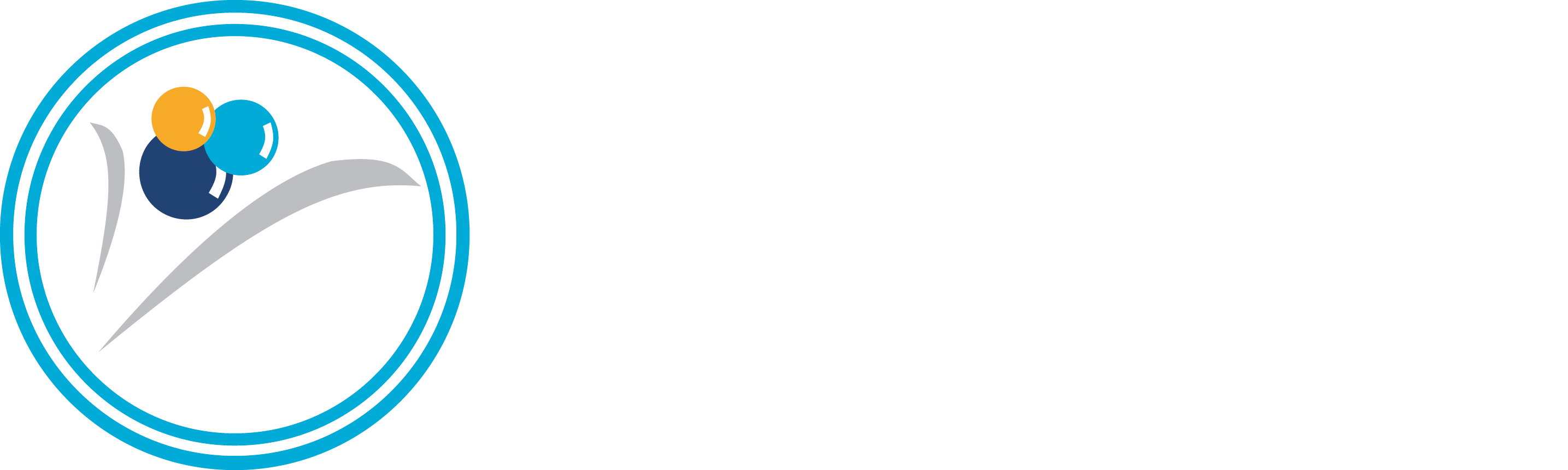 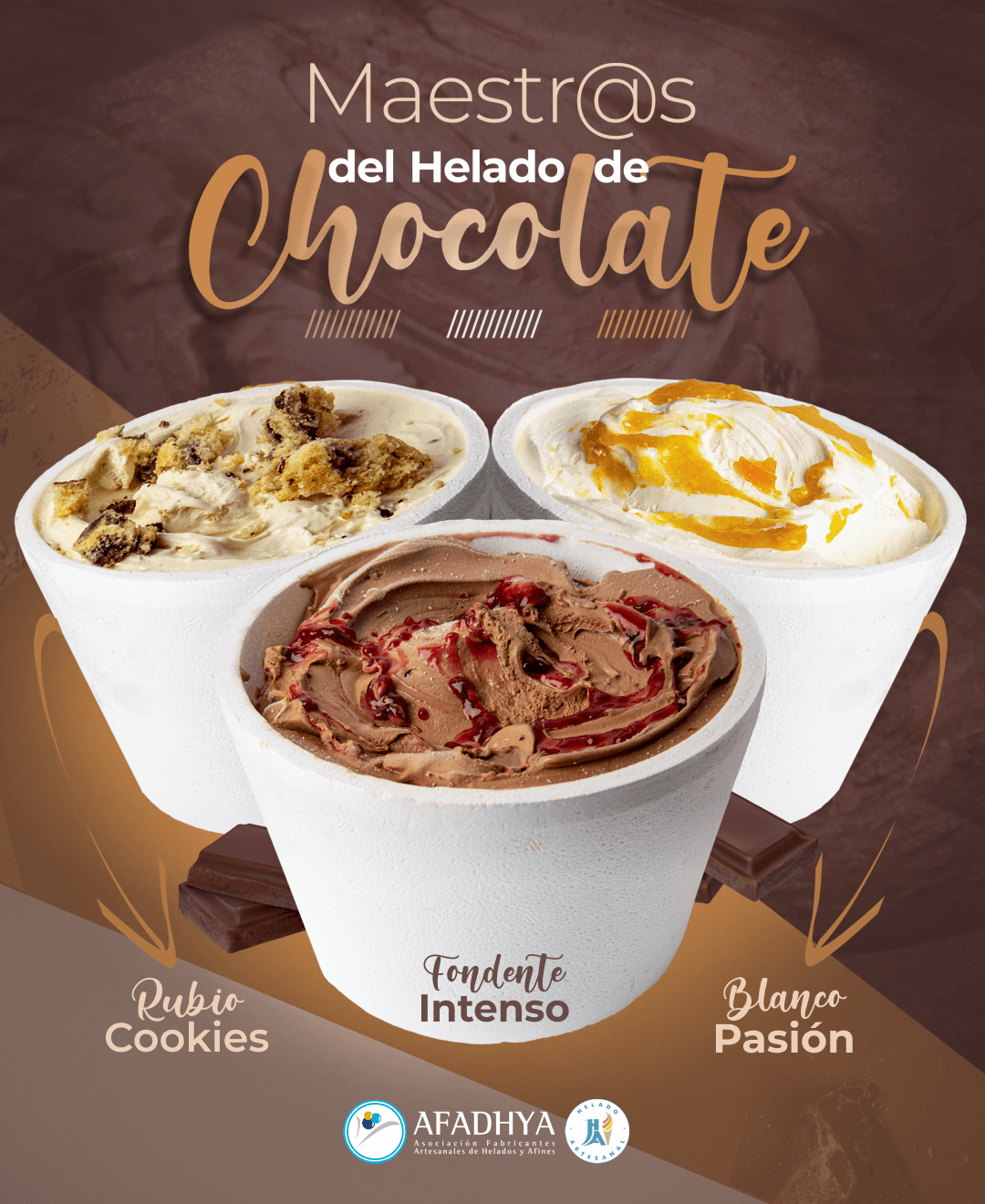 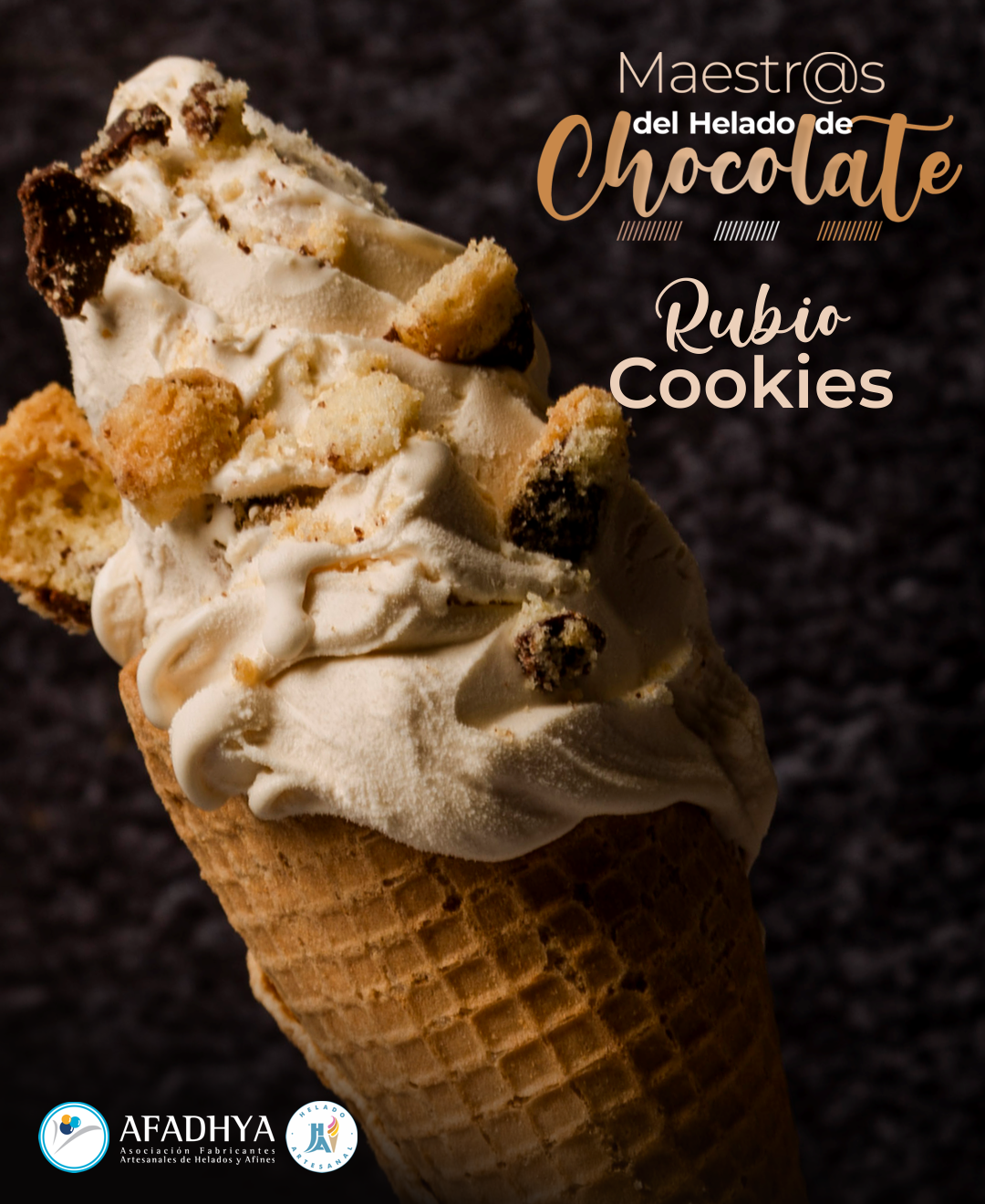 CAMPAÑA DE INVIERNO
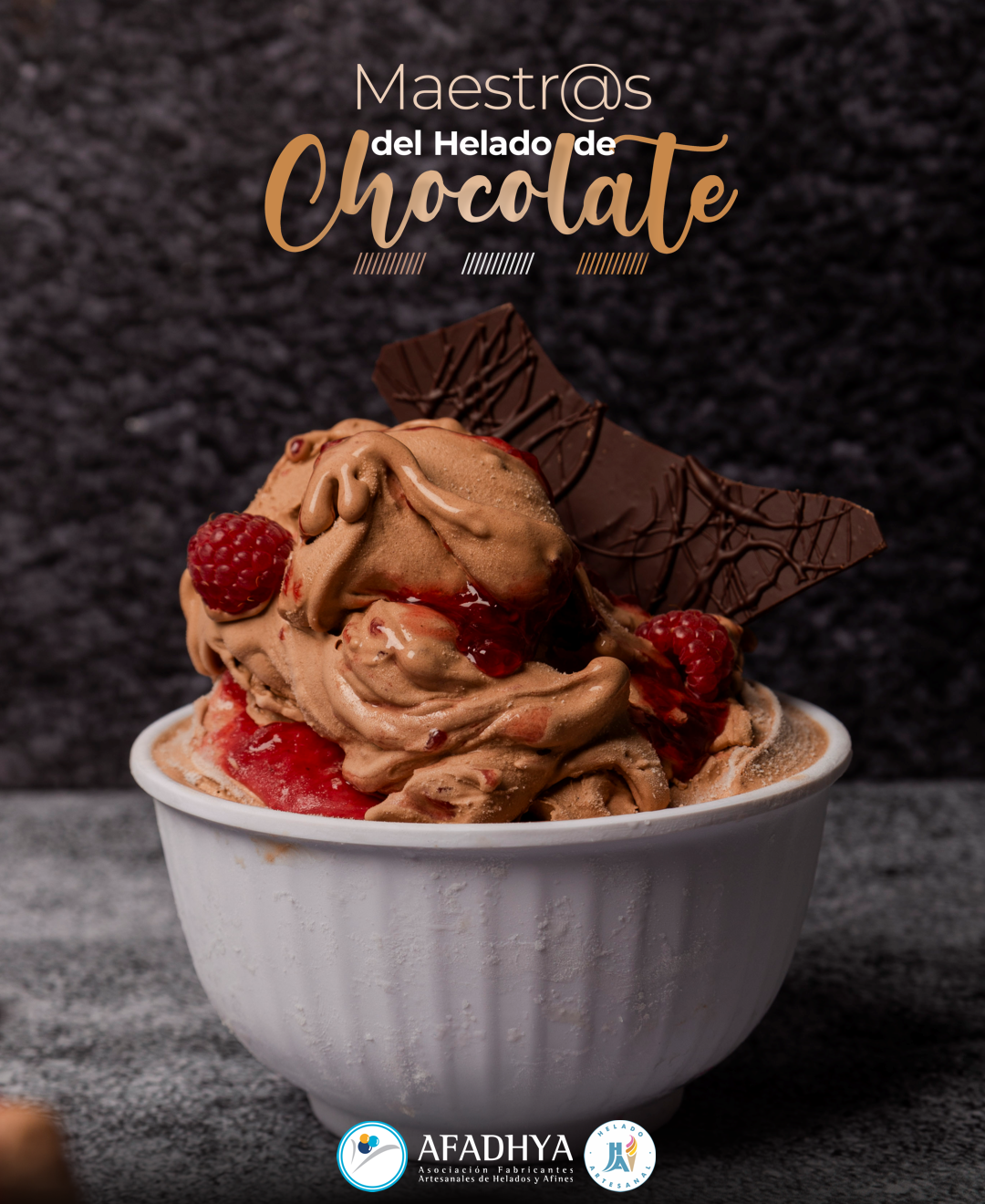 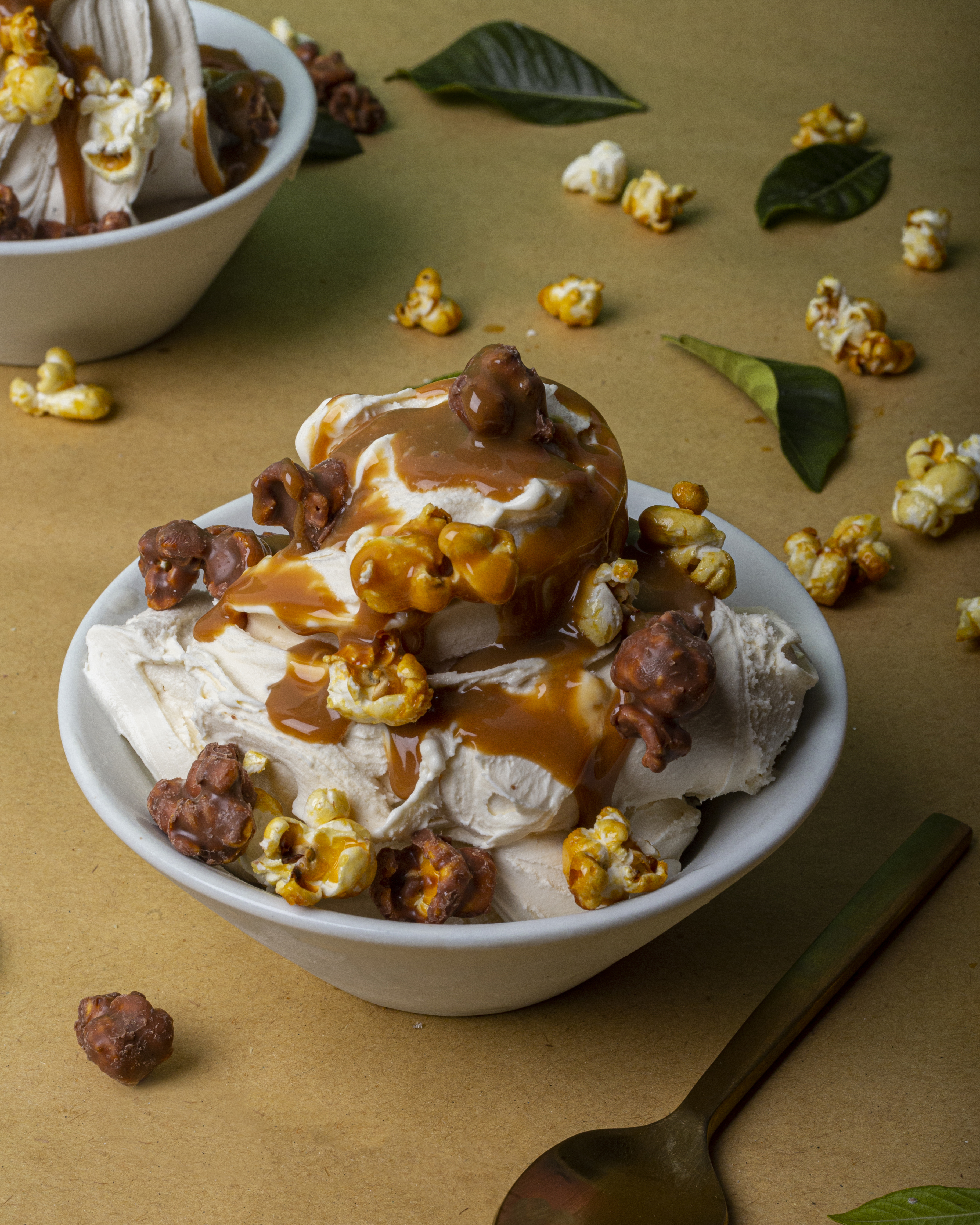 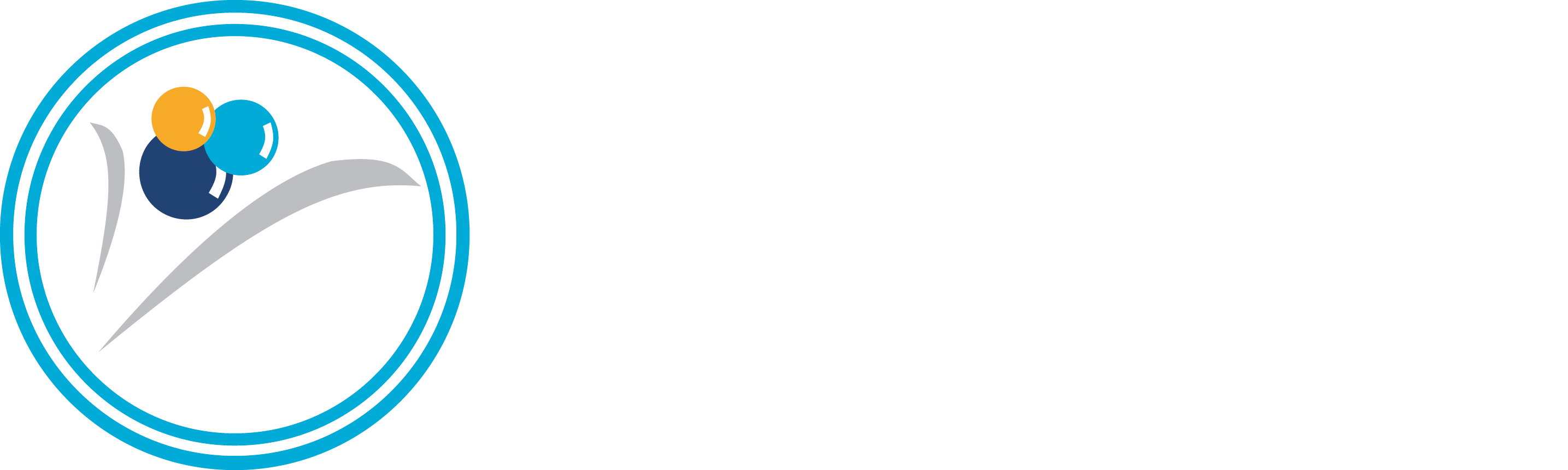 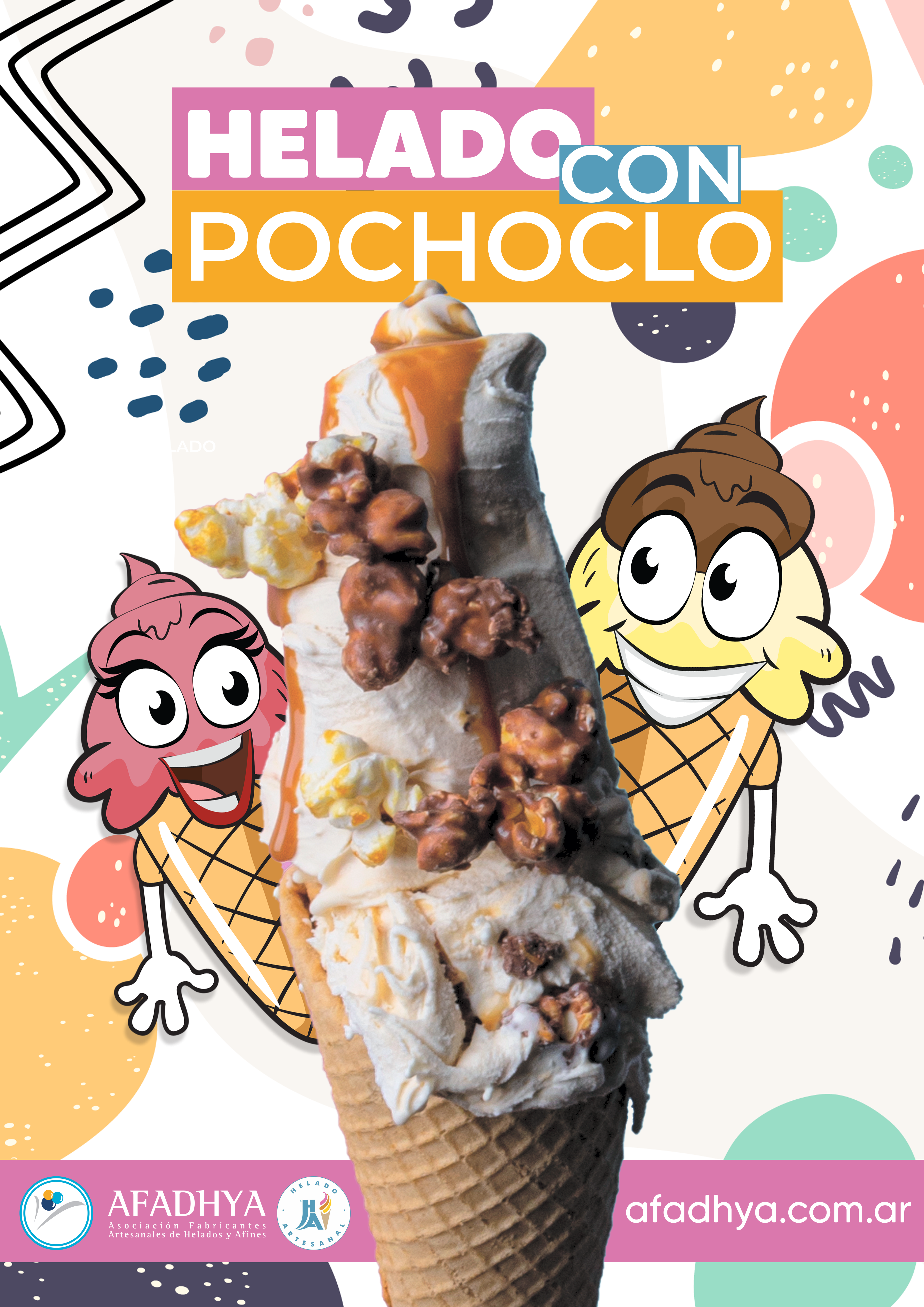 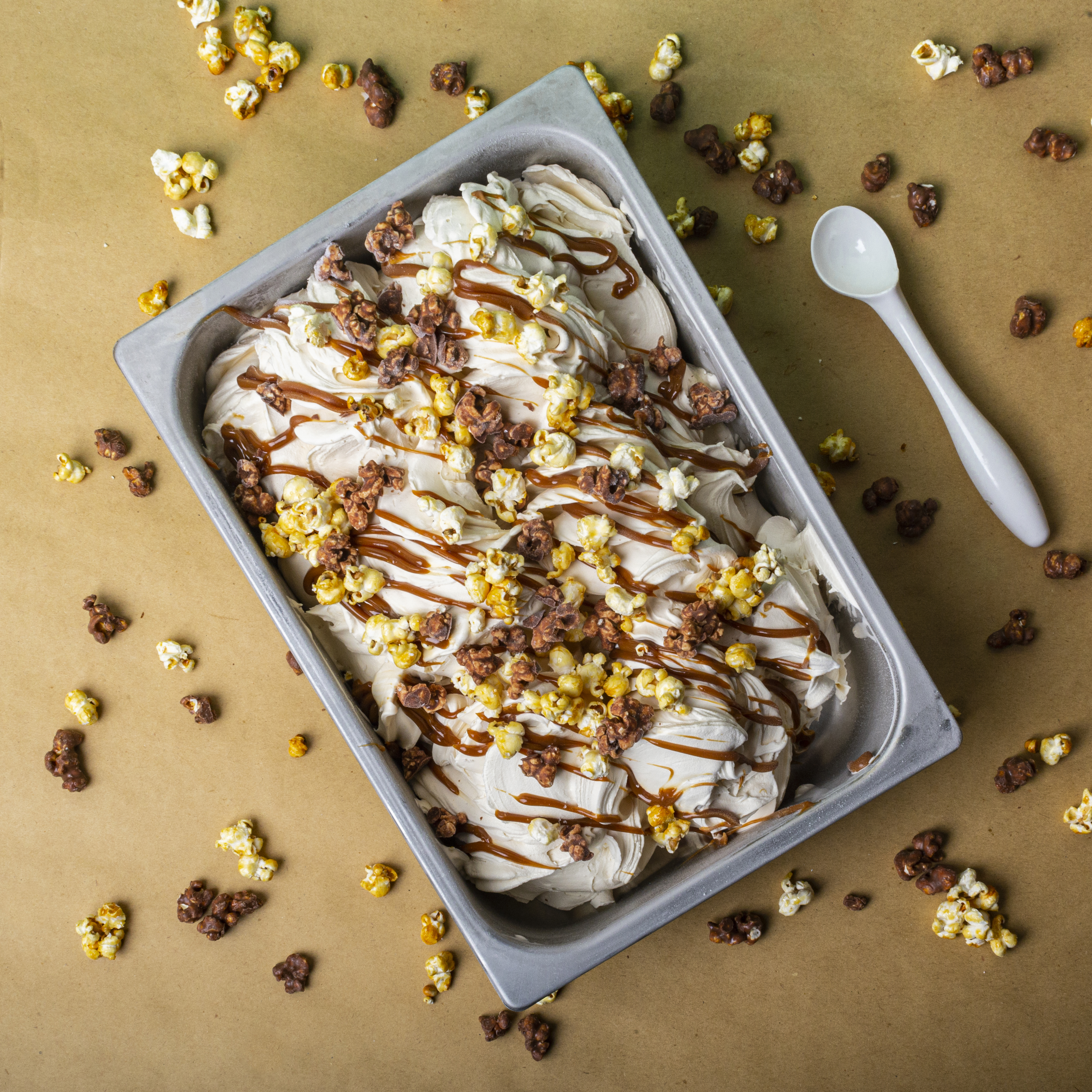 CAMPAÑA 
DÍA DEL NIÑO
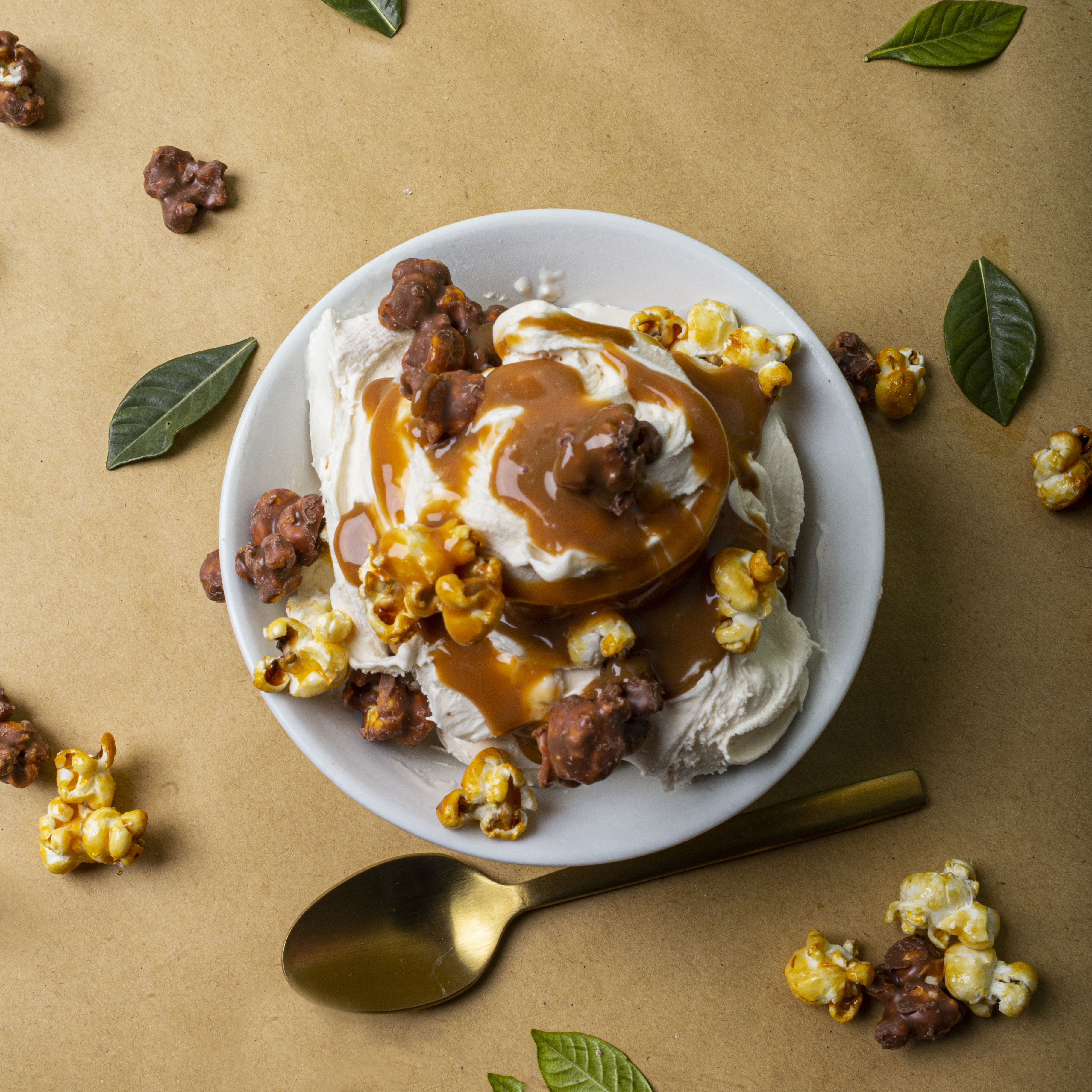 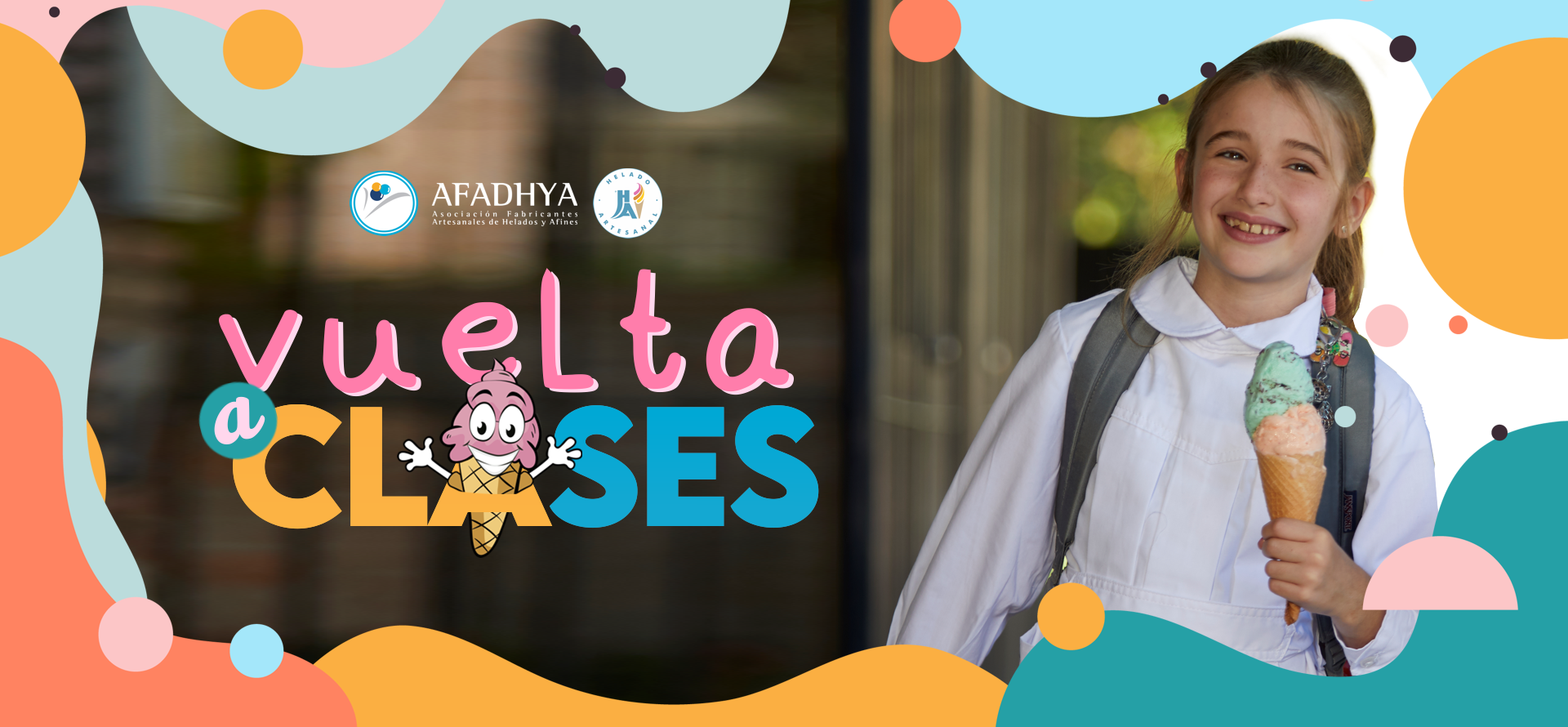 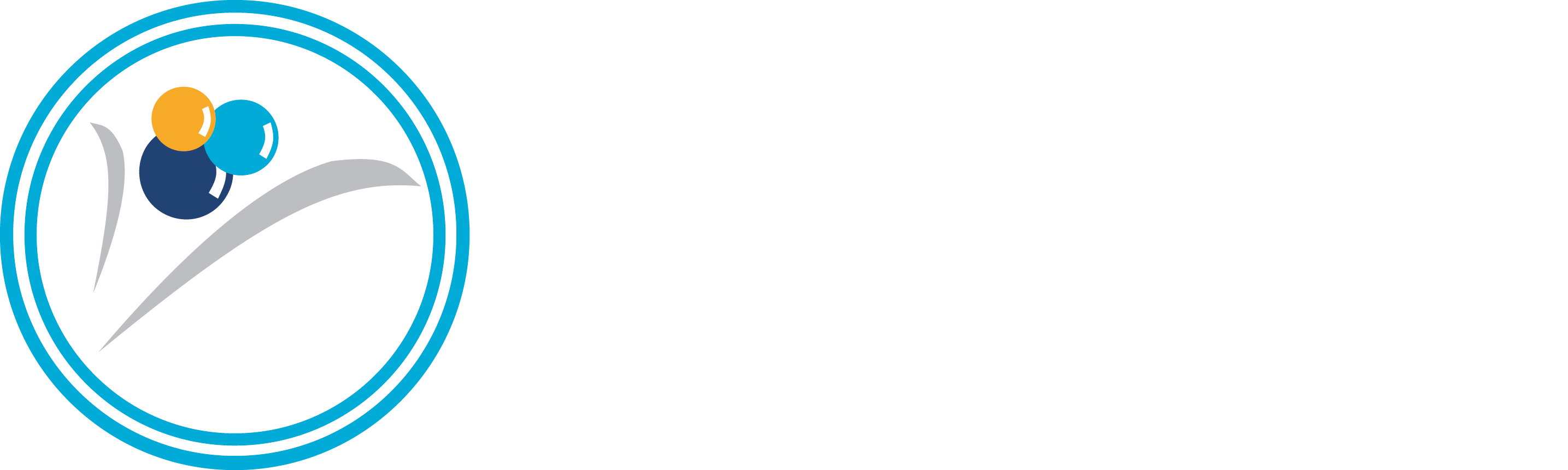 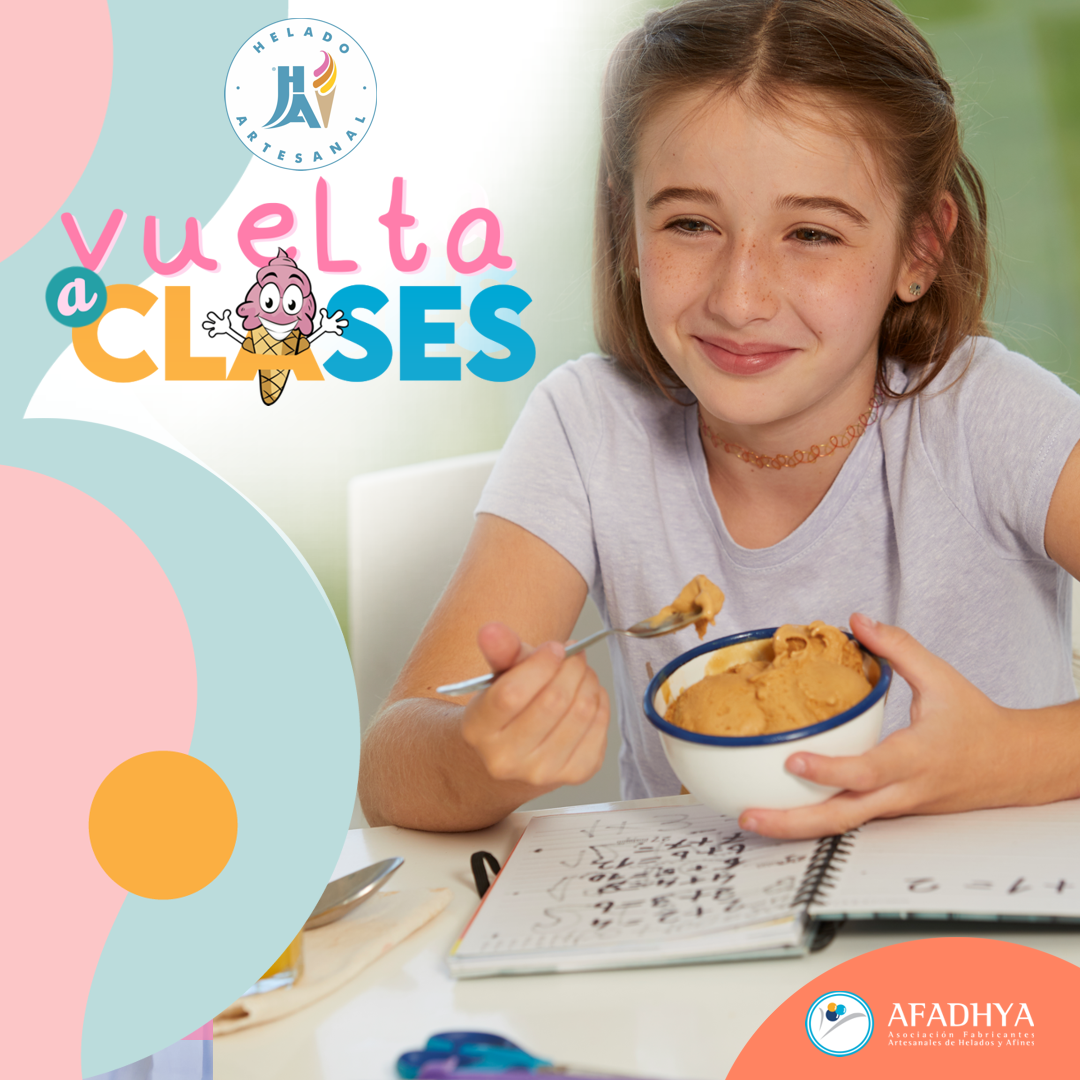 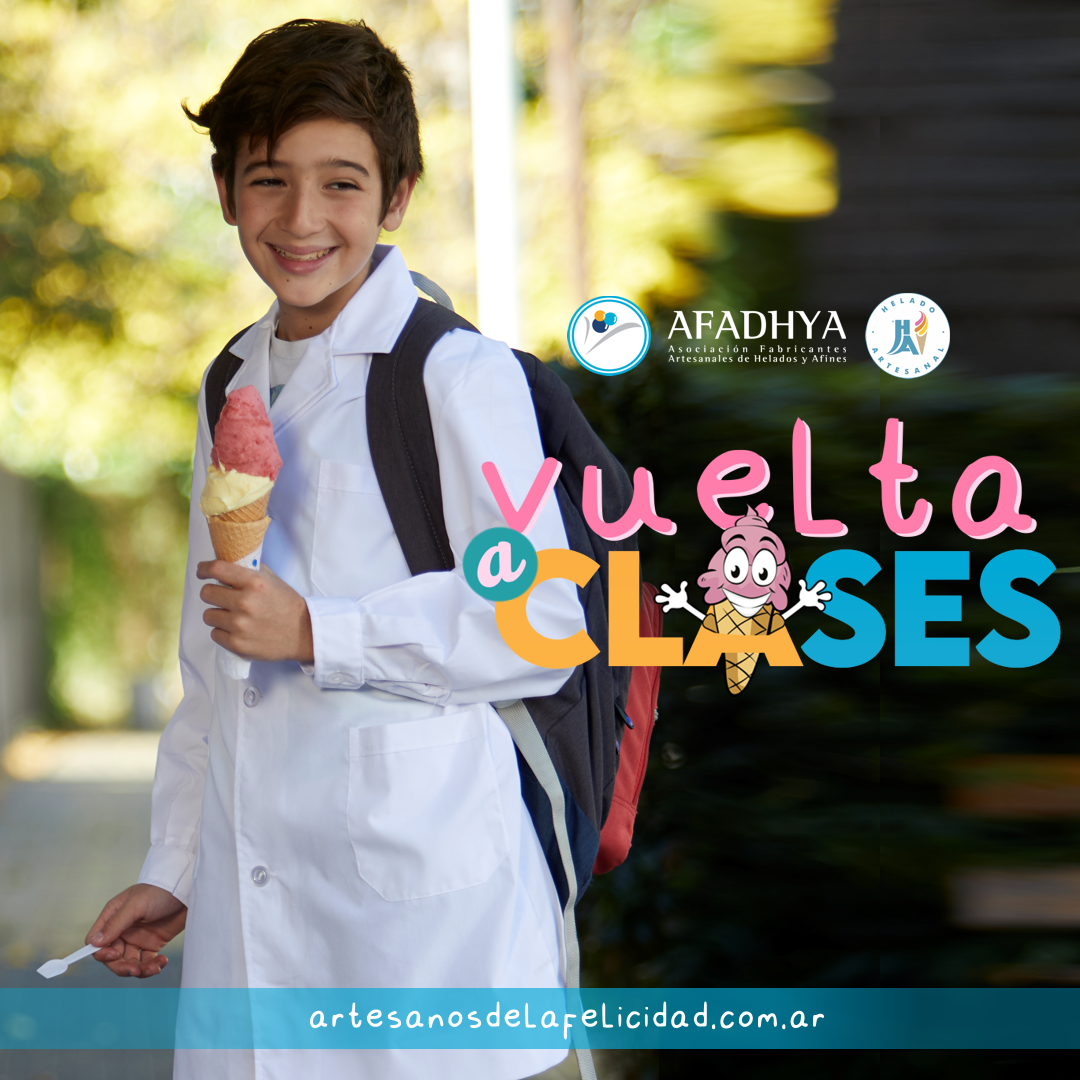 CAMPAÑA 
“VUELTA A CLASES”
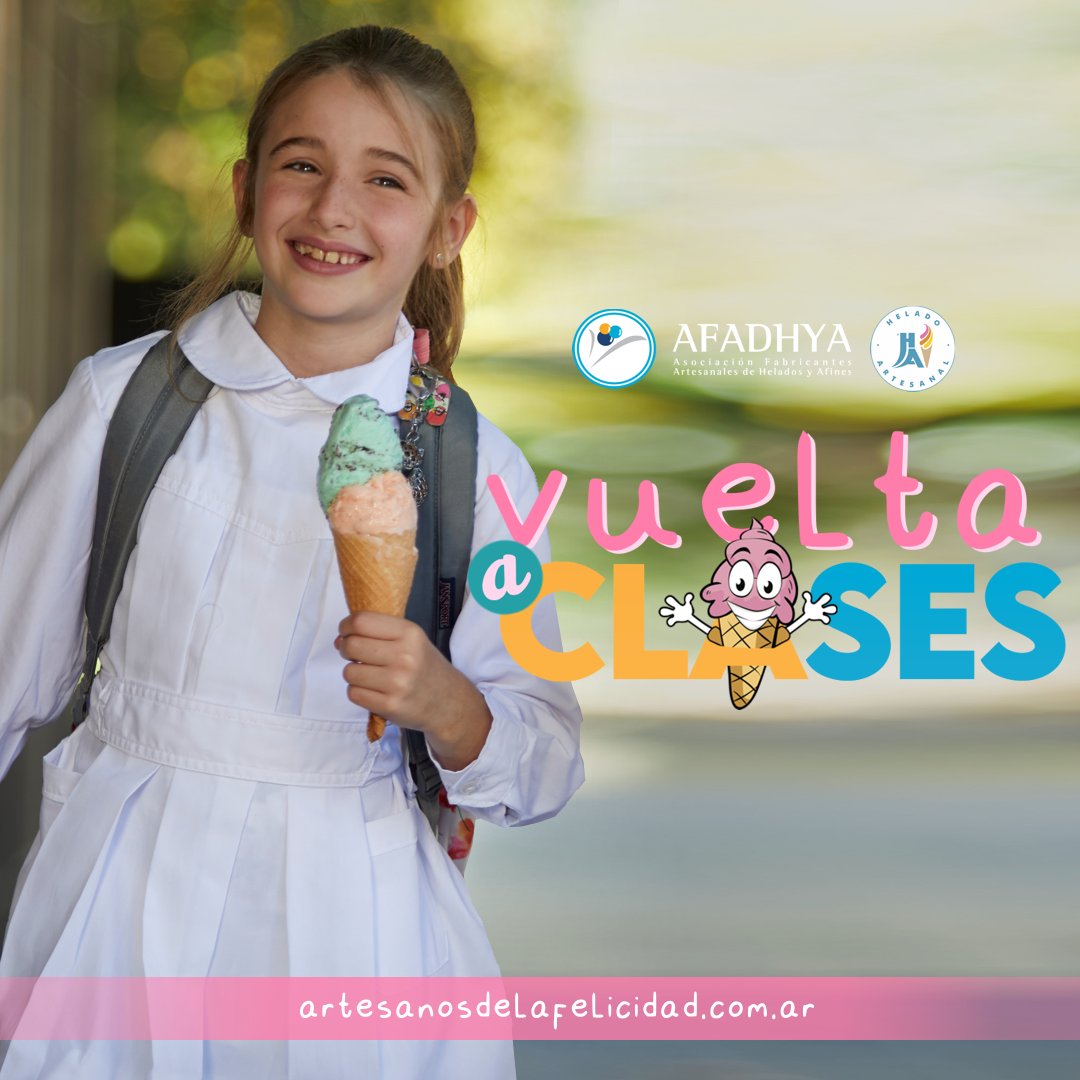 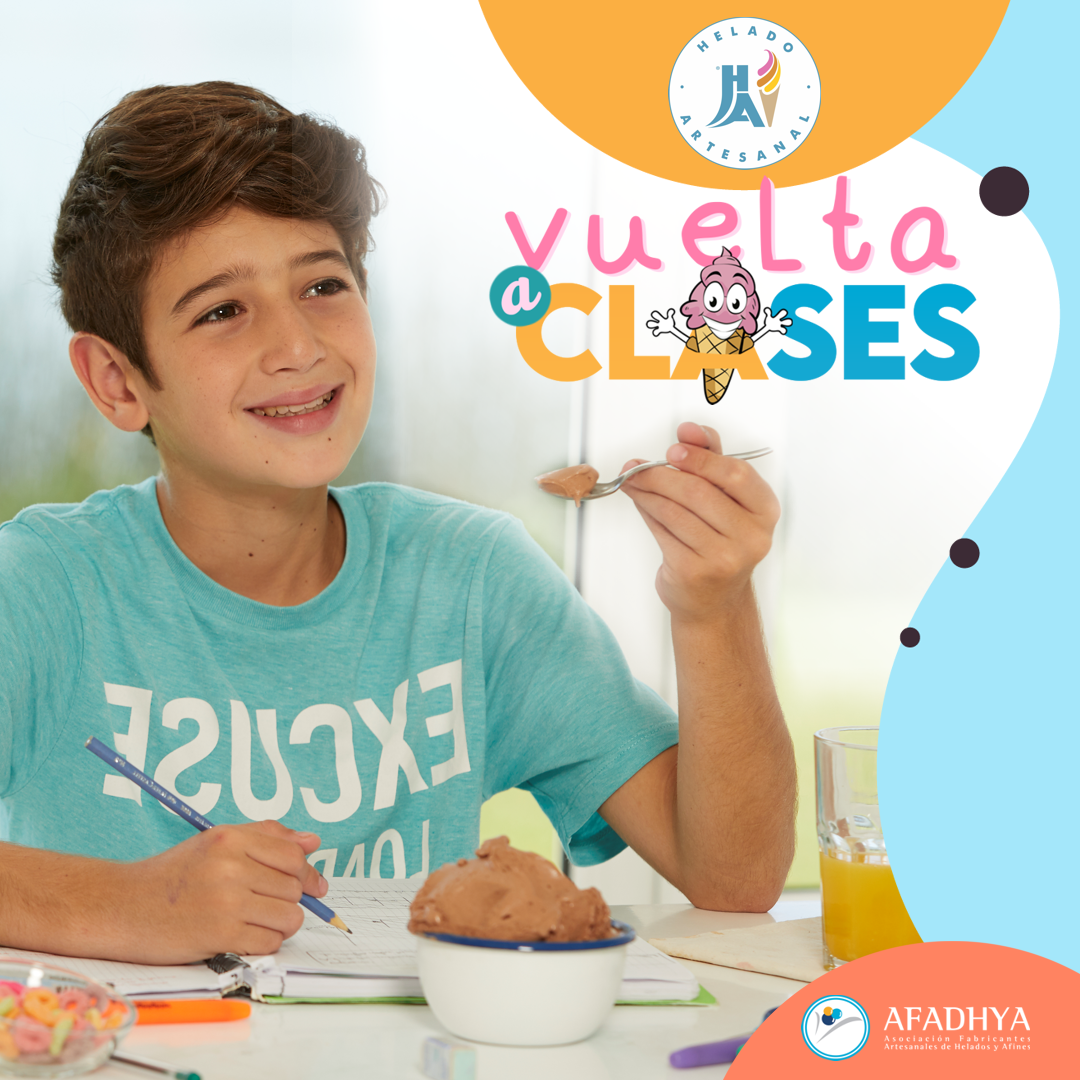 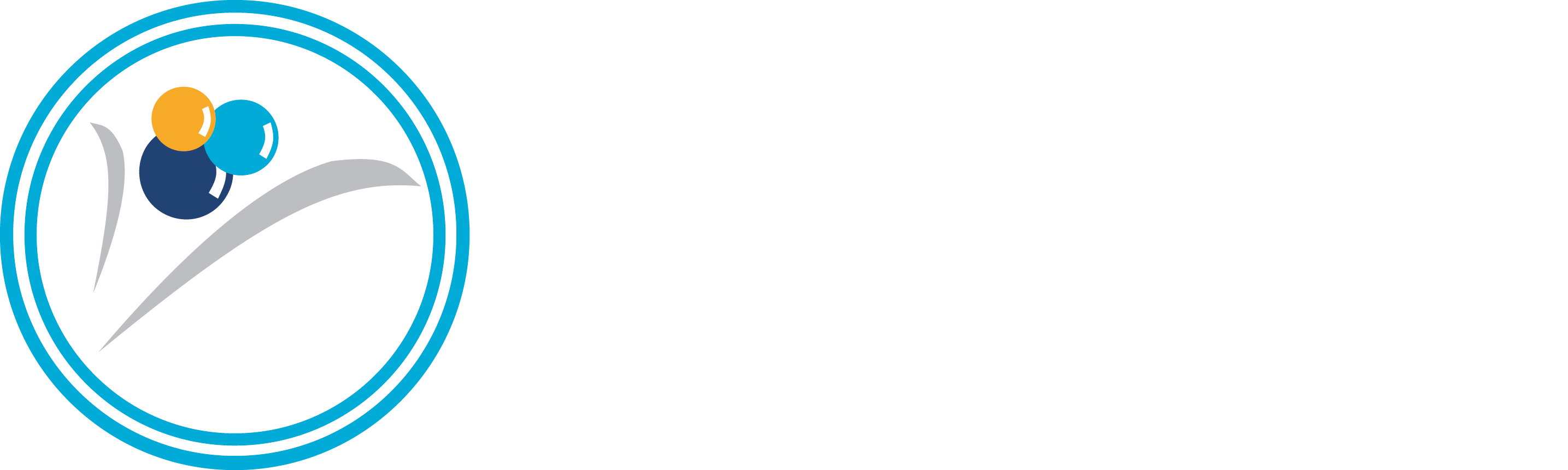 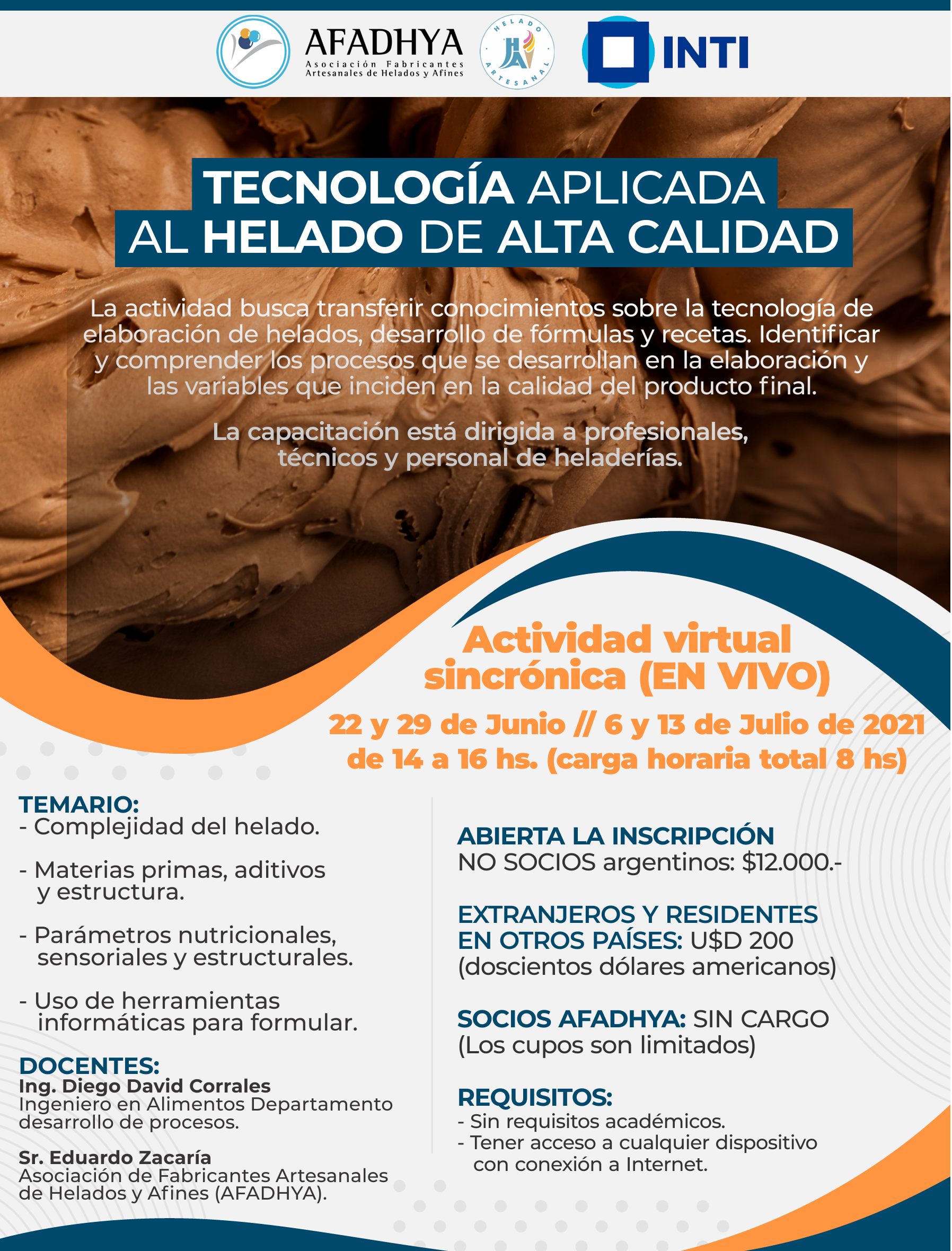 “TECNOLOGÍA APLICADA AL HELADO DE ALTA CALIDAD”
Dictado por el INTI
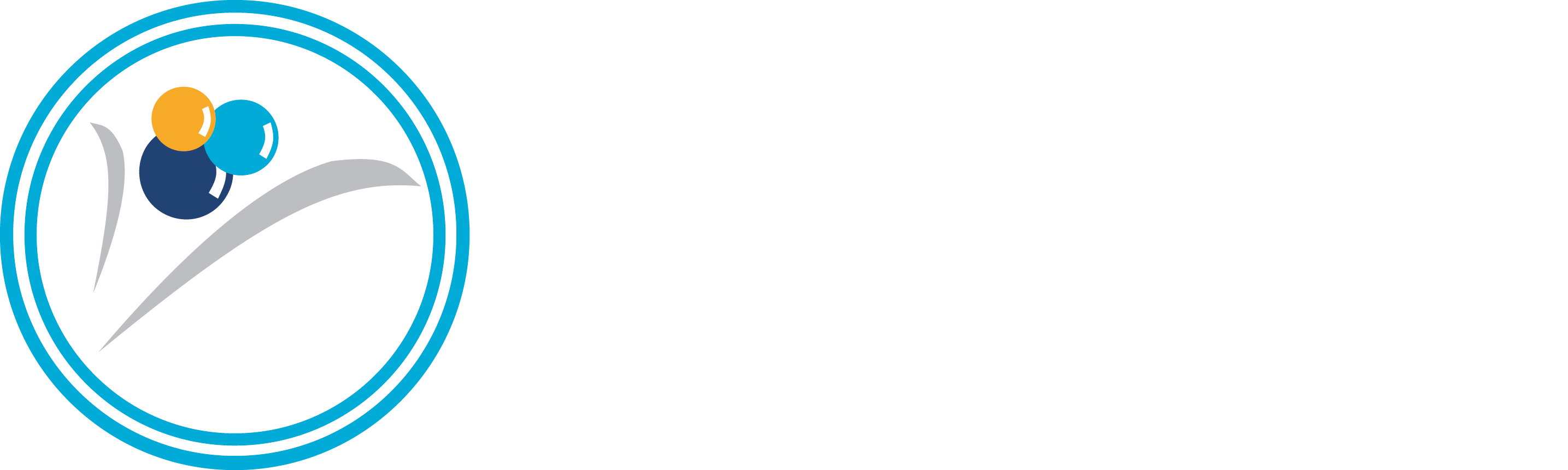 Pistacho con Pasta Pura
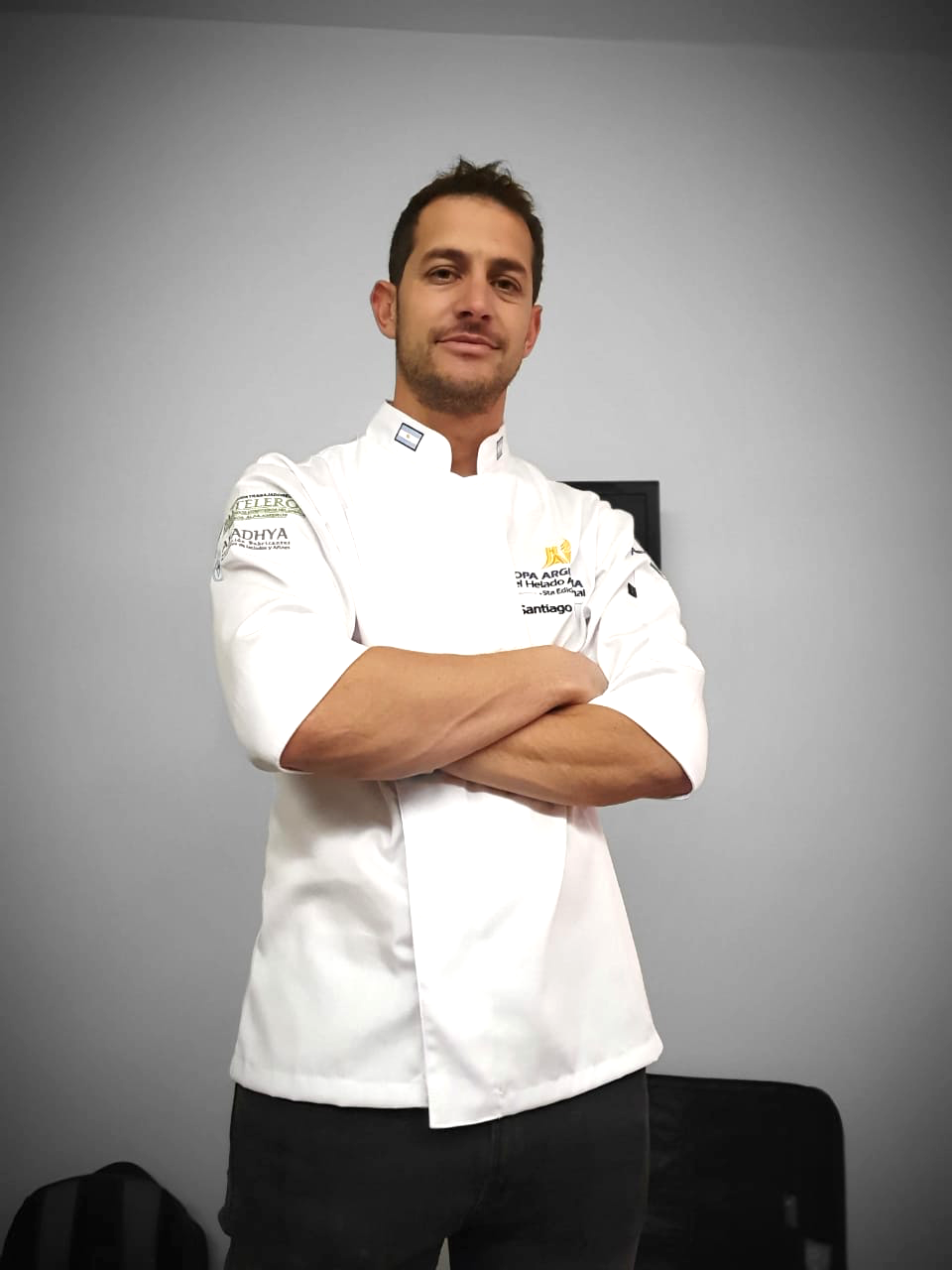 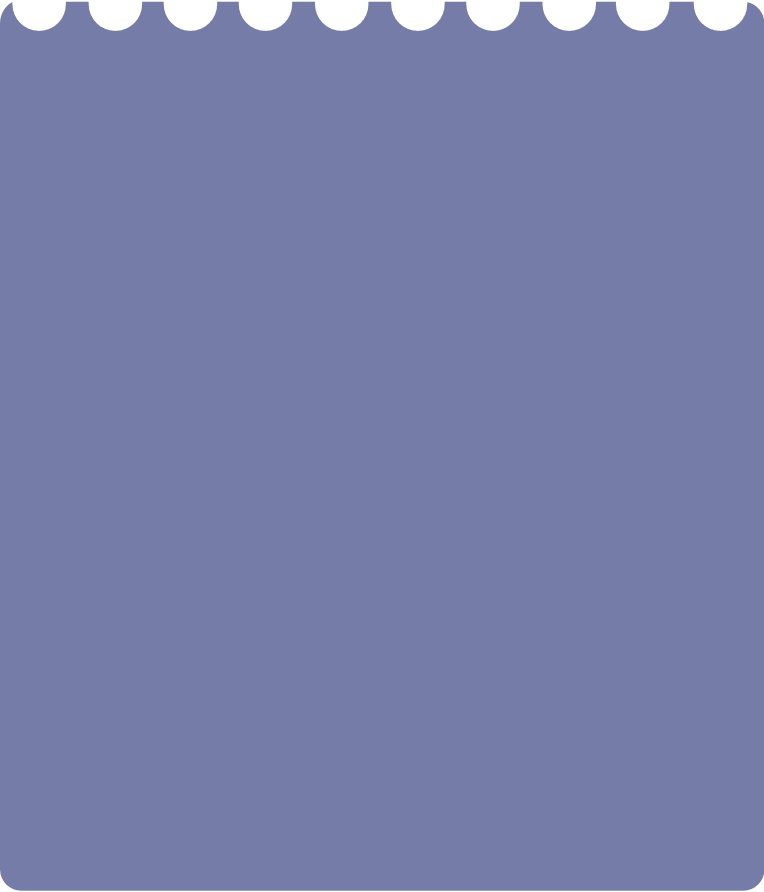 Grasa-8,02
Proteína-3,54
SNGL-9,32
ST-40,86
Santiago Nieto
(San Juan)
Sabores de Cuyo
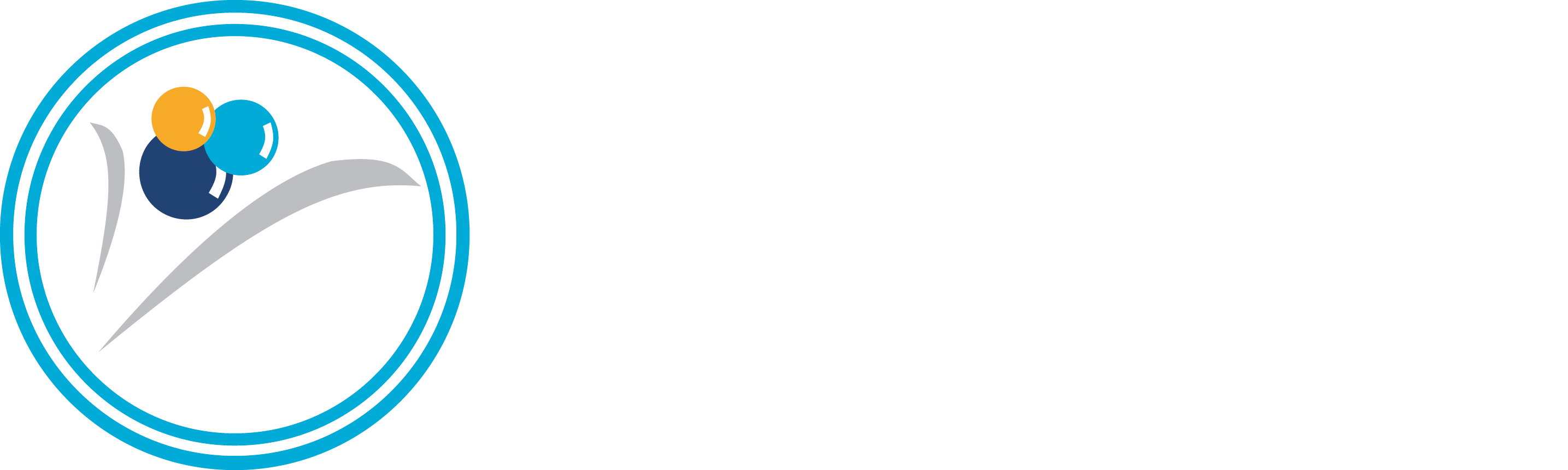 Pistacho
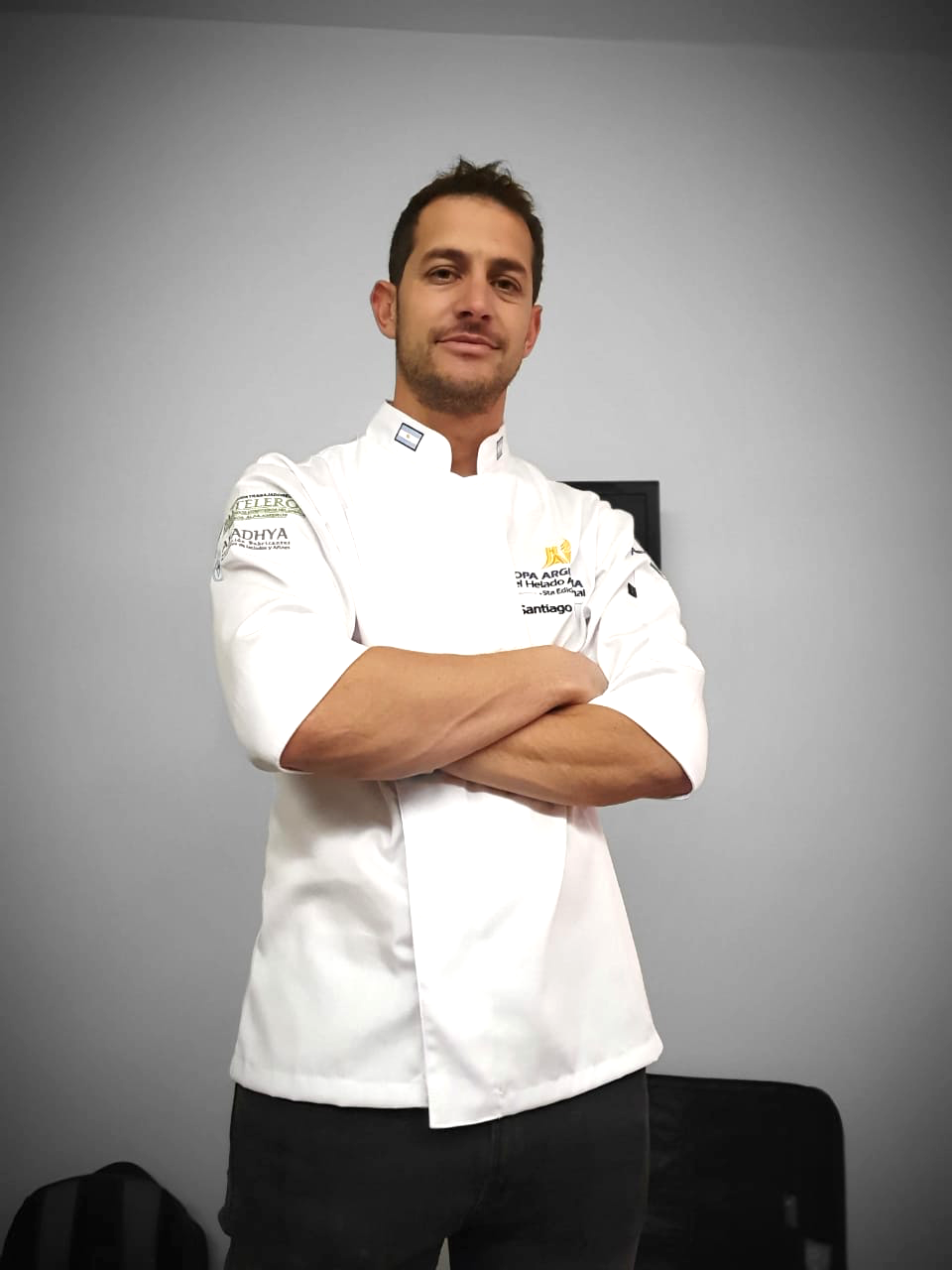 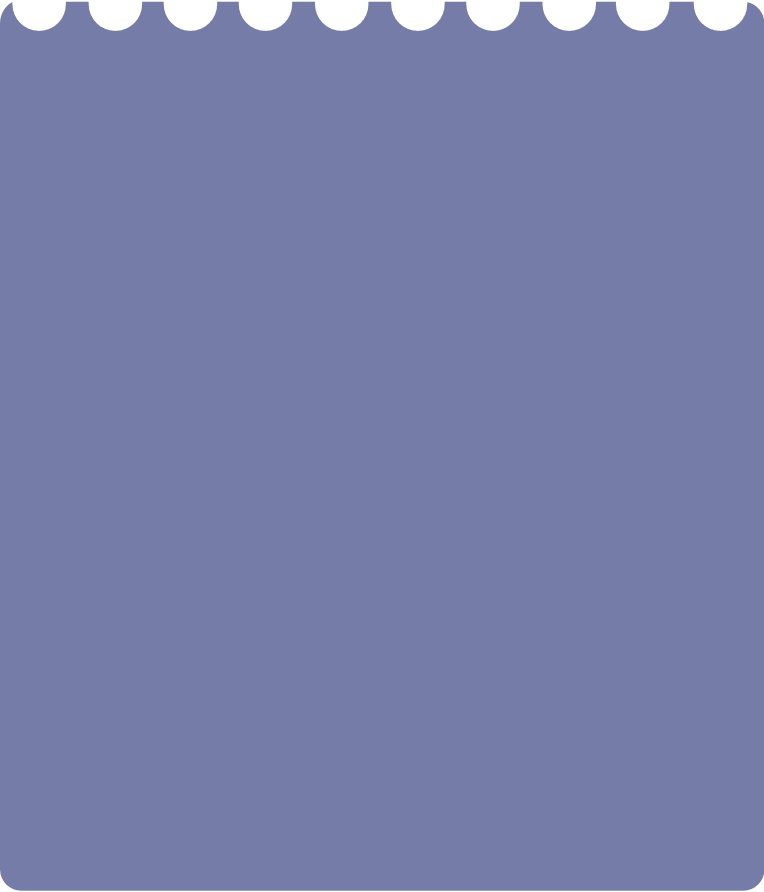 Grasa-6,33
Proteína-3,96
SNGL-6,85
ST-40,35
Santiago Nieto
(San Juan)
Sabores de Cuyo
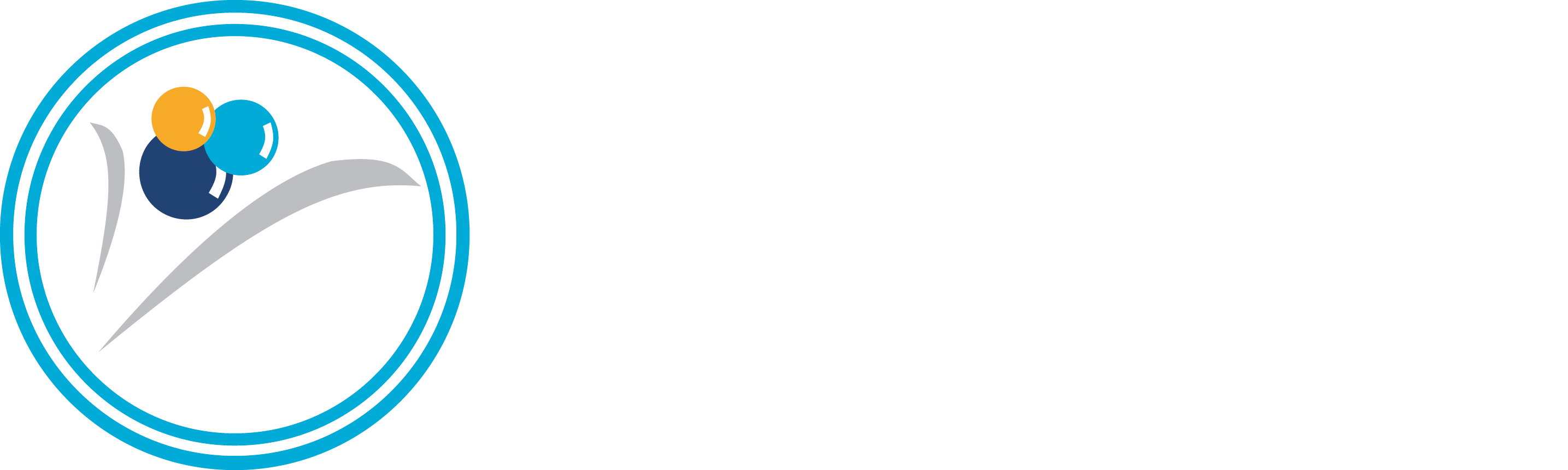 Mamón con Queso y Crocante
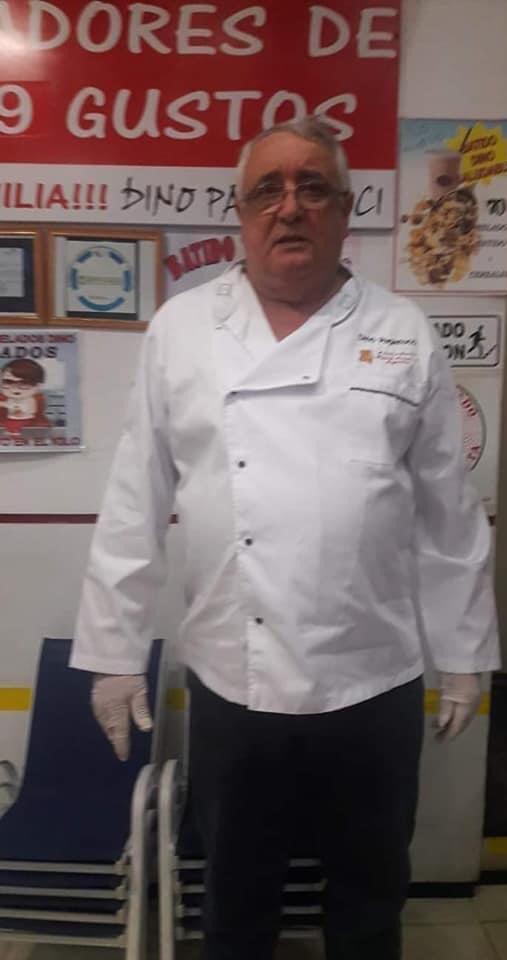 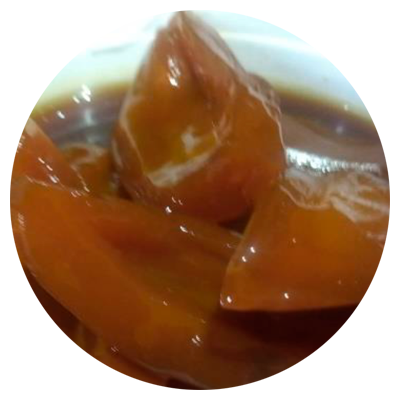 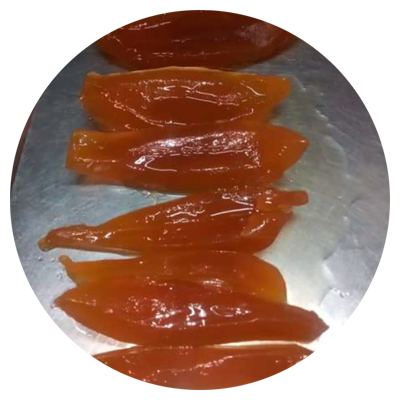 Dino Paganucci
(Chaco)
Sabores del 
noroeste Argentino
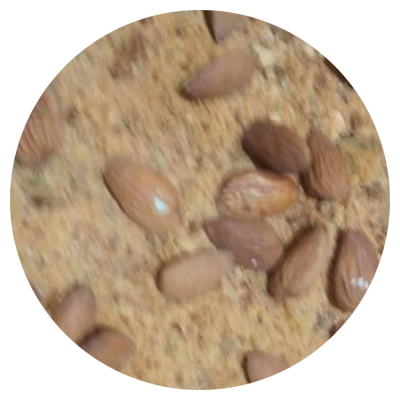 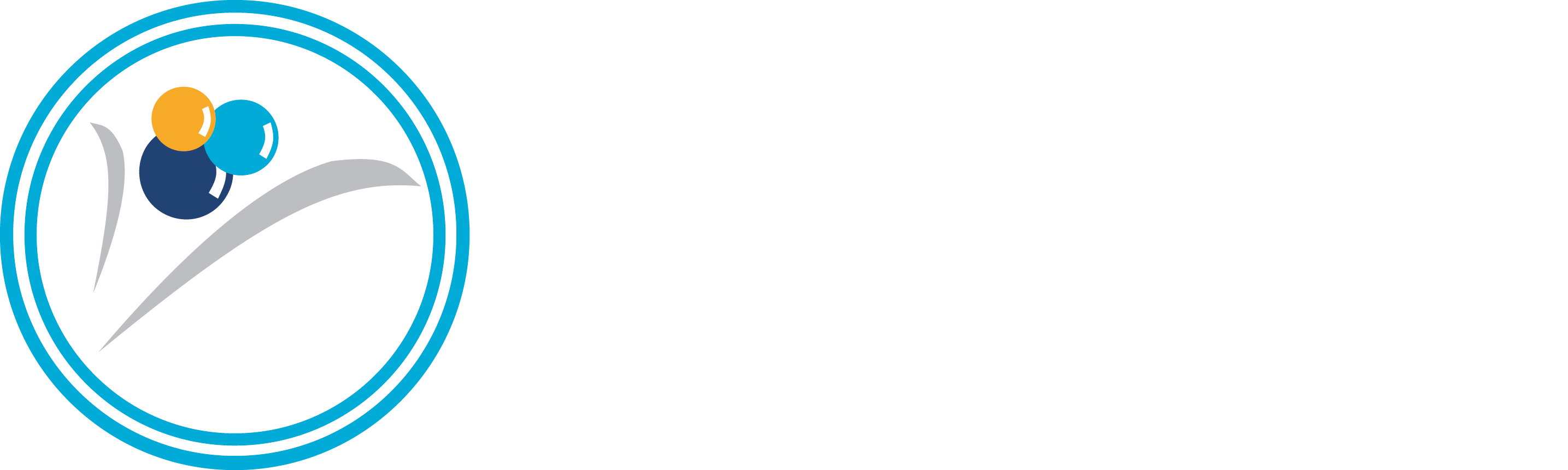 Calafate
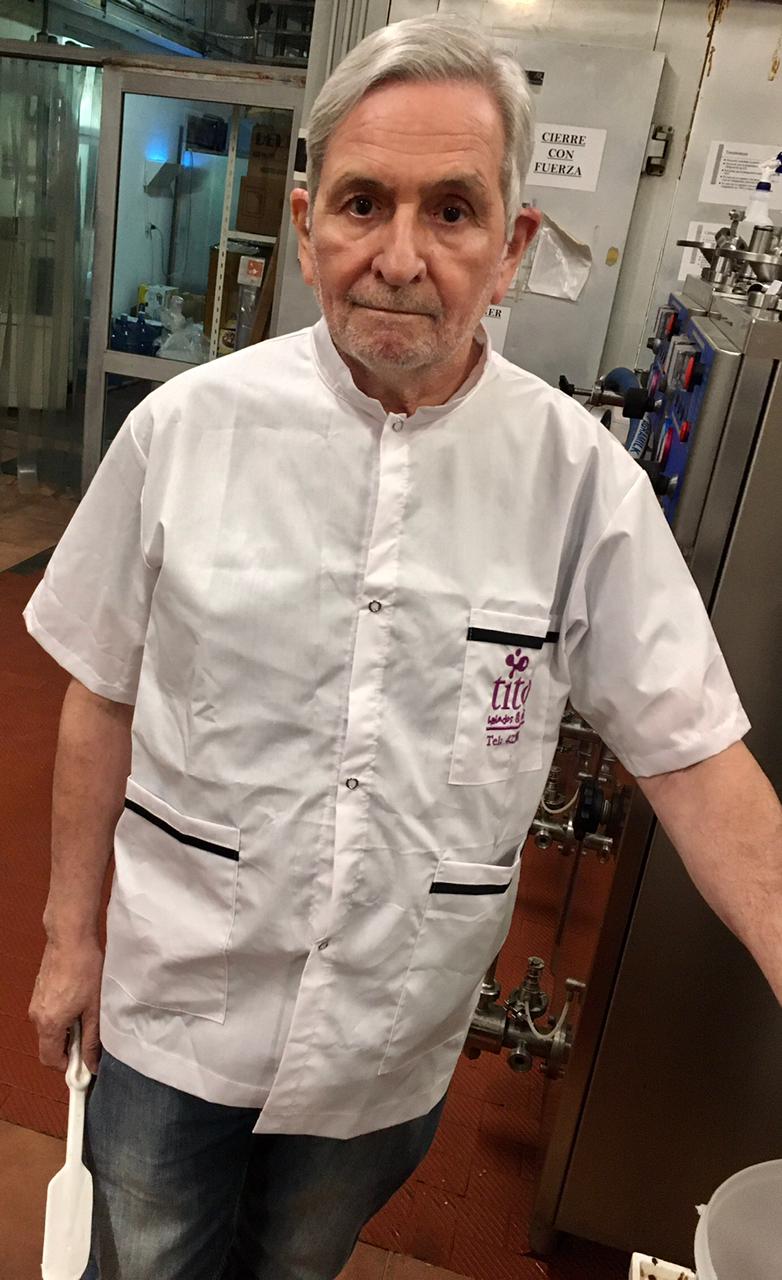 Eduardo García
(Rio Gallegos)
Sabores patagónicos
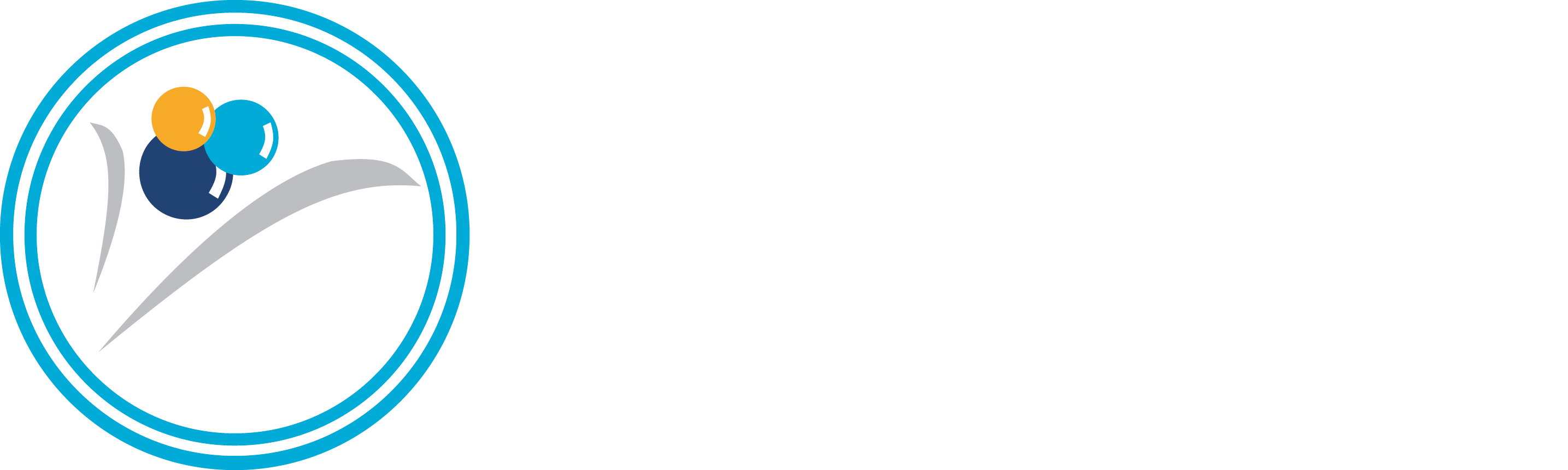 Salsa de Calafate
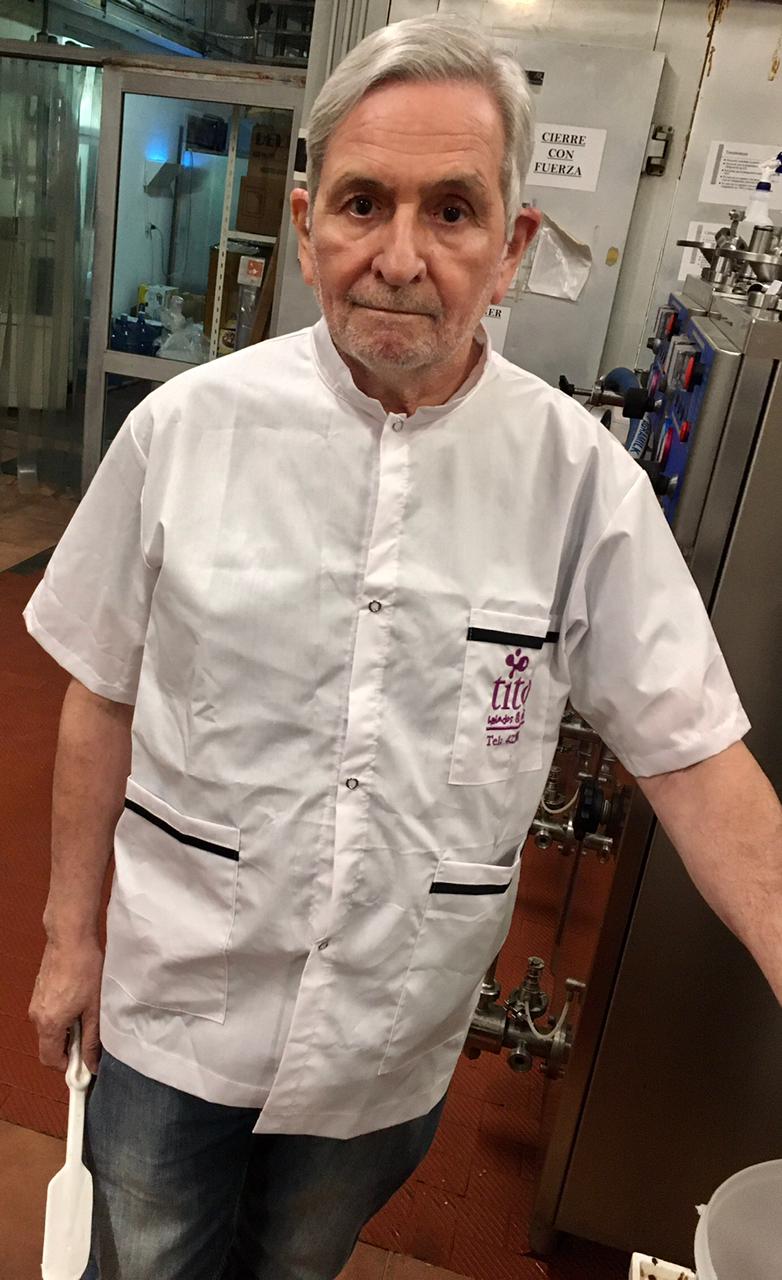 Eduardo García
(Rio Gallegos)
Sabores patagónicos
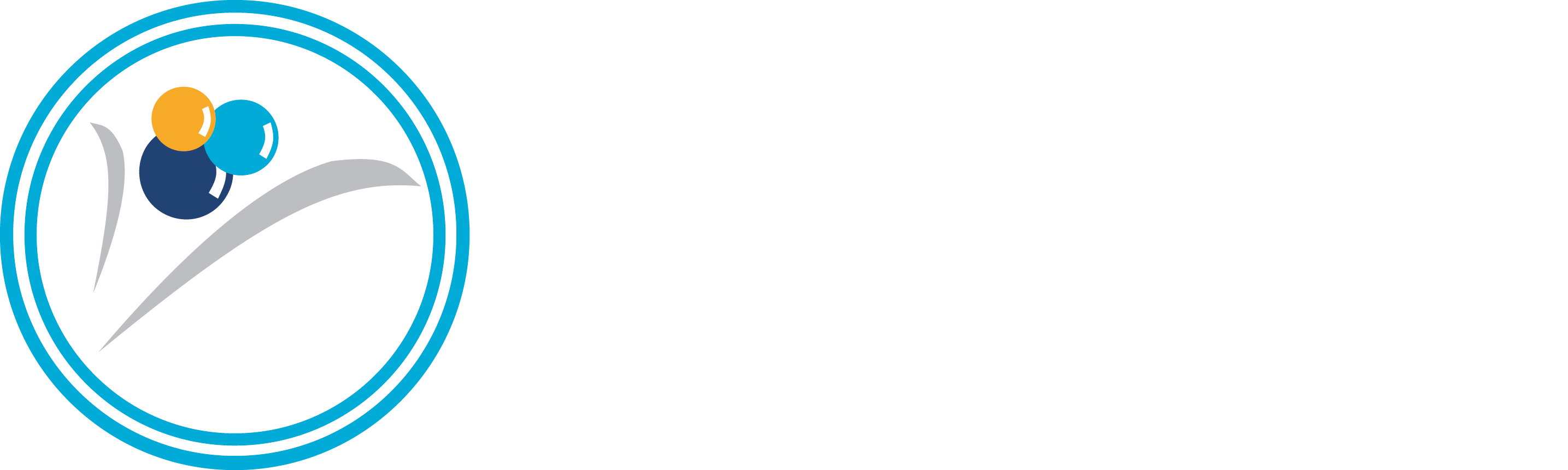 Dulce de Leche
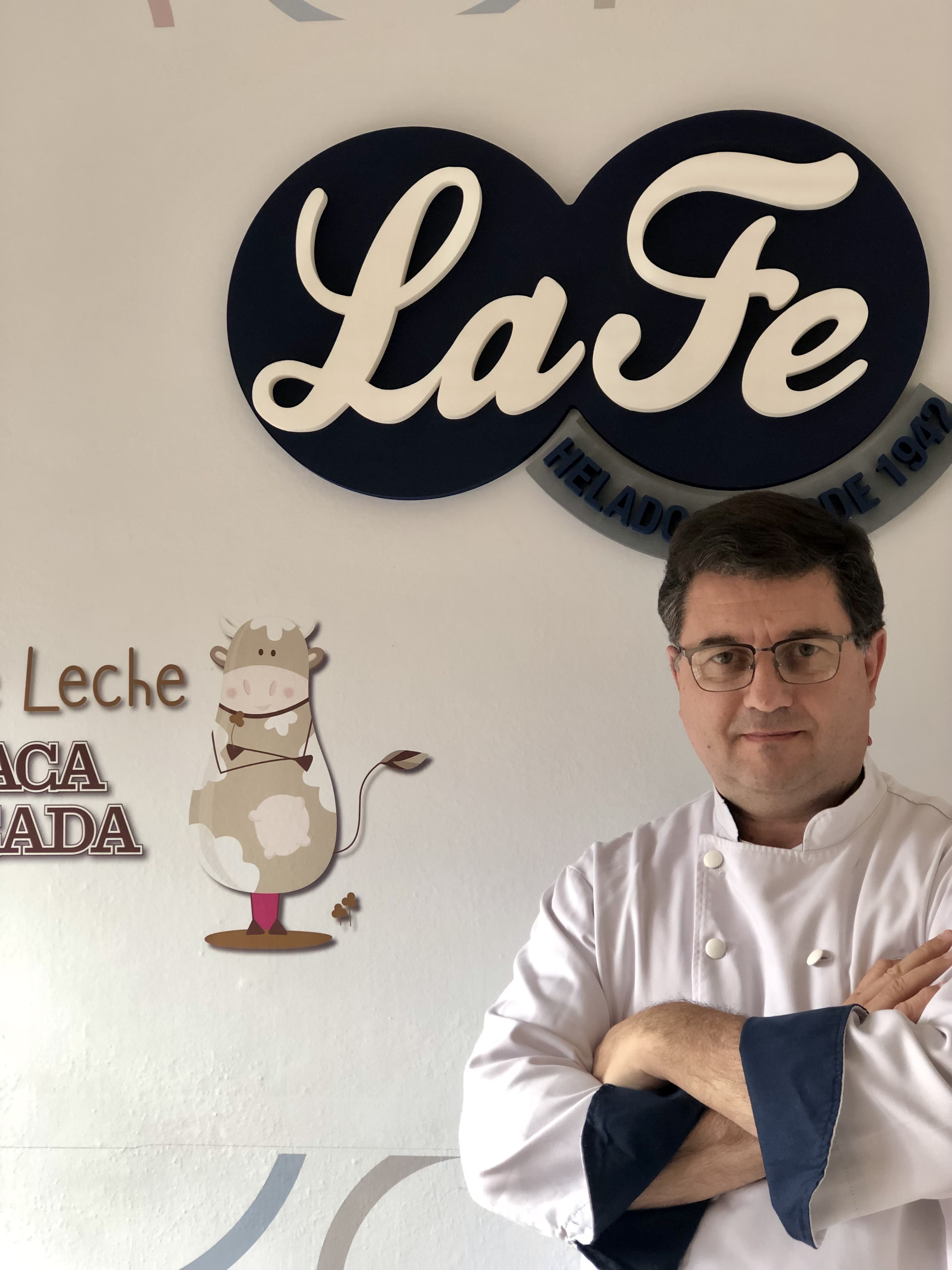 Alejandro Maza
(Pergamino)
Sabores de la 
llanura pampeana
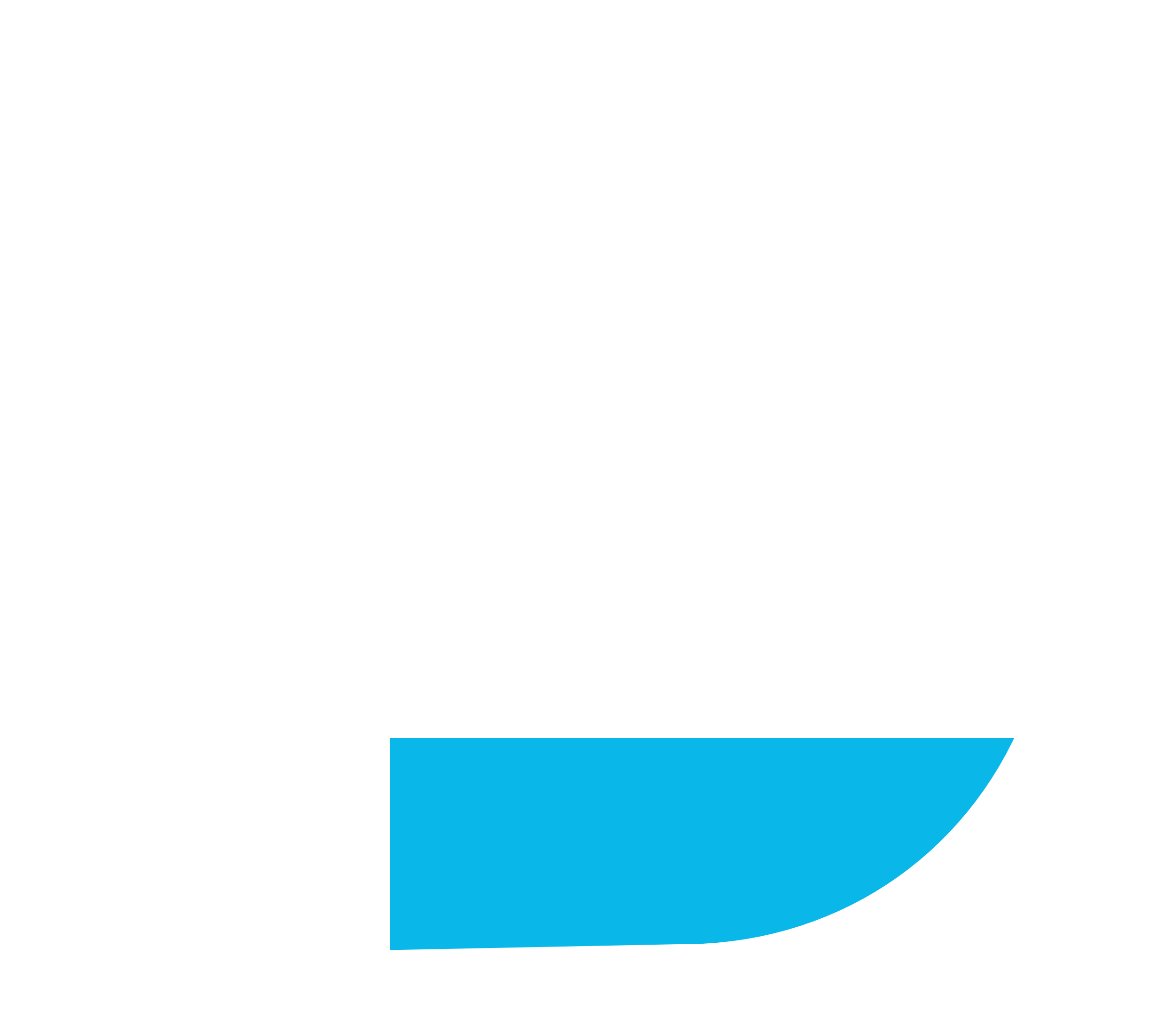 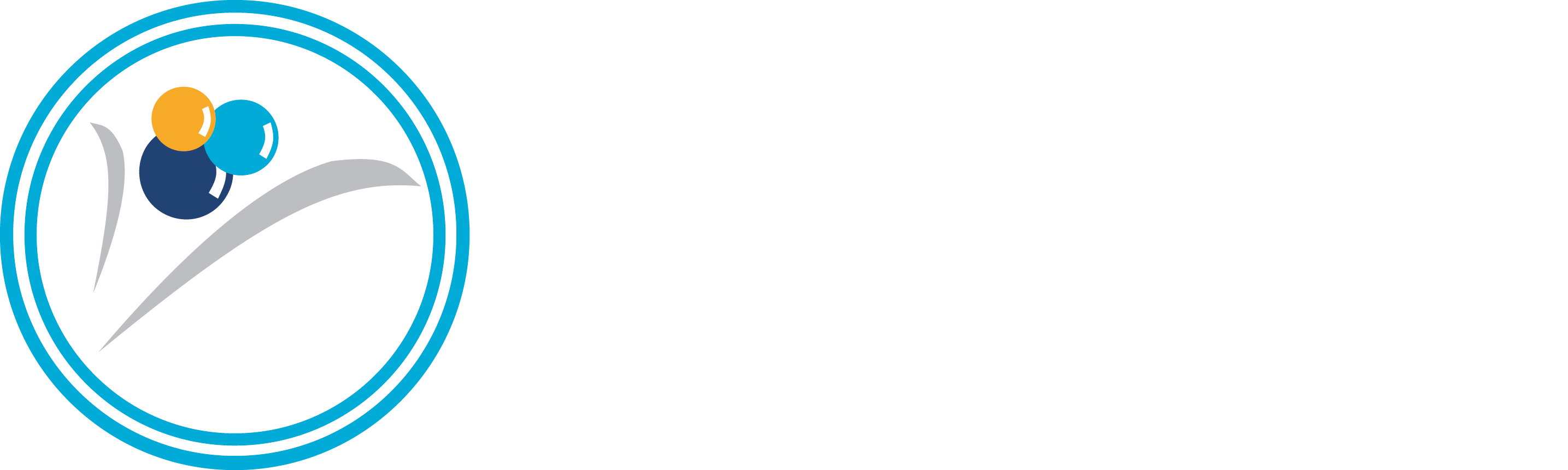 Encuesta de Satisfacción
www.menti.com
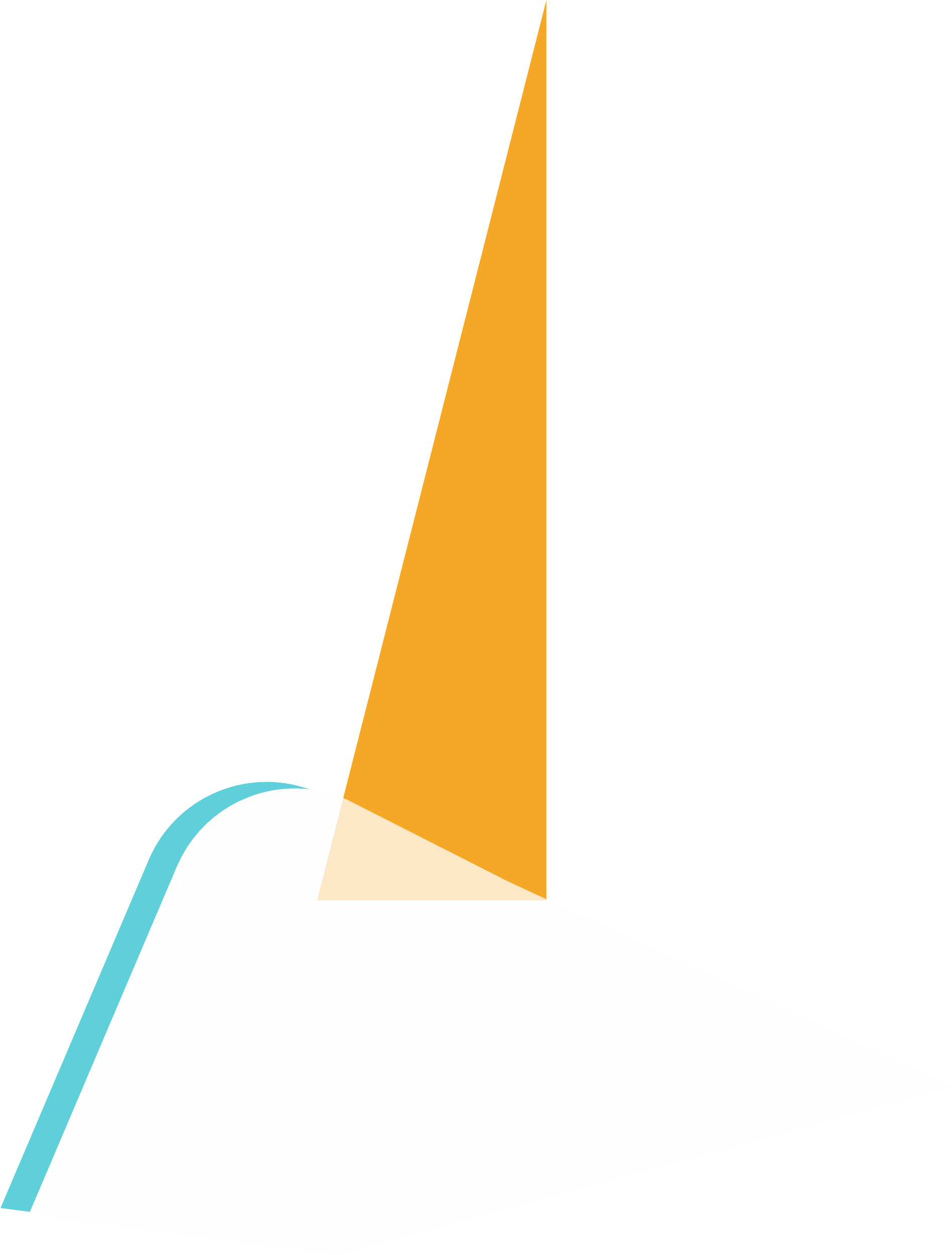 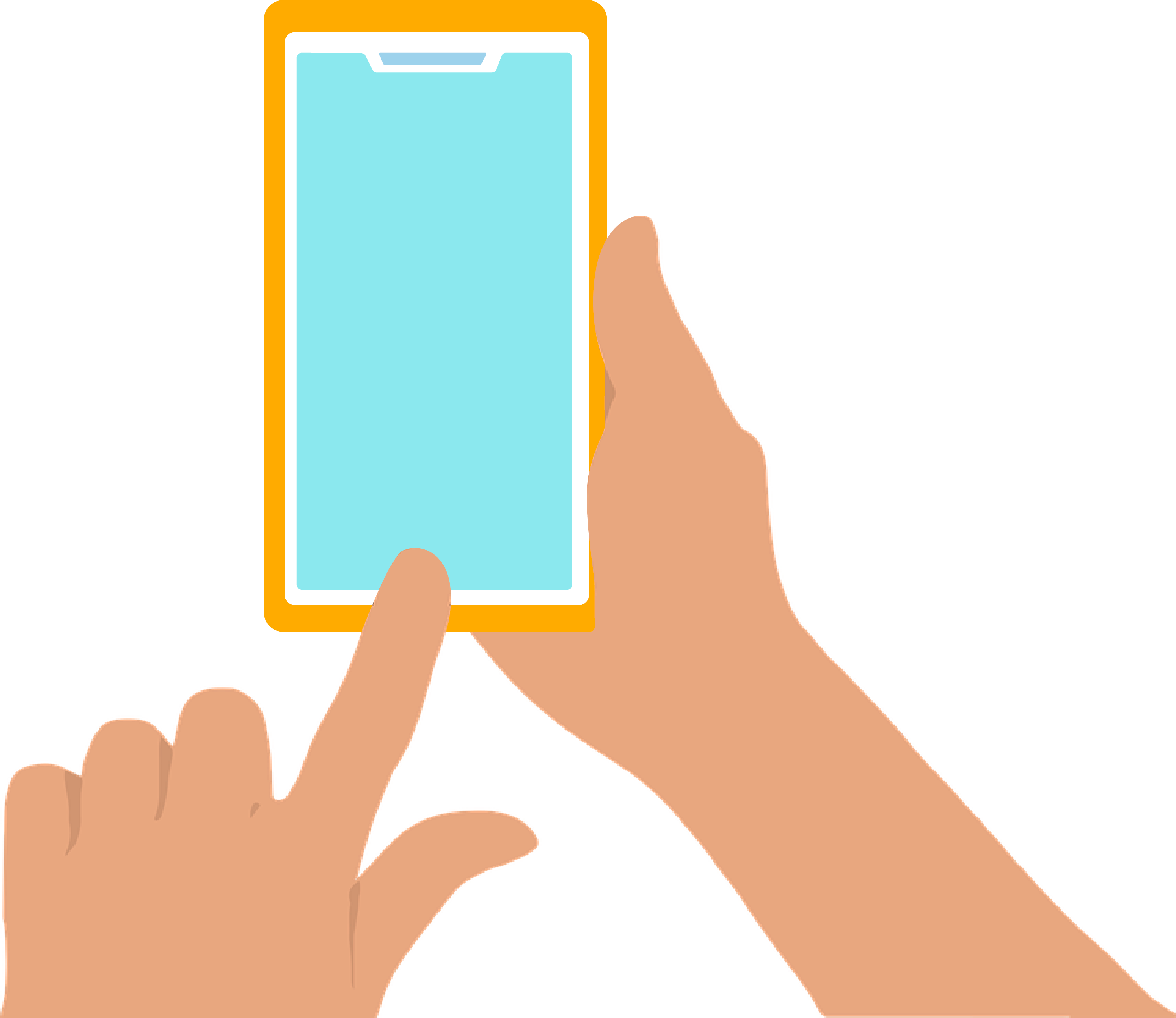 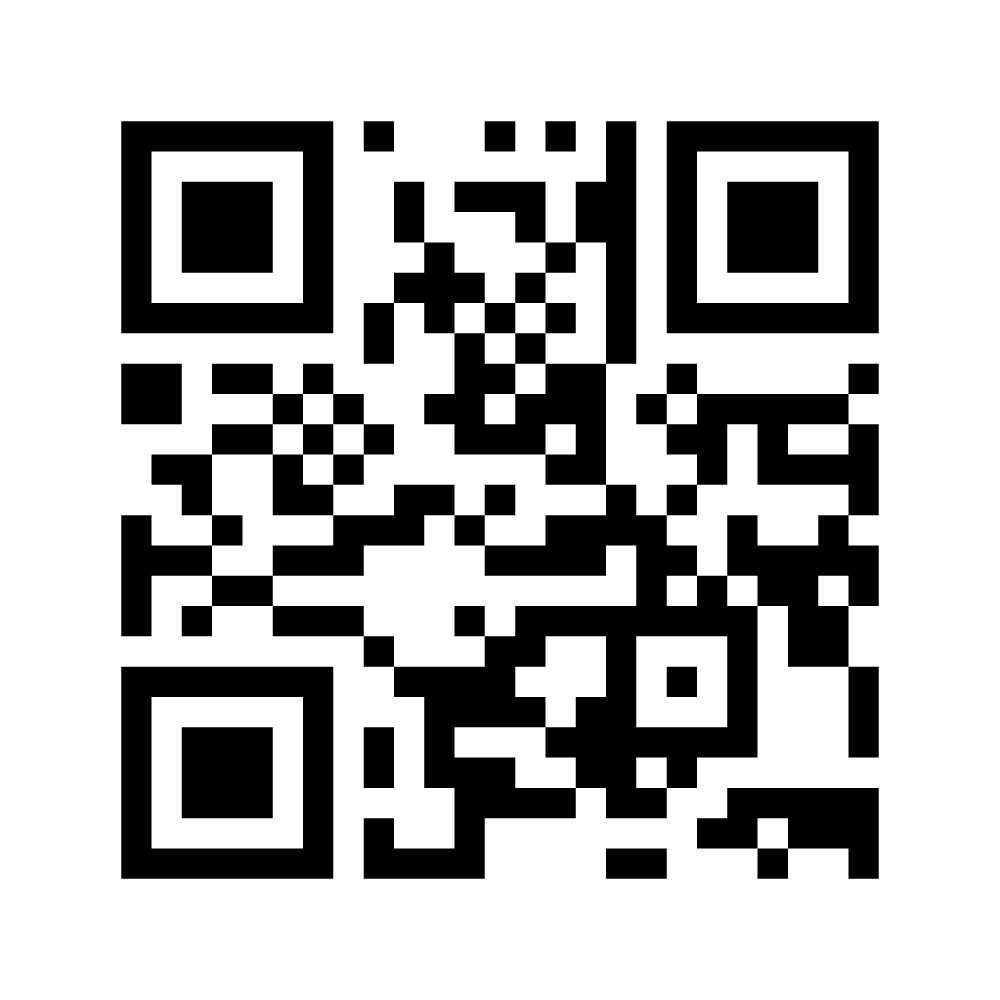 6713 3807
[Speaker Notes: https://www.menti.com/rt24nos9zc]
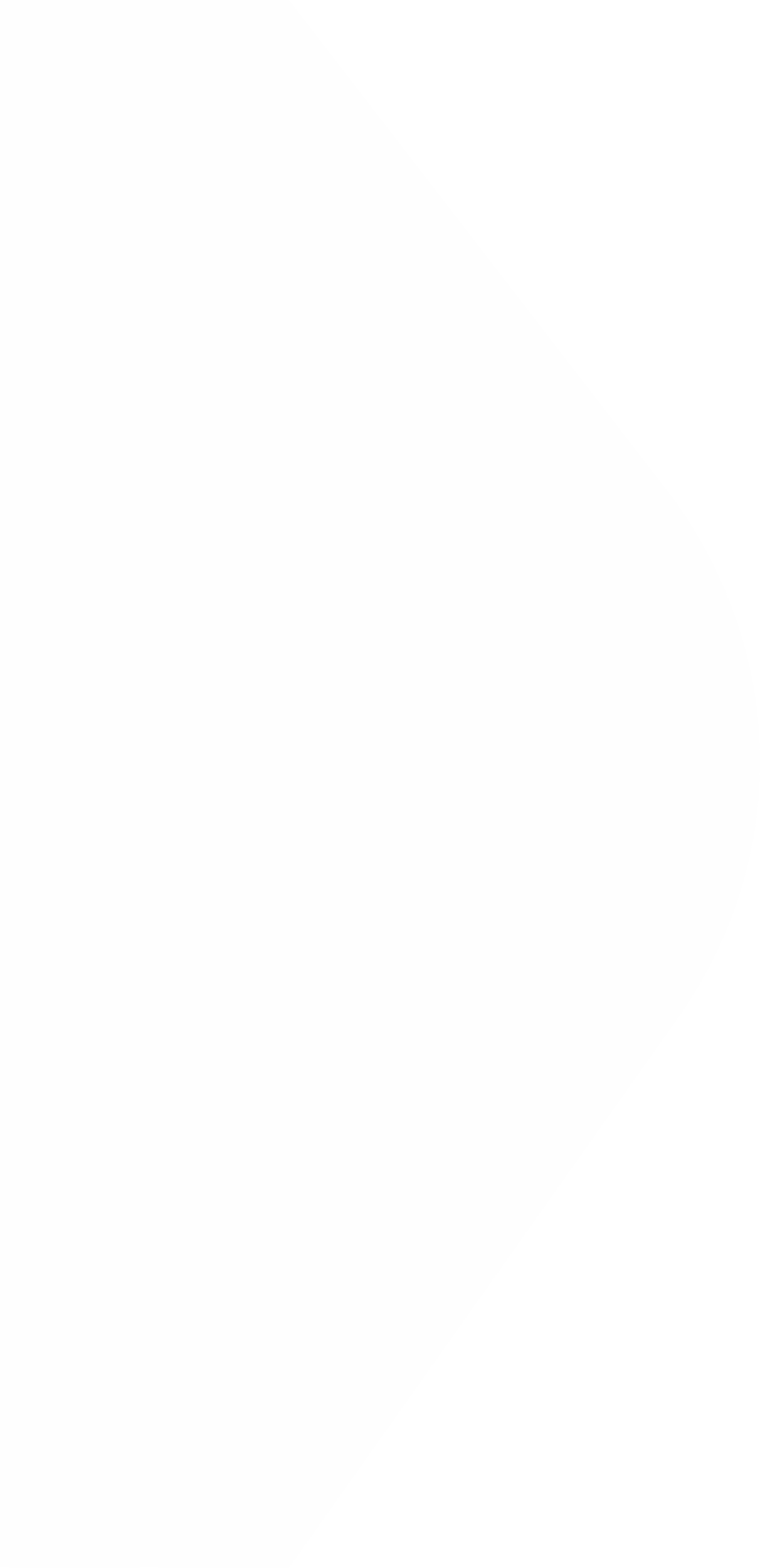 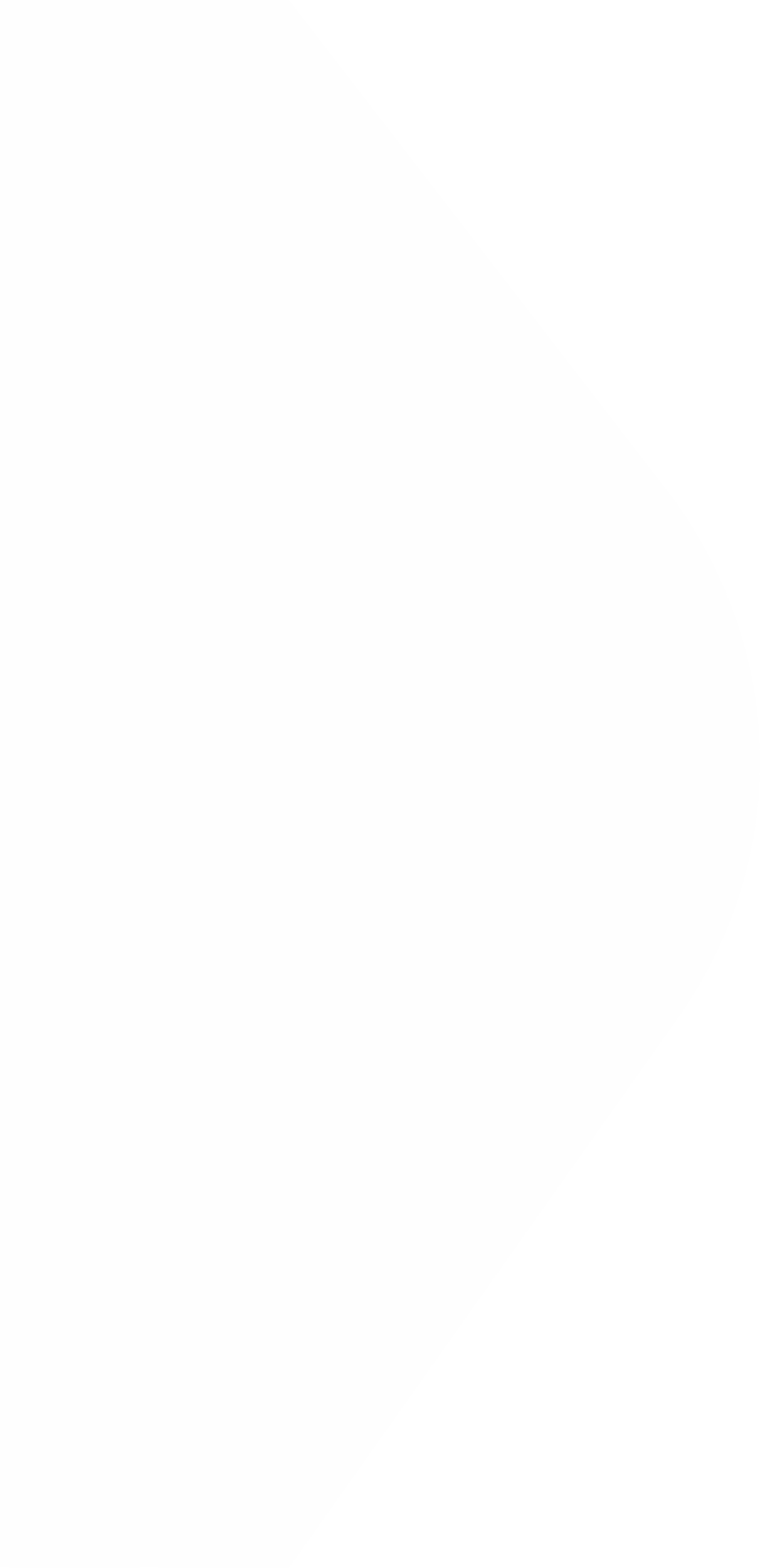 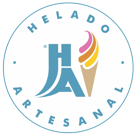 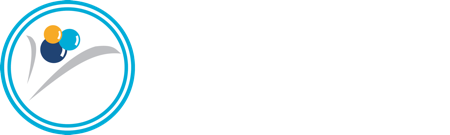 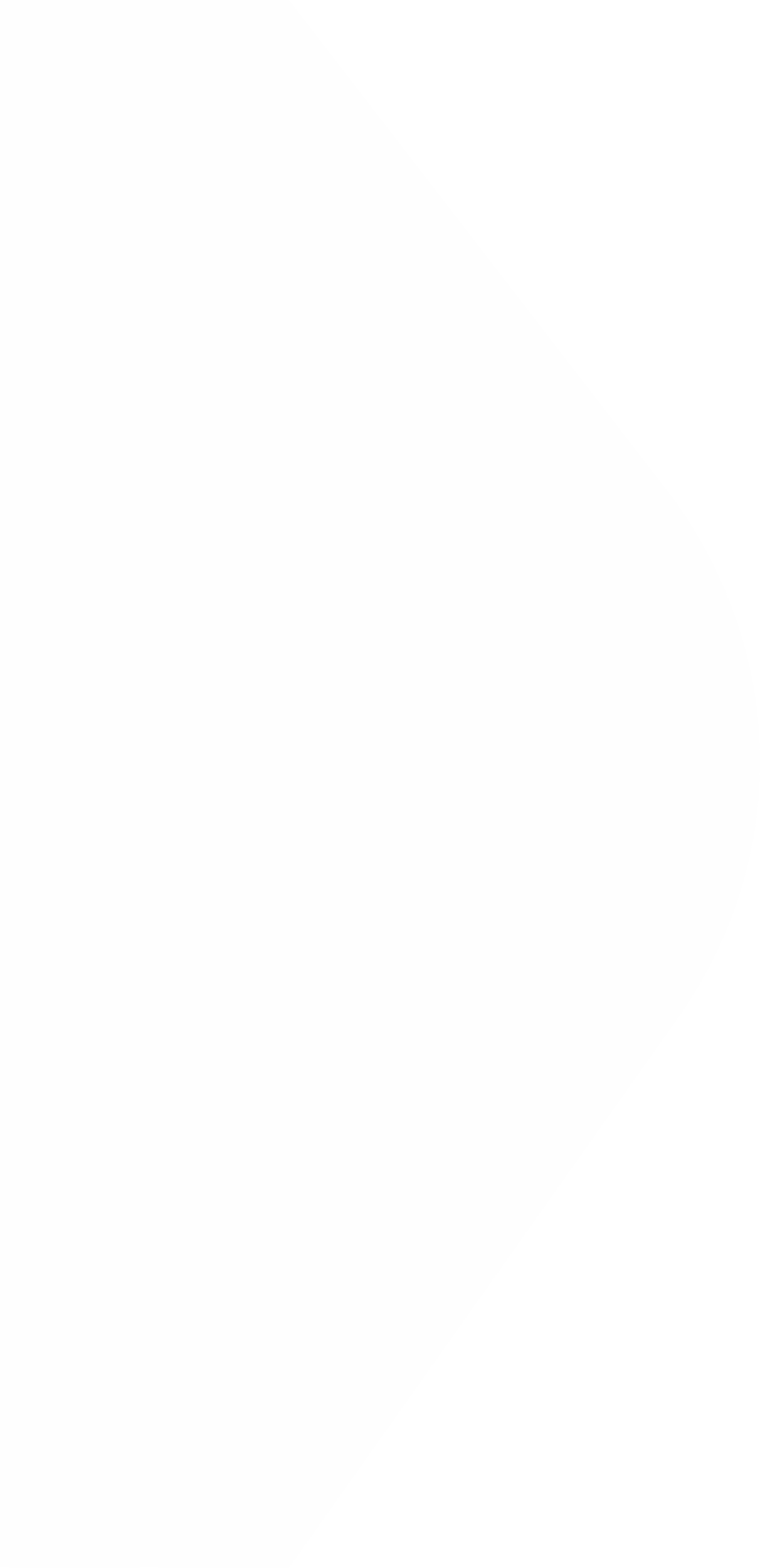 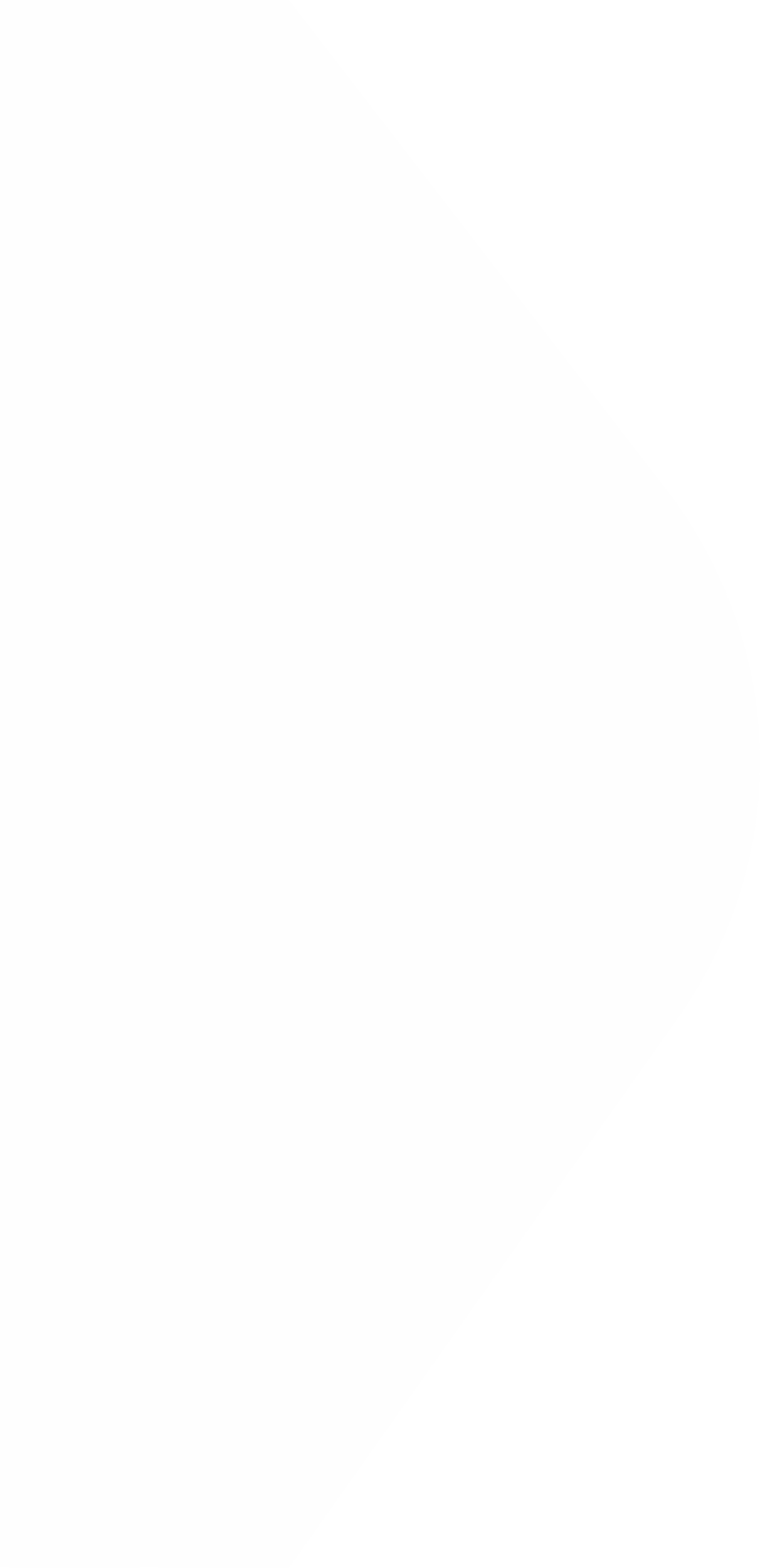 GRACIAS POR PARTICIPAR
LOS ESPERAMOS EN LA PRÓXIMA CHARLA
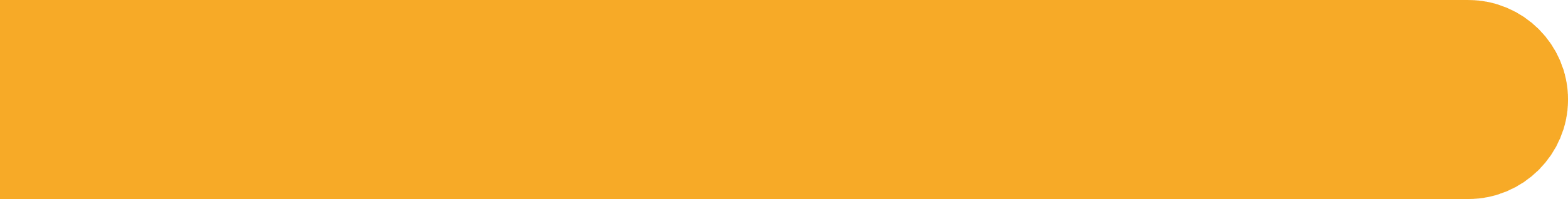 Día 12/08 10:30 hs
“Retos de la empresa familiar. Ventajas, oportunidades de mejoras y desafíos”
Whastapp AFADHYA
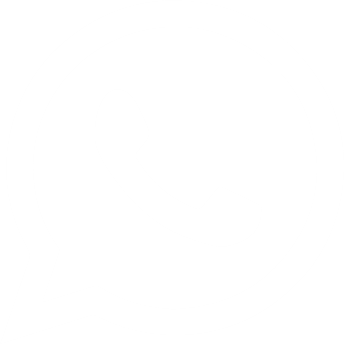 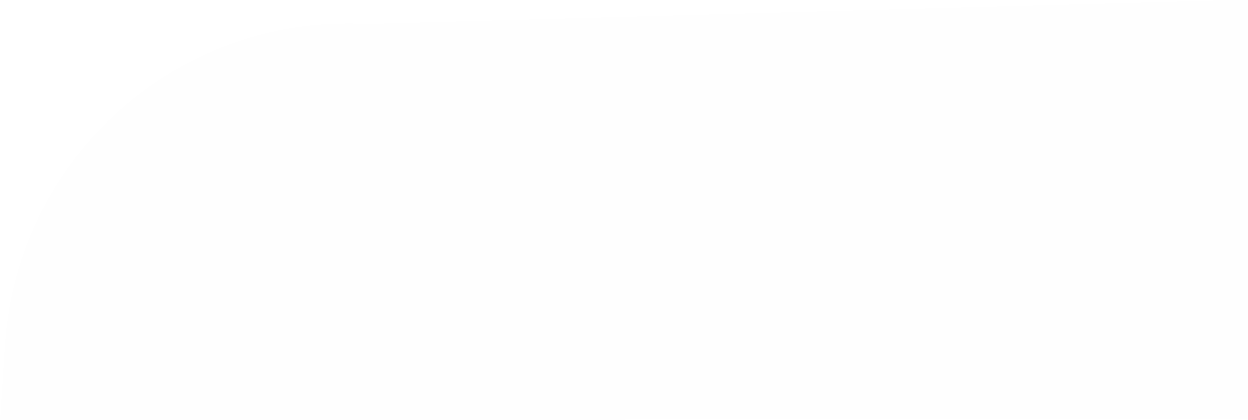 +54 9 11 5595-2789
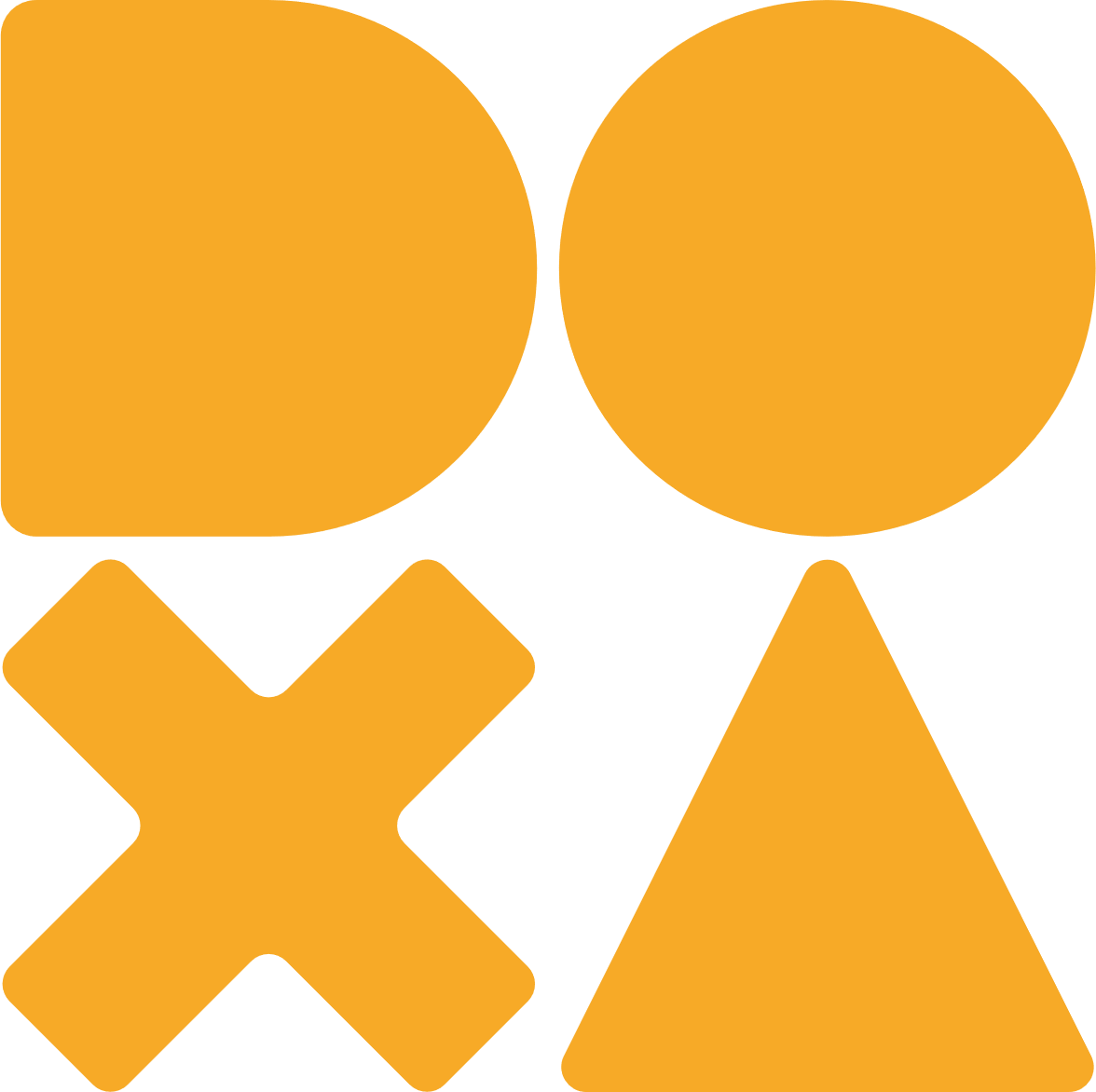 Colabora en la organización del ciclo
[Speaker Notes: https://m.youtube.com/watch?v=_EvkX_puDdI]
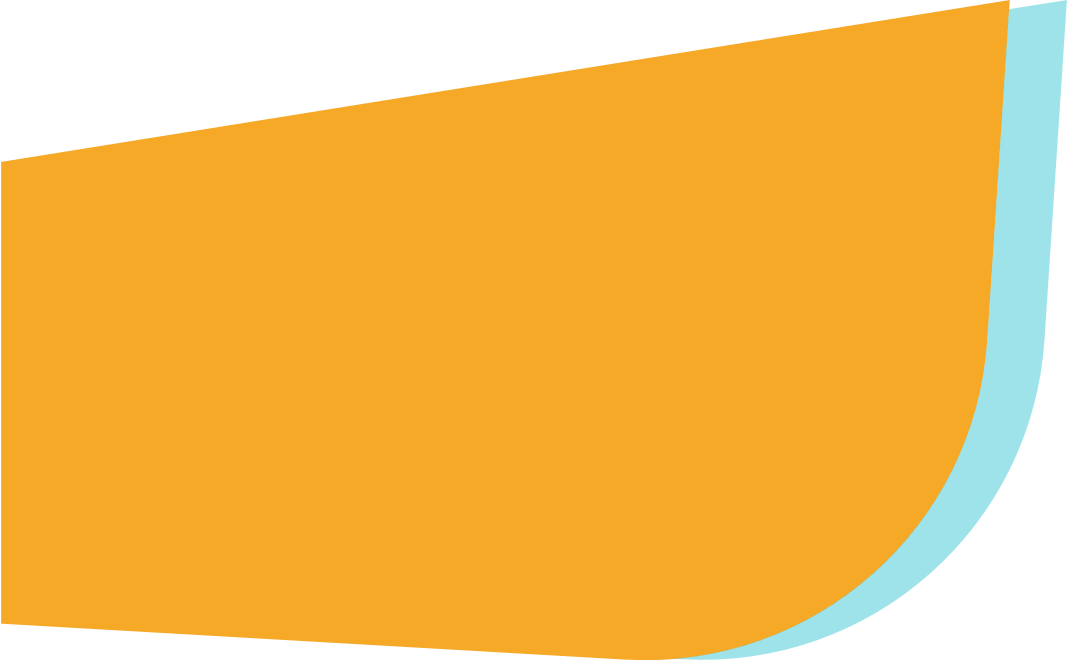 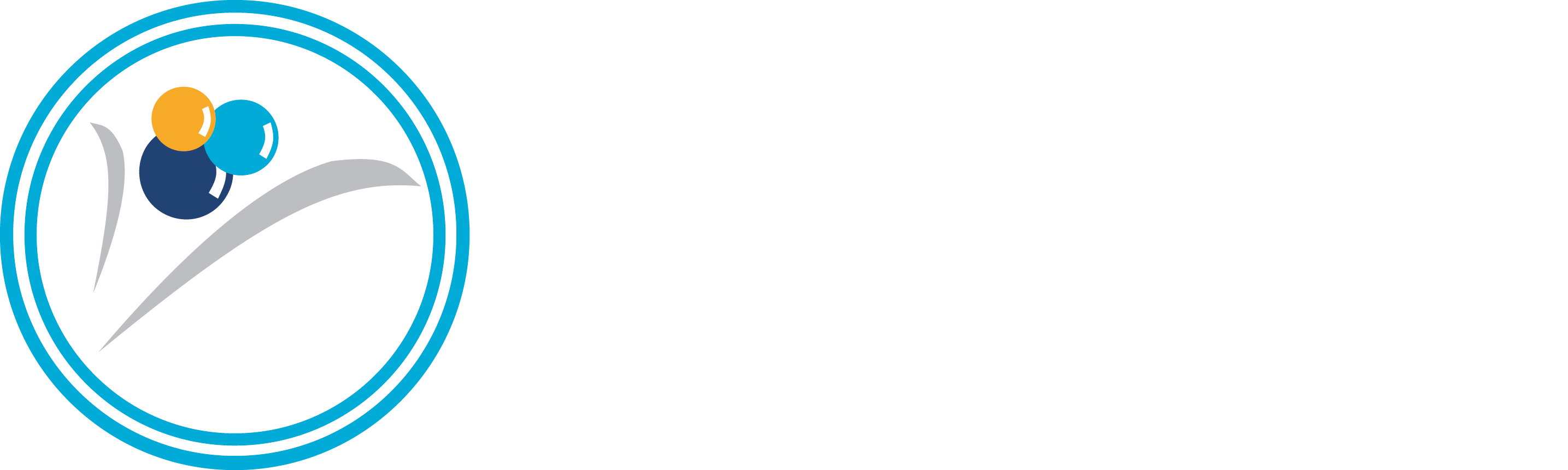 12/08
19/08
05/08
26/08
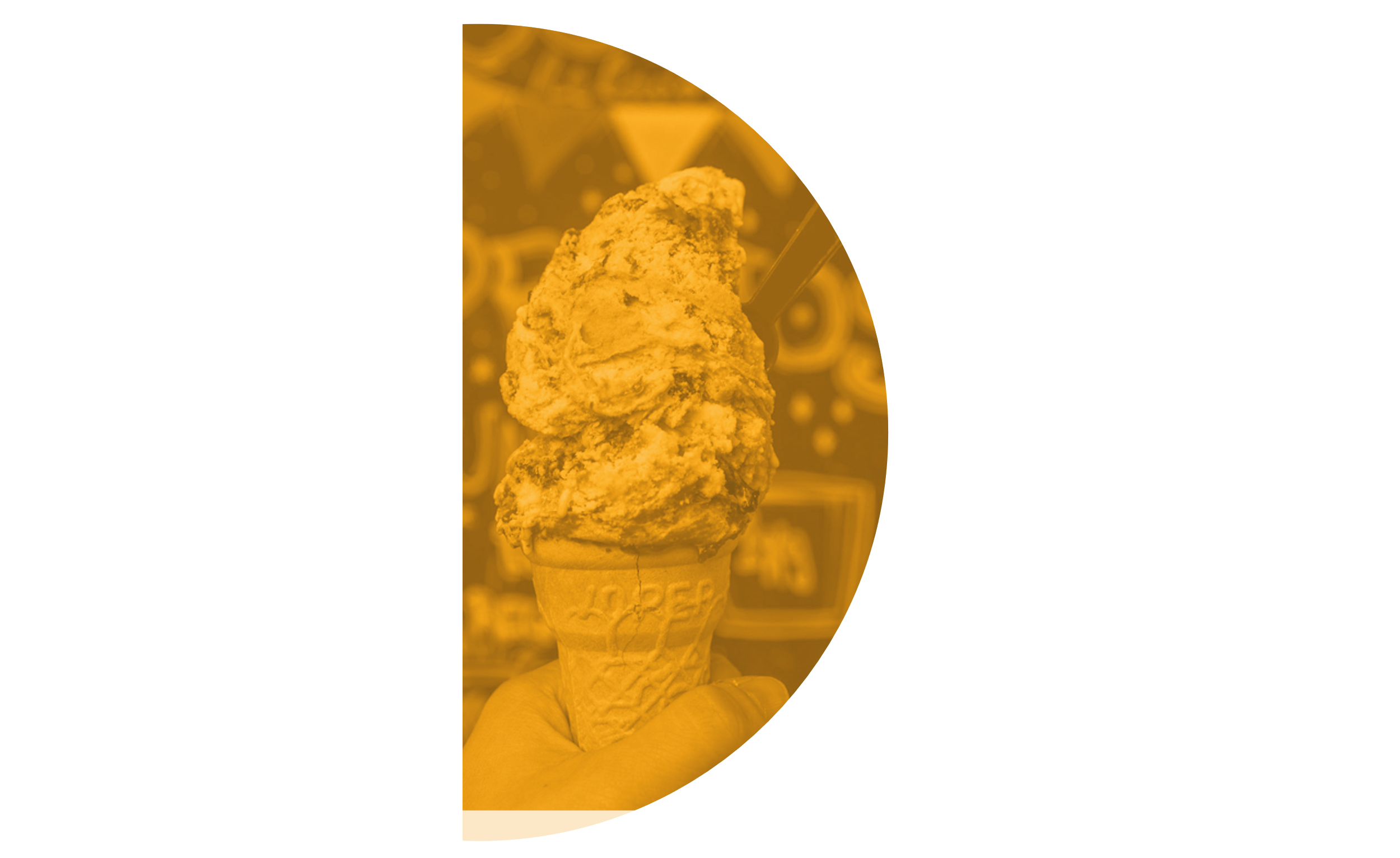 WEBINARS SEMANALES – Todos los jueves 10:30 a 12:30
Retos de la empresa familiar. Ventajas, oportunidades de mejoras y desafíos.
Técnicas de Pastelería aplicadas a los Helados Artesanales
Heladerías Sustentables
Por dónde empiezo a aplicar una estrategia de triple impacto
Heladeros  Argentinos 
para el mundo.Sabores de cada zona: Patagonia, Noroeste, Noreste y Pampa.
Charla 
abierta
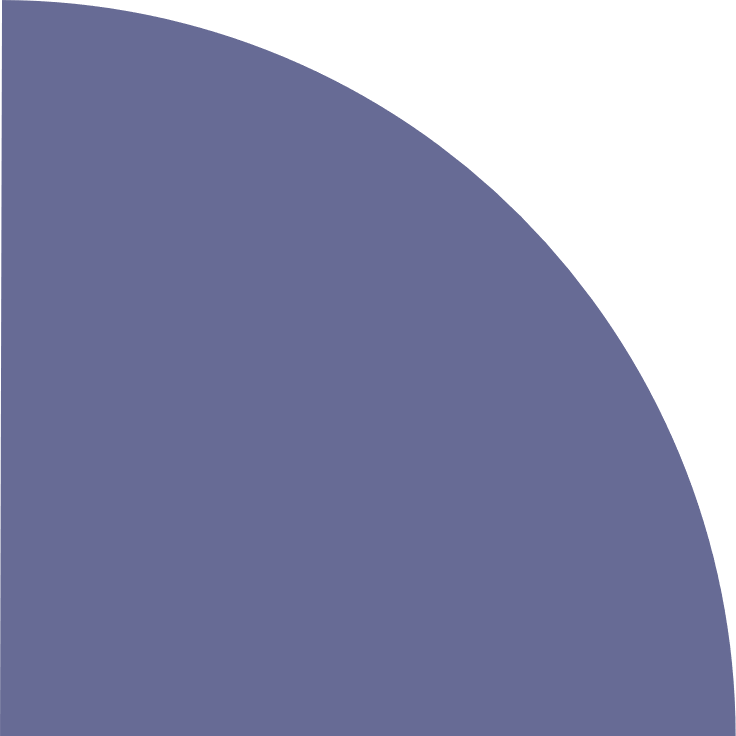 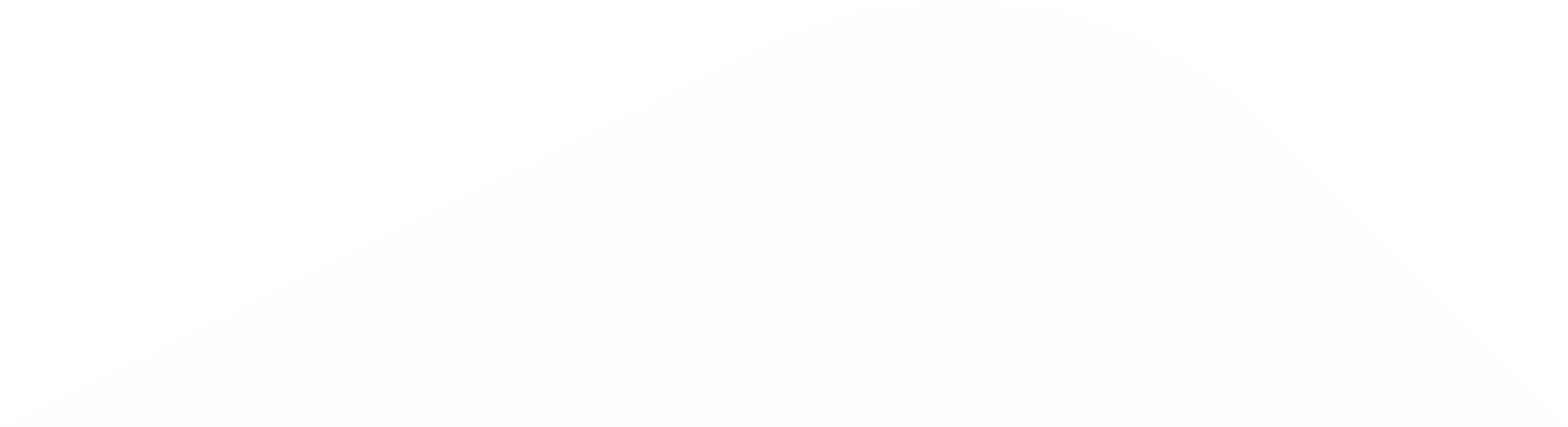 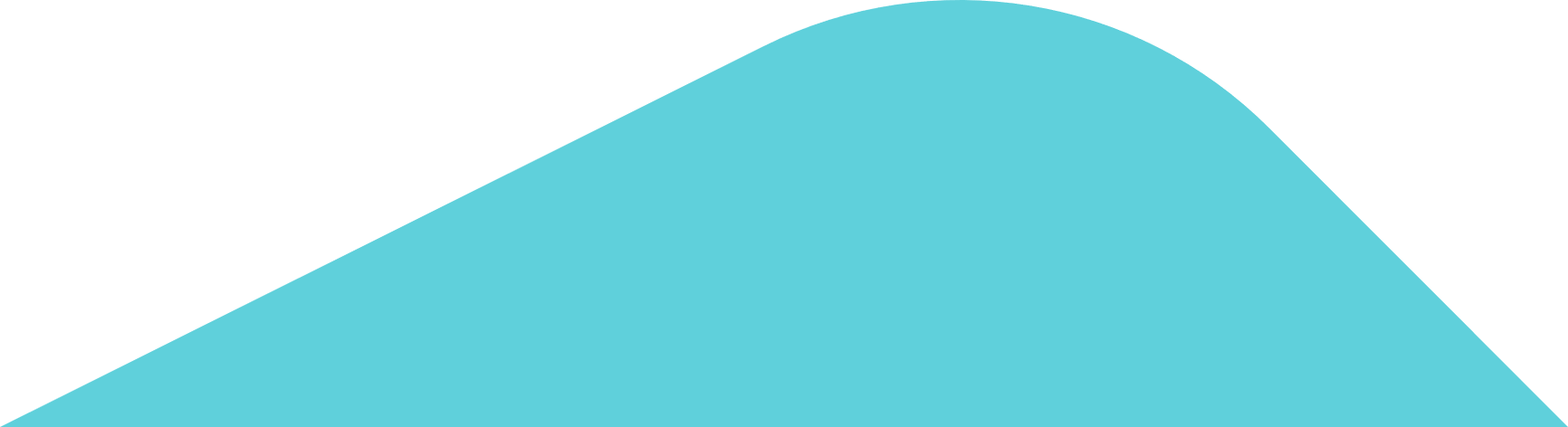 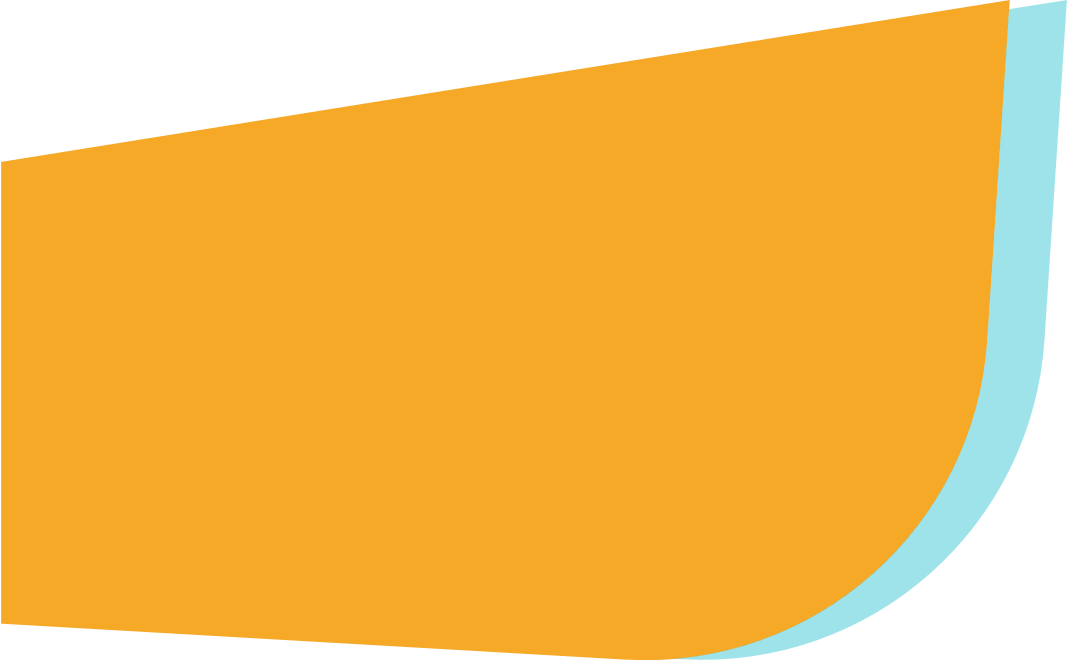 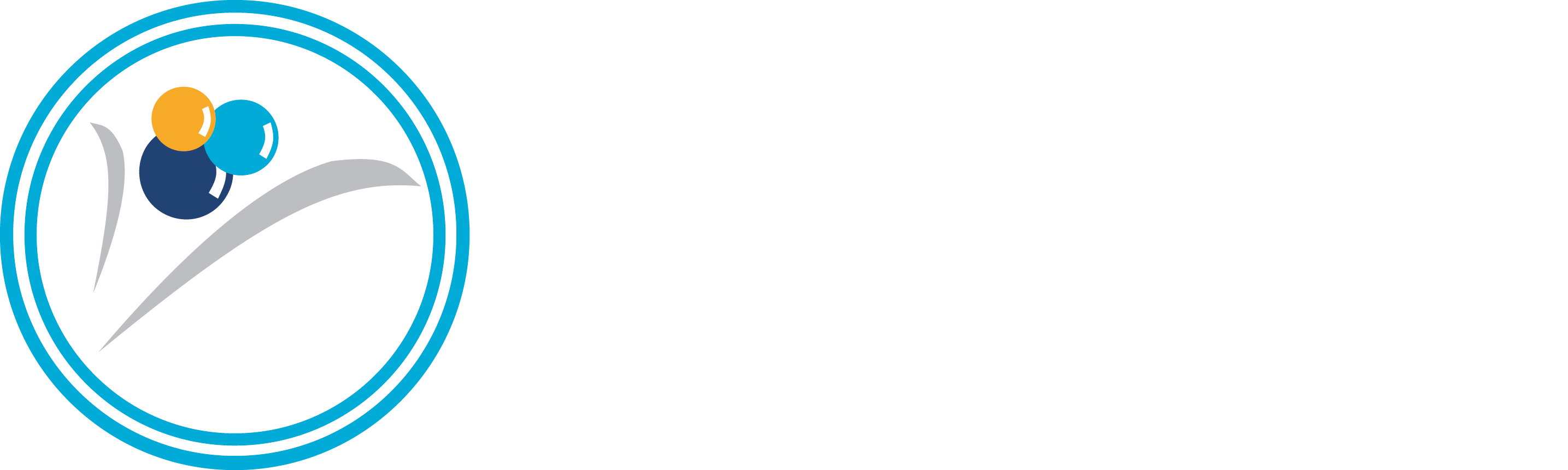 16/09
02/09
23/09
09/09
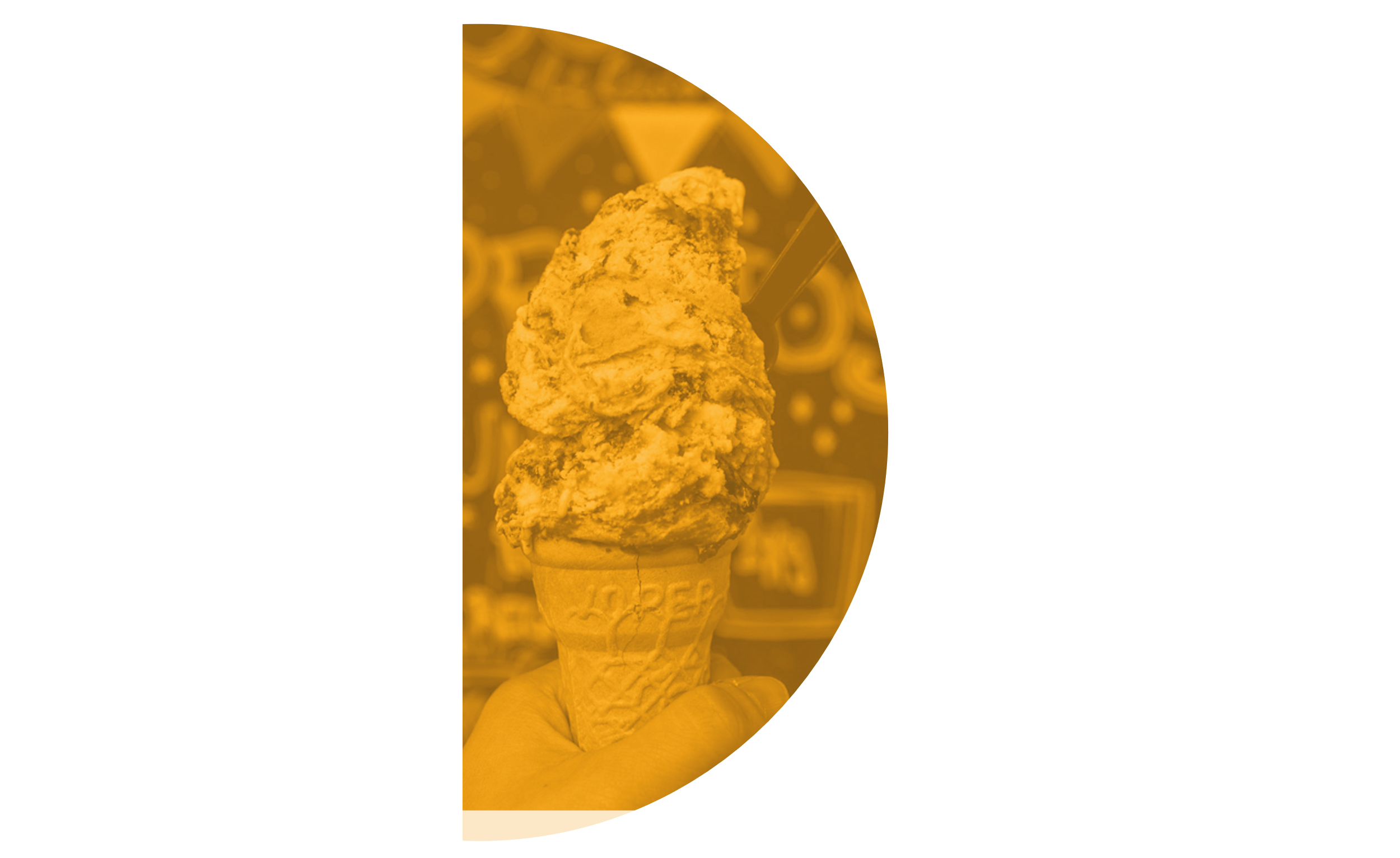 WEBINARS SEMANALES – Todos los jueves 10:30 a 12:30
Recursos Humanos
Buenas prácticas para gestionar al personal en mi negocio.
Bienestar emocional.
 Cómo favorecer la salud mental en la empresa
Postres helados. 
Master Class
Helado Italiano.
Tradición e historia contada por los protagonistas
Charla 
abierta
Charla 
abierta
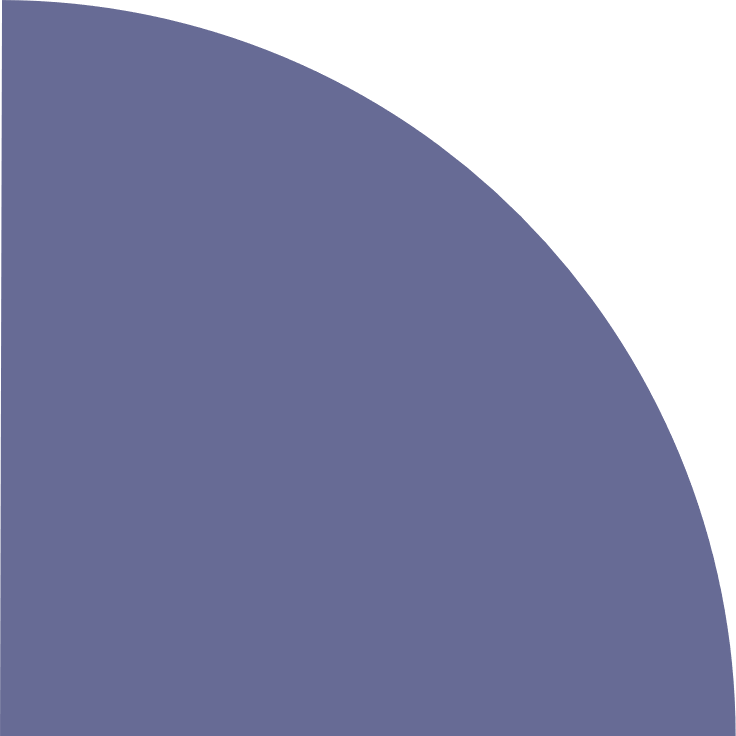 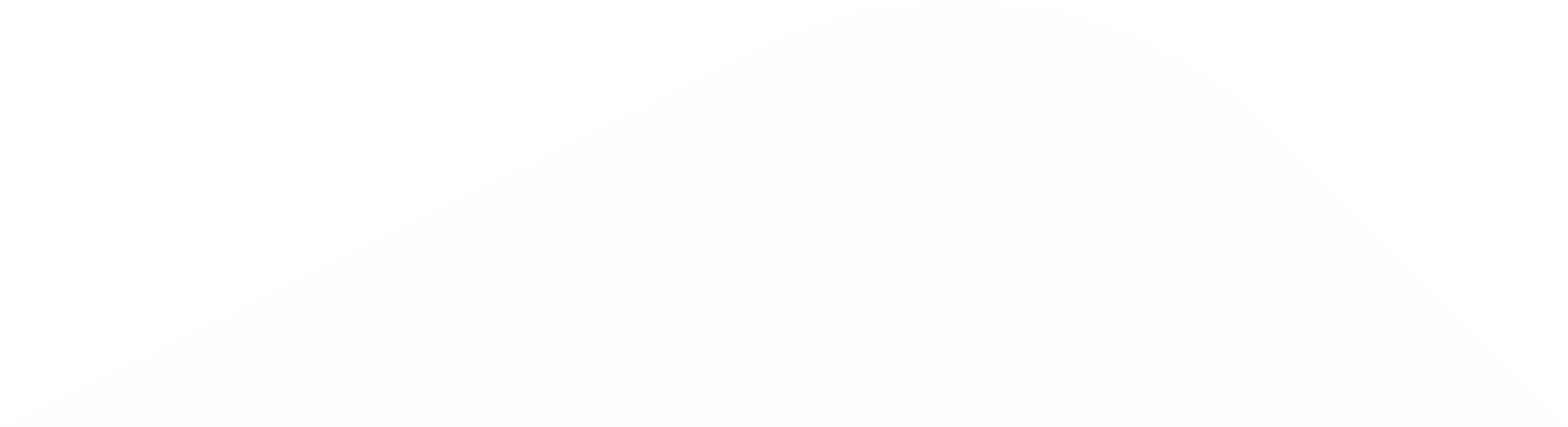 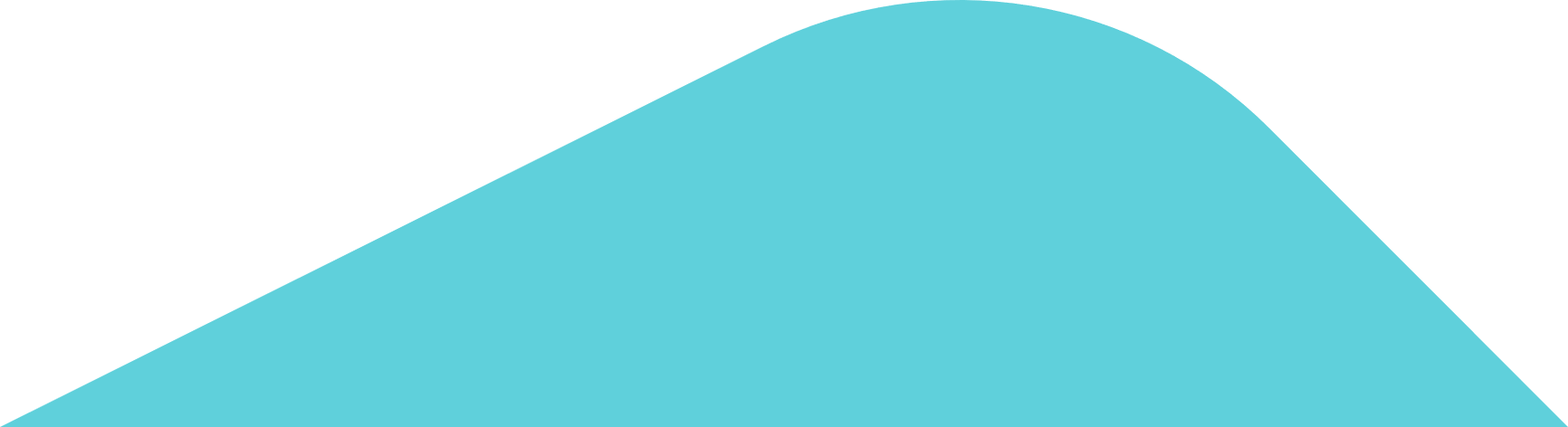